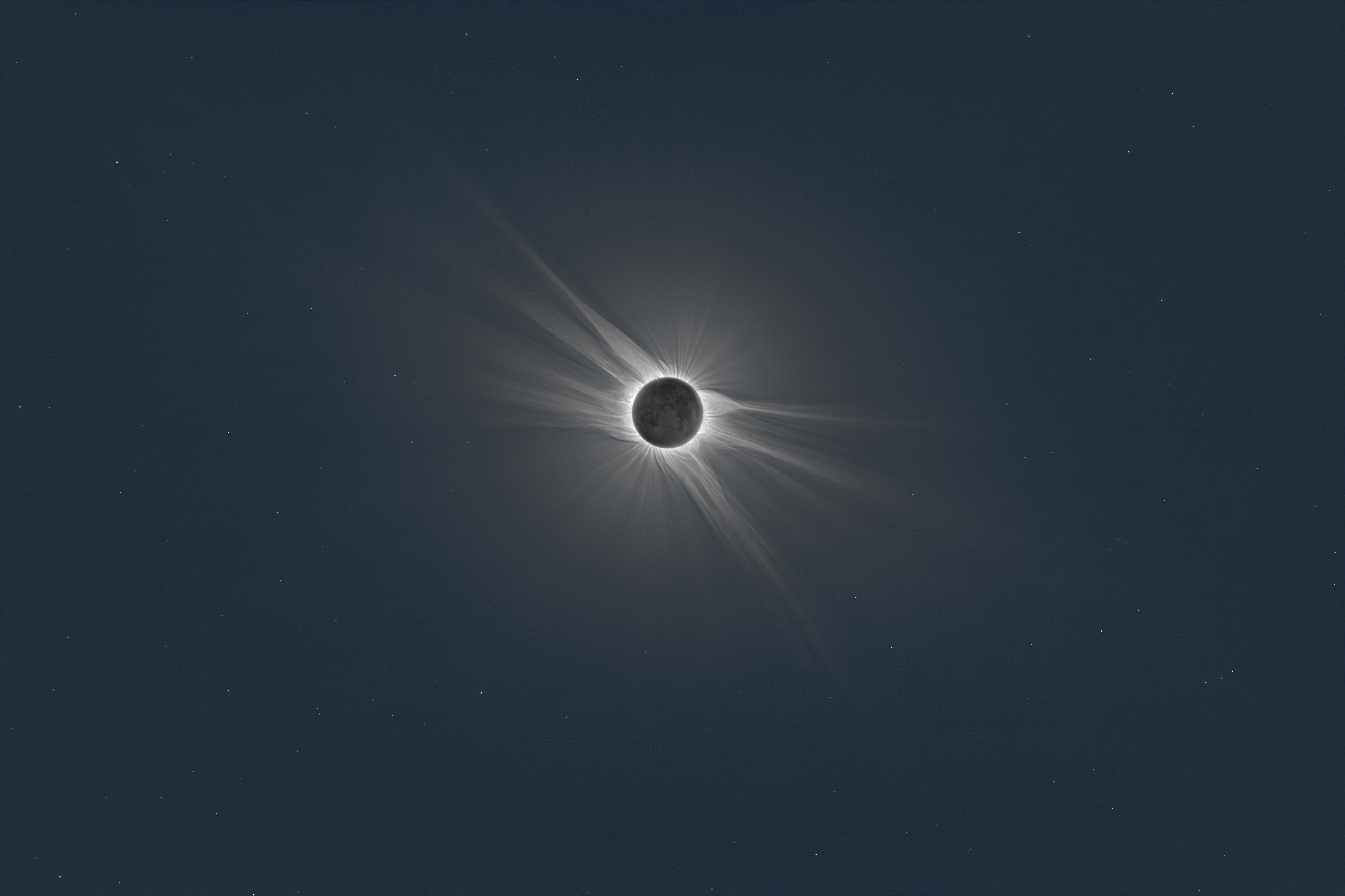 Umbraphilic Esoterica:A Retrospective Beyond Science & Technology
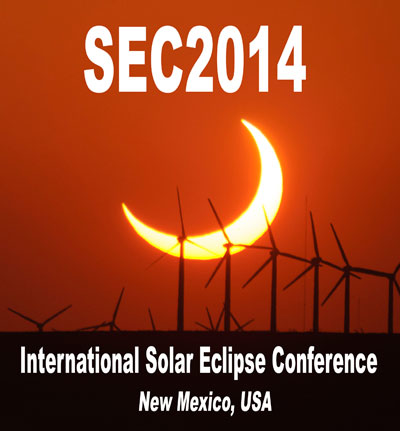 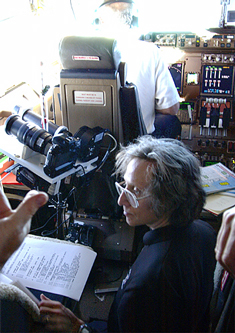 WARNING: Eclipse
chasing is addictive.
There is no cure.
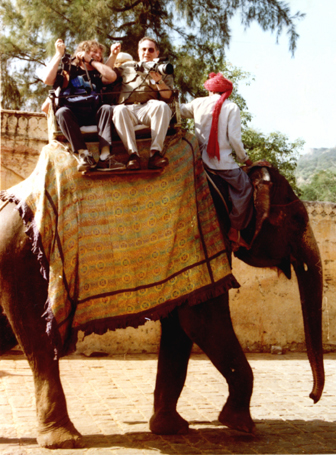 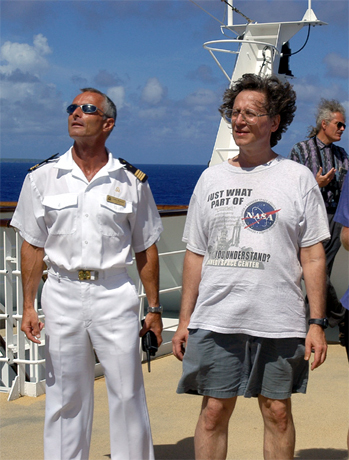 Dr. Glenn Schneider
Steward Observatory, University of Arizona
Tucson, Arizona 85721 USA
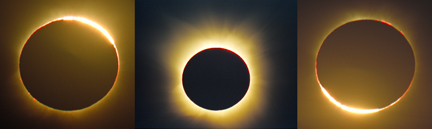 center image by M. Druckmuller
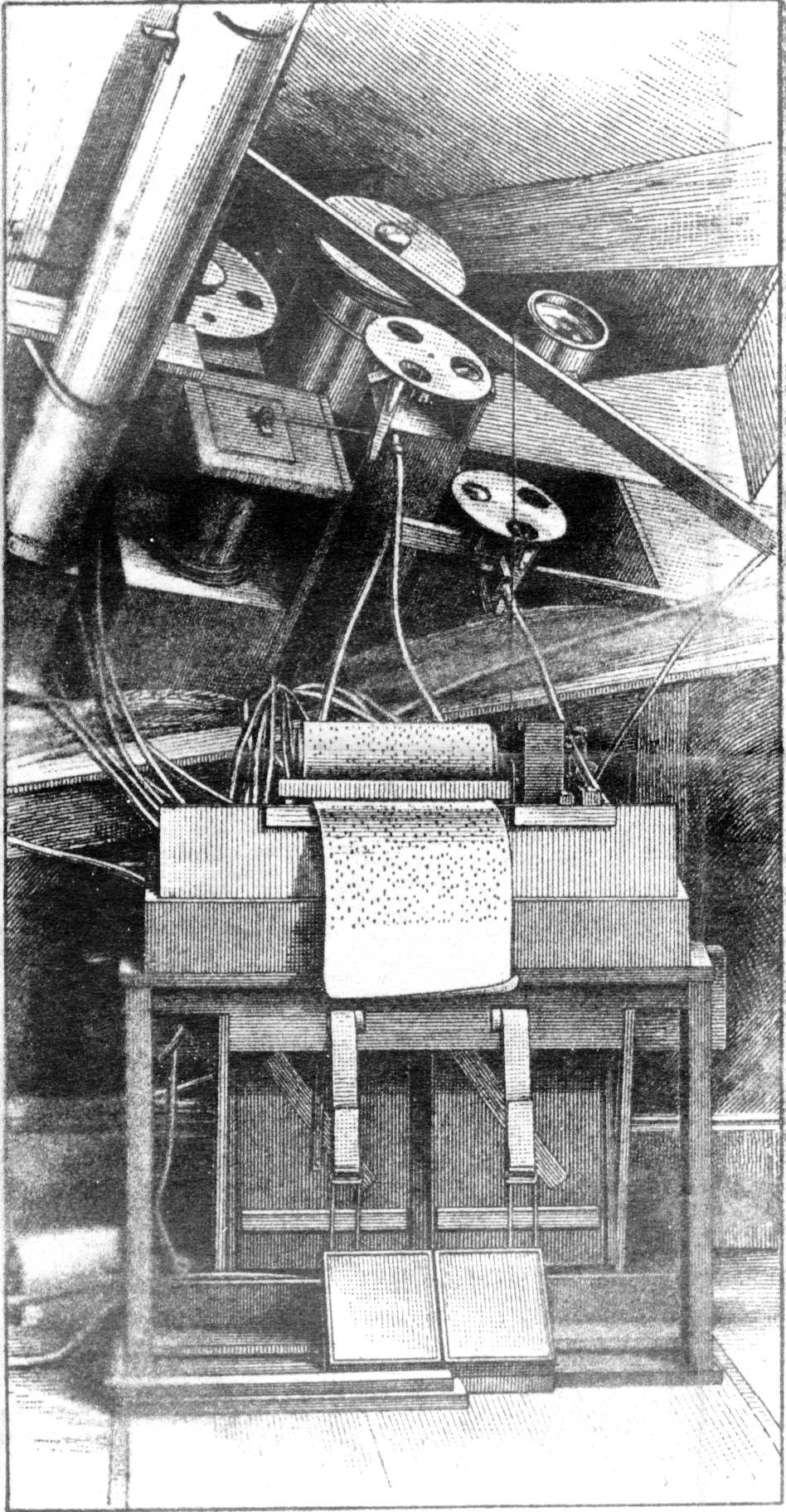 This talk is dedicated to the memory of

Prof. David Peck Todd 
(1855 – 1939)

The Eclipse-Chaser’s Eclipse-Chaser

and inventor of
 
Automatic Eclipse Photography

and

Radial Gradient (coronal) Imaging

(and much more…)
Science aside… A TOTAL Solar Eclipse is arguably THE most  impressive and awe inspiring re-occurring natural phenomenon that humans can witness
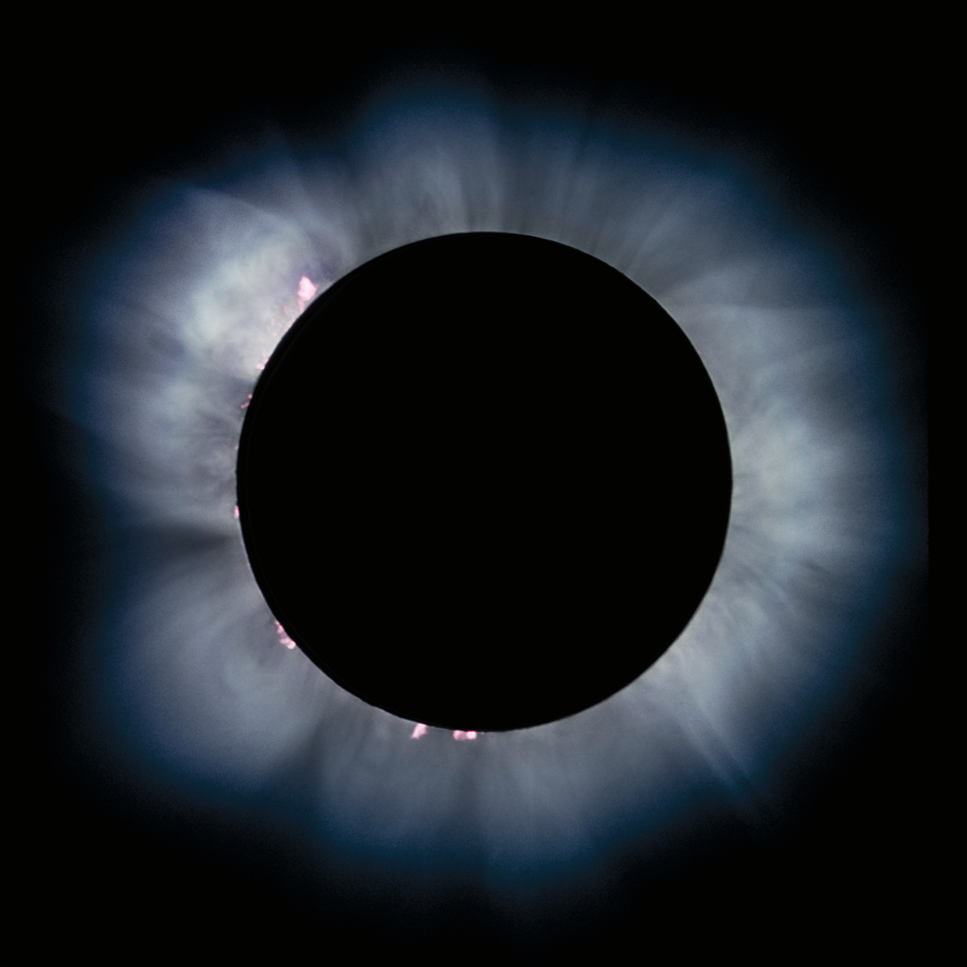 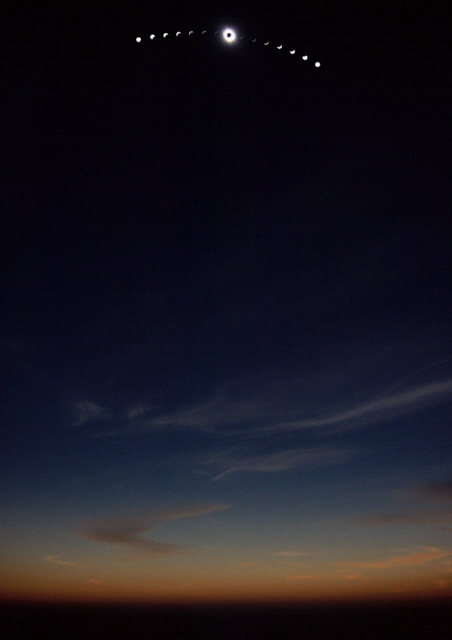 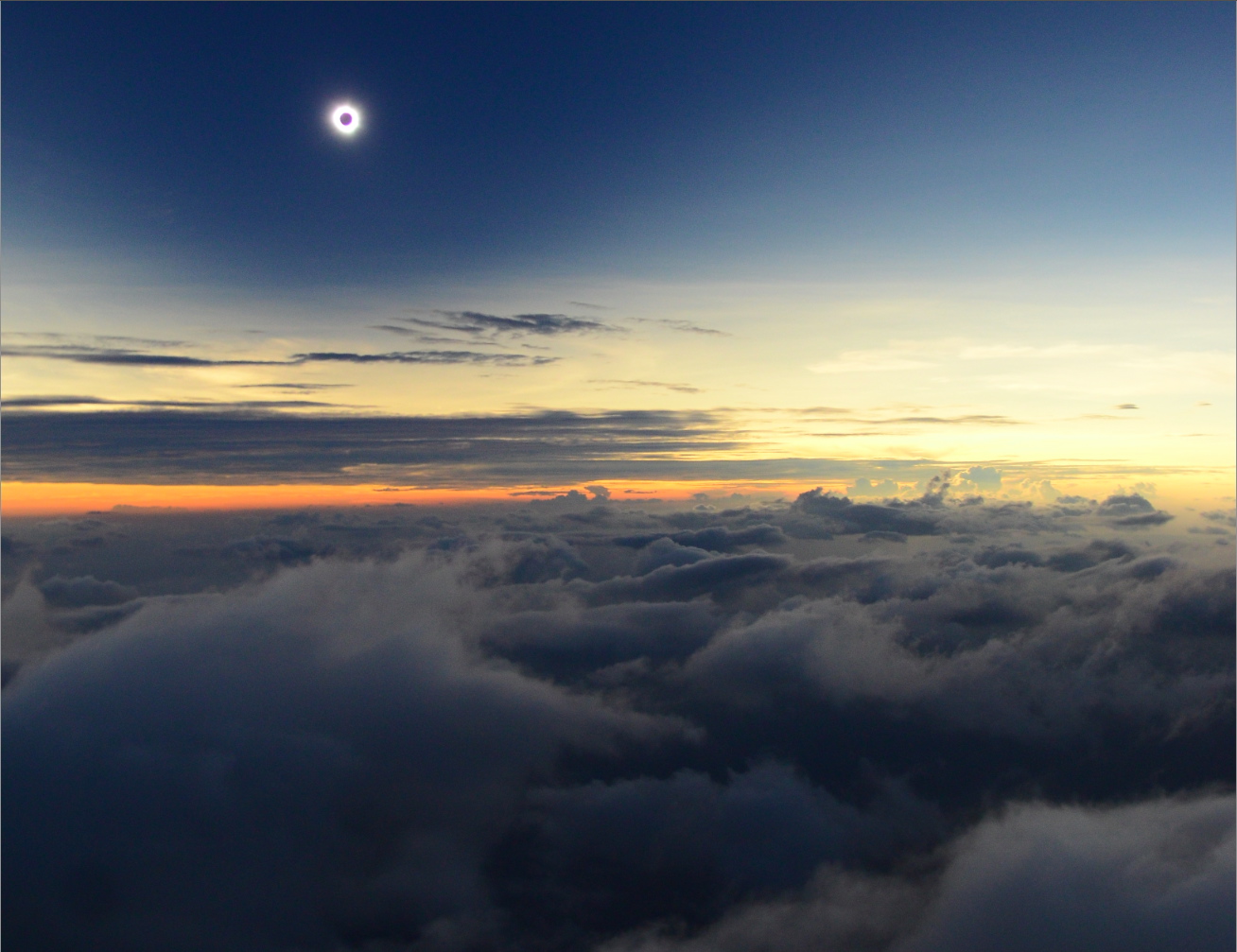 The MOST Viscerally Dramatic
And Dynamic of ALL Celestial
Shadow Events
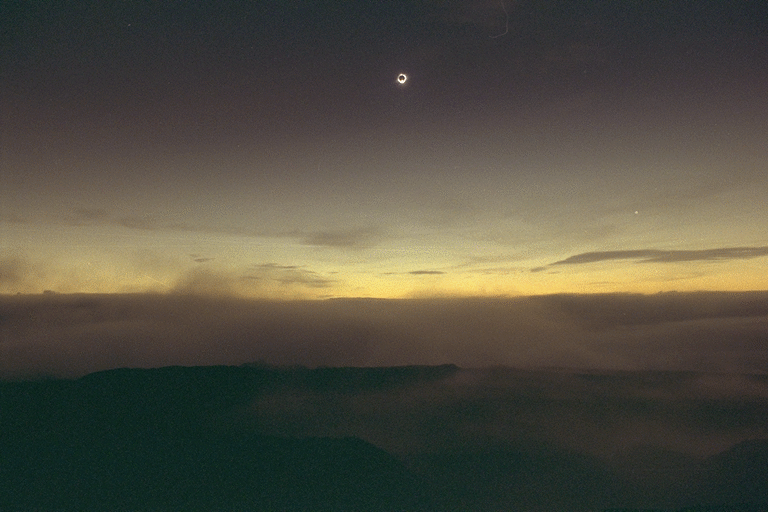 Ominous Beginnings

Umbraphobia
Total Solar Eclipses in Antiquity


• Universally Regarded as Portents of Dark Times
• Trans-culturally perceived as fearsome phenomenon 
• “Predicted” to be forewarned not welcomed!
Intentionally “Chasing” the Moon’s shadow INTO the “path of totality” is a relatively new endeavor in the course of human history.
Ominous Beginnings: Most Oft-Cited and Best-Known Examples
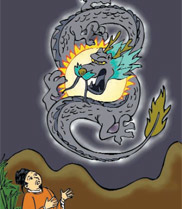 22 October 2134 B.C. 

Pre-Xia dynastic ancient China
(period of 3 sovereigns & 5 emperors)

Tale of two court astrologers (Hi and 
Ho) who were purportedly beheaded
for failing to predict a total solar eclipse.
Epitaph of Hi and Ho:
  “Here lie the bodies of Ho and Hi, 
  Whose fate, though sad, is risible; 
  Being slain because they could not spy 
  Th' eclipse which was invisible.”
                                                      - author unknown
Ominous Beginnings: Most Oft-Cited and Best-Known Examples
28 May 585 B.C.

The Battle of Halys (Lydian/Median war).

“A battle took place in which it happened… that suddenly the day became night. And this change of the day Thales the Milesian had foretold to the Ionians… The Lydians however and the Medes, when they saw that it had become night instead of day, ceased from their fighting and were much more eager both of them that peace should be made between them.”        
                                               – Herodotus of Halicarnassus
Ominous Beginnings: Most Oft-Cited and Best-Known Examples
From the Book of Amos (Chapter 8):

9. And it shall come to pass in that day, saith the Lord GOD, that I will cause the sun to go down at noon, and I will darken the earth in the clear day:

10. And I will turn your feasts into mourning, and all your songs into lamentation; and I will bring up sackcloth upon all loins, and baldness upon every head; and I will make it as the mourning of an only son, and the end thereof as a bitter day.
Enlightenment in the
Darkness of the Lunar Umbra

But
Things Don’t Always
Go As Planned…

(the “early” days of eclipse chasing)
Intentionally “Chasing” the Moon’s shadow INTO the “path of totality” is a relatively new endeavor in the course of human history.
27 October 1780 AD – “Long Island”, Penobscot Bay, Maine

HARVARD COLLEGE EXPEDITION

 • Behind Enemy Lines During 
    American Revolutionary War

 • Eclipse path & circumstances
    calculated by Prof Samuel Williams
 • Expedition financed by Board of War

 • General court of Mass. Provided
    a State Galley (ship) for transport

 • Instrumentation*: Multiple telescopes,
    chronometer, micrometer, 
    thermometer…
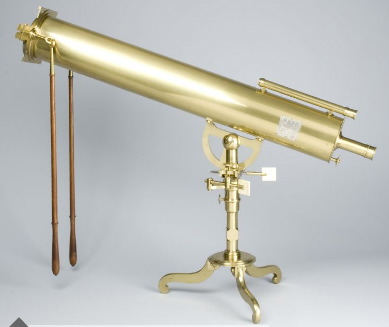 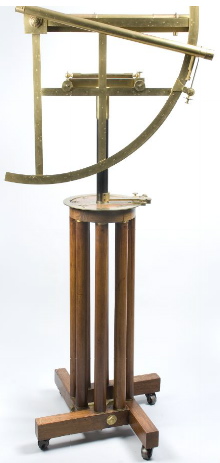 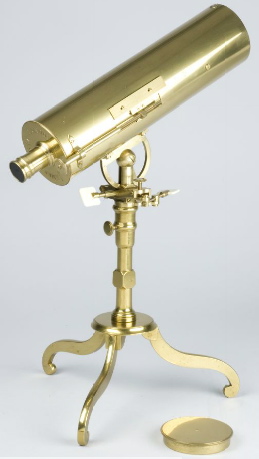 *preserved in the Collection of Historical Scientific Instruments – Harvard University
Intentionally “Chasing” the Moon’s shadow INTO the “path of totality” is a relatively new endeavor in the course of human history.
27 October 1780 AD – “Long Island”, Penobscot Bay, Maine
MISCALCULATED! - Outside Path of Totality
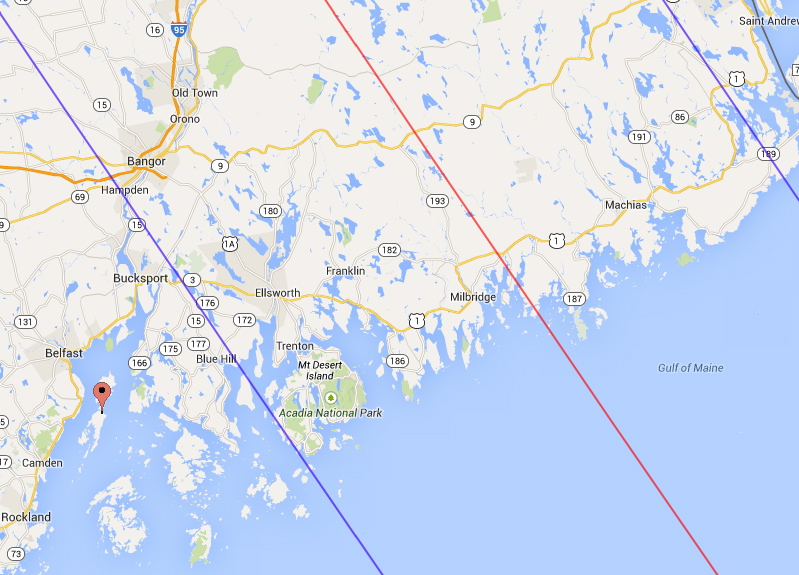 Iseslborough
“Long Island”
Penobscot Bay
Maine





max eclipse: 16:49:42 UTC
max obscuration: 99.6%
max magnitude:     0.994
centerline
southern limit
"Eclipse Predictions by Fred Espenak (NASA's GSFC)"
Intentionally “Chasing” the Moon’s shadow INTO the “path of totality” is a relatively new endeavor in the course of human history.
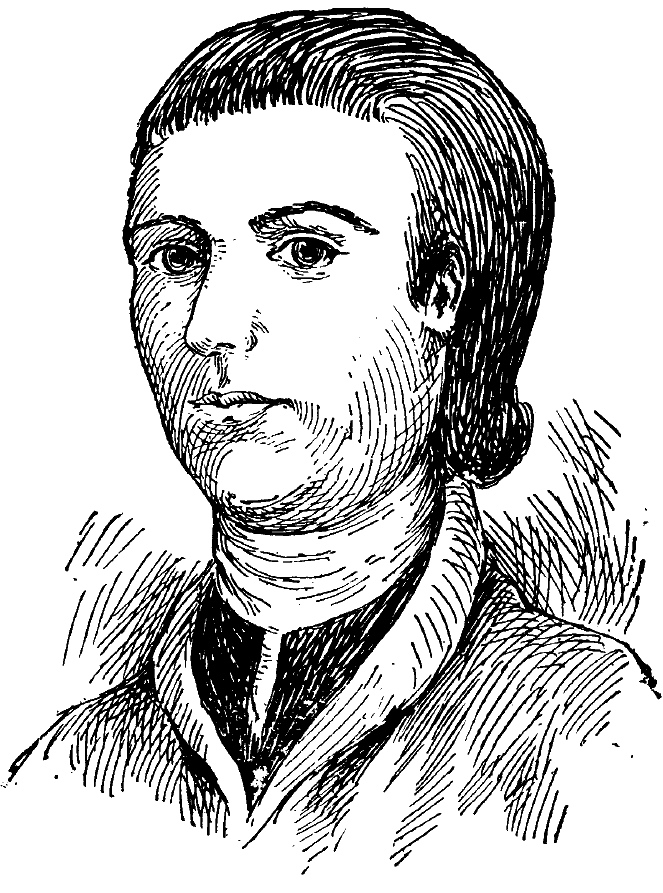 27 October 1780 AD – “Long Island”, Maine

“The greatest obscuration was at 12 hours, 30 degrees 12 minutes {?}, at which time the sun’s limb was reduced to so fine a thread, and so much broken, as to be incapable of mensuration…
Samuel Williams
“From the beginning of the eclipse unto the time of the greatest obscuration, the color and appearance of the sky was gradually changing from an azure blue to a more dark or dusky color, until it bore the appearance and gloom of night. To this we may add, so unusual a darkness, dampness and chill, in the midst of day, seemed to spread a general amazement among all sorts of animals. Nor could we ourselves observe such unusual phenomena without some disagreeable feelings.”.
Samuel Williams, "Observations of a solar eclipse, October 27, 1780, made on the east side of Long
Island, in Penobscot-Bay,” Memoirs of the American Academy of Arts and Sciences 1 (1785): 86-102.
Enlightenment in the
Darkness of the Lunar Umbra

The Age of
Eclipse Photography
1851 — …
28 July 1851 (Konigsberg)

The Berkowski 
Daguerreotype

• The 1st known “correctly expo-
    sed*” photograph (daguer-
   re-otype) of the solar corona

• Single 84-second exposure

• D = 6.1 cm f/13.3 refractor   on a clock driven mount

• Original plate: Dmoon = 7.9 mm

• (Well) recorded corona and
   five prominences
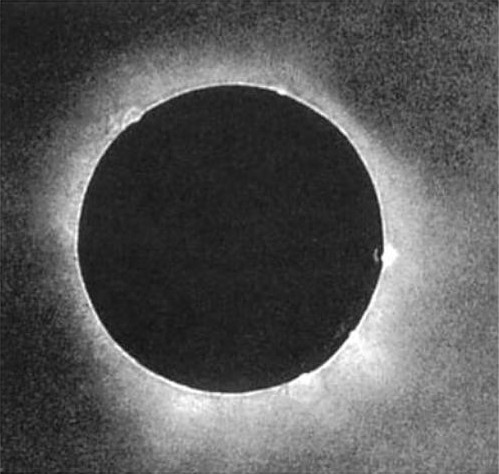 But, for decades still to follow, sketches
 would continue to “compete” with
fledgling photographic technologies.
*Schielicke & Whitman, Acta Historia Astronomiae, 25, 128 (2005)
Representative coronal sketches following the 1851 TSE daguerrotype
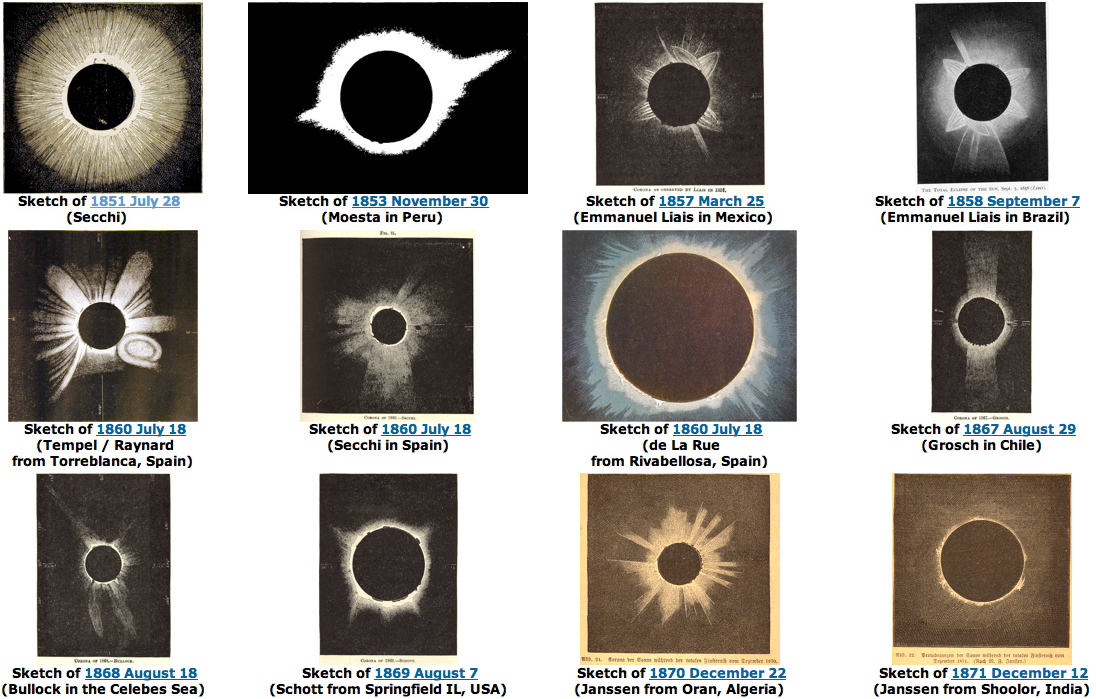 Images collected by X. Jubier: http://xjubier.free.fr/en/site_pages/solar_eclipses/Solar_Corona_Shape_pg01.html
Enlightenment in the
Darkness of the Lunar Umbra

The Age of
Eclipse Spectroscopy
1868 — …
Intentionally “Chasing” the Moon’s shadow INTO the “path of totality” is a relatively new endeavor in the course of human history.

The “Golden Age” of the Late 19th Century Professional Expeditions
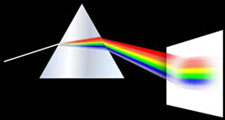 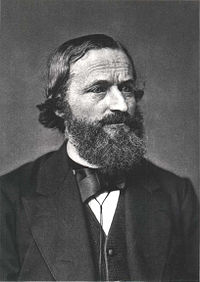 gas
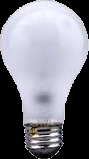 G. Kirchoff
1824 - 1887
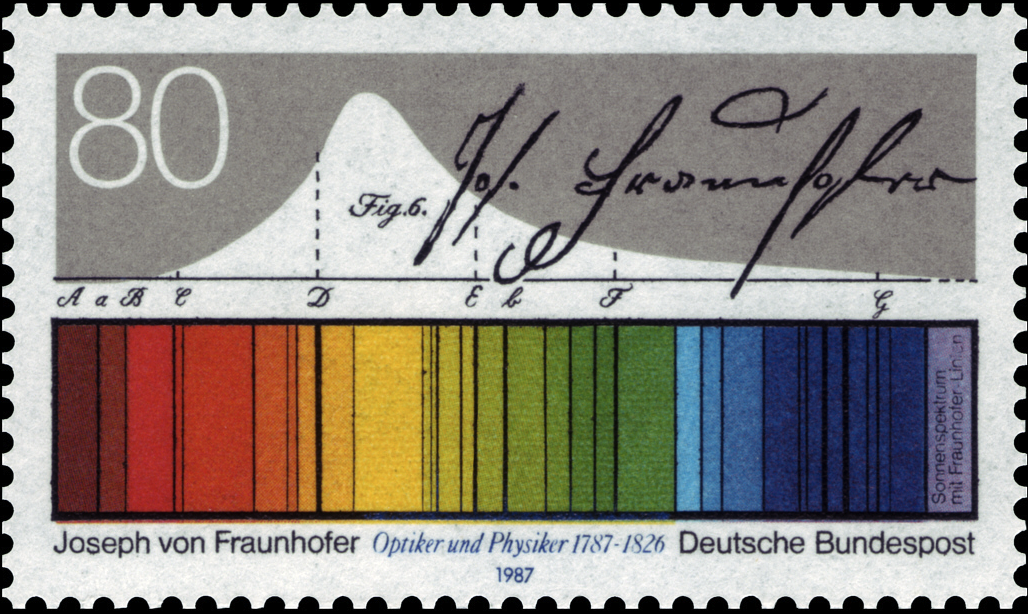 In 1858 Gustov Kirchoff theorized that “Fraunhoffer lines” seen in the solar spectrum were fingerprints of chemical elements in the Sun.
Intentionally “Chasing” the Moon’s shadow INTO the “path of totality” is a relatively new endeavor in the course of human history.

The “Golden Age” of the Late 19th Century Professional Expeditions
18 August 1868  Guntoor, India

Observed by Jules Janssen with a spectroscope.

Goal: To  study the nature of solar prominences.

• Spectroscopically identified super-hot Hydrogen
 but also…
• a NEW chemical element then known on Earth:
                                  “Coronium” (later “Helium” for the Sun God Helios).
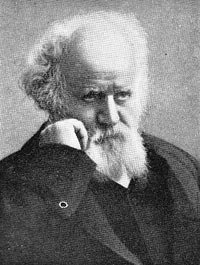 (P.) J. Janssen
1824 – 19XX
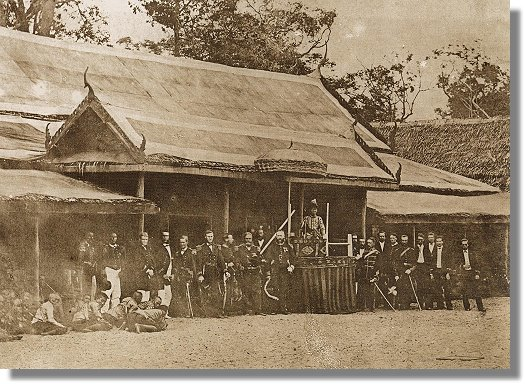 Later (1895) identified on Earth as 
emanating from Uranium ore.

Today we know He on the Sun is 
Created by “nucleosynthesis”: H->He

On Earth by nuclear decay. E.g.,
Uranium 238  Thorium 234 + He 4
British/French TSE 1868 expedition to
Thailand invited by King Rama IV
Intentionally “Chasing” the Moon’s shadow INTO the “path of totality” is a relatively new endeavor in the course of human history.

The “Golden Age” of the Late 19th Century Professional Expeditions
12 December 1871

International Deployments to Ceylon, India, Java, and Austalia to allow intercomparison of observations with similar instruments
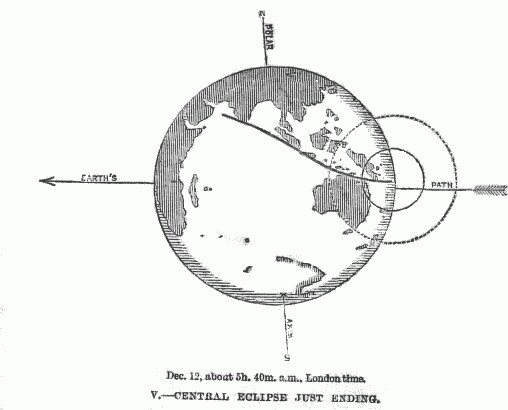 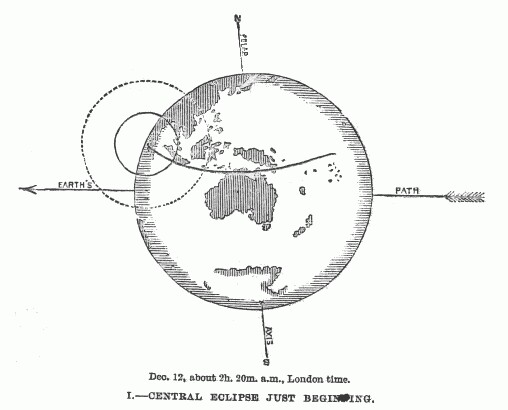 Intentionally “Chasing” the Moon’s shadow INTO the “path of totality” is a relatively new  endeavor in the course of human history.

The “Golden Age” of the Late 19th Century Professional Expeditions
12 December 1871  –  British Eclipse Expedition to India
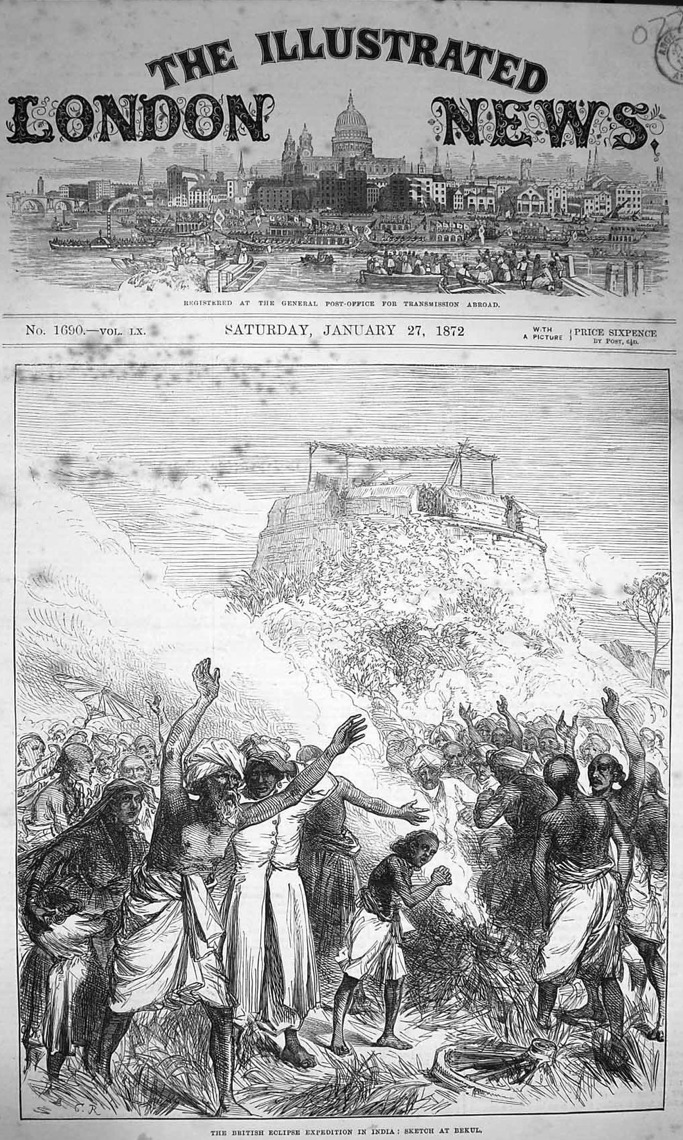 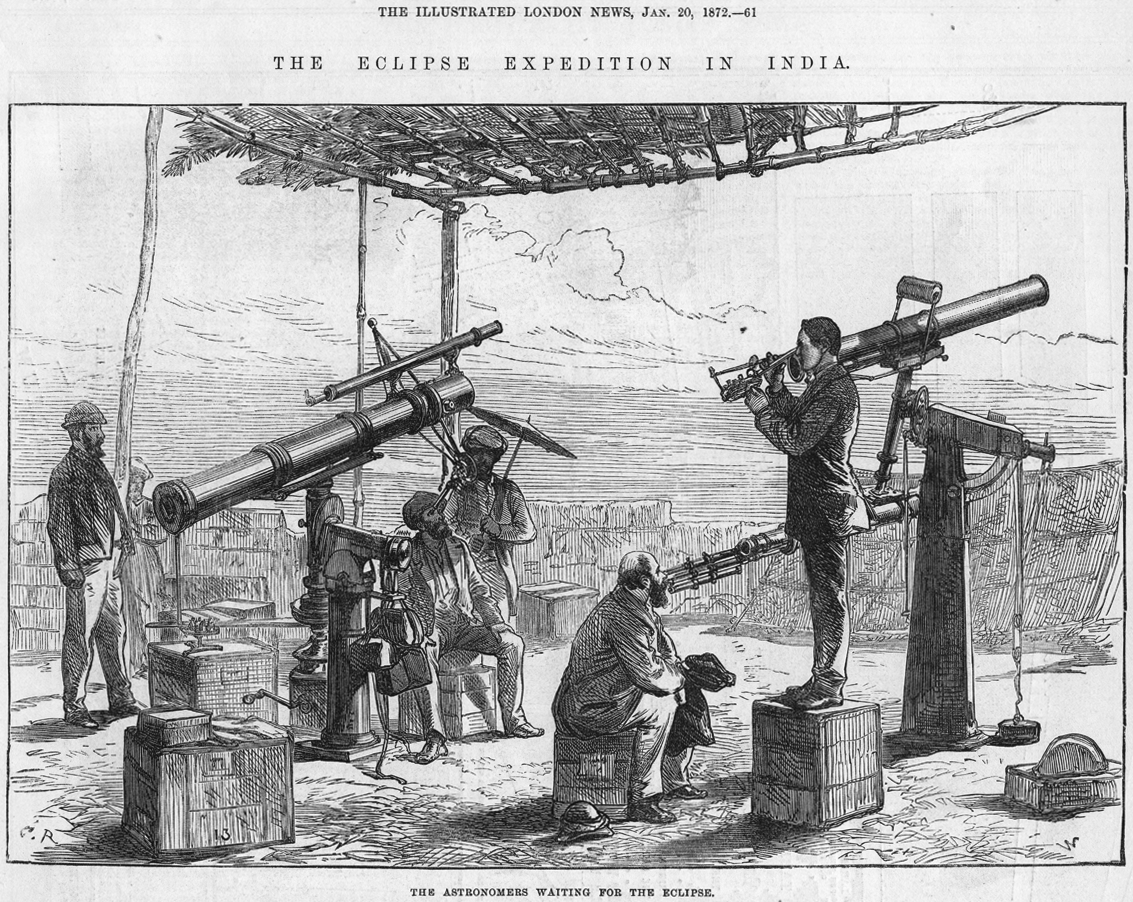 Report on TSE 1871 from Dodabetta, India (2m 08s totality) 
One of 6 plates obtained. 15s exp soon after CII. D = 4”, f/8.3
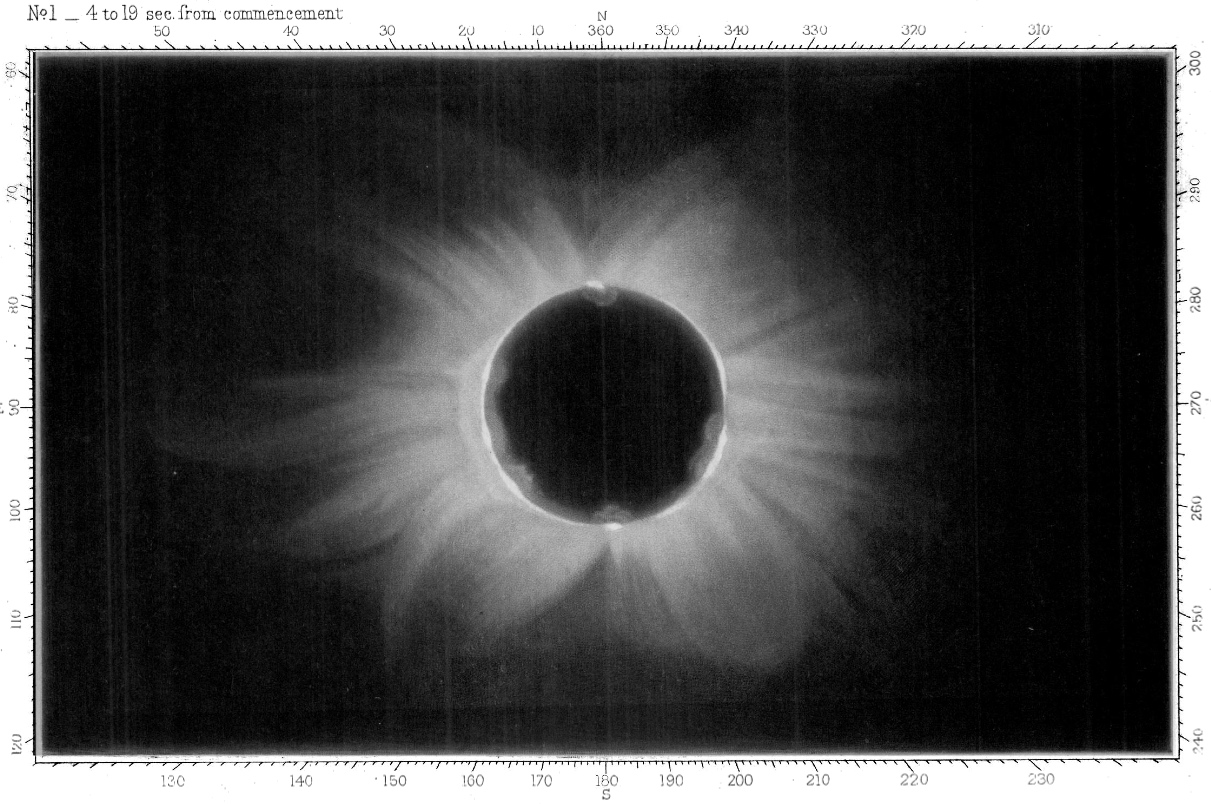 “The developer had
the following
constitution:

Ferrous Sulphate
Table Sugar
Glacial acetic acid
Spirit of wine”
J. F. Tennant, MmRAS, 41, 1 (1875)
(Contemporary Umbraphiles Would Return to Cape York for TSE 2012 )
Intentionally “Chasing” the Moon’s shadow INTO the “path of totality” is a relatively new  endeavor in the course of human history.

The “Golden Age” of the Late 19th Century Professional Expeditions
12 December 1871 –  Cape York, Queensland* (Royal Society Victoria)
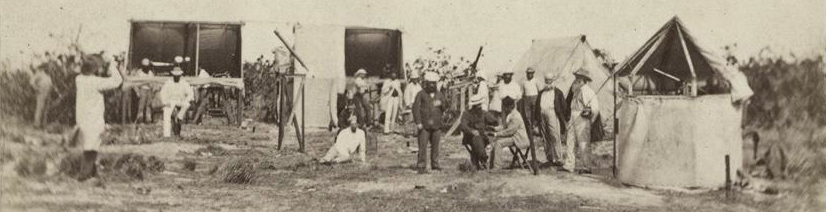 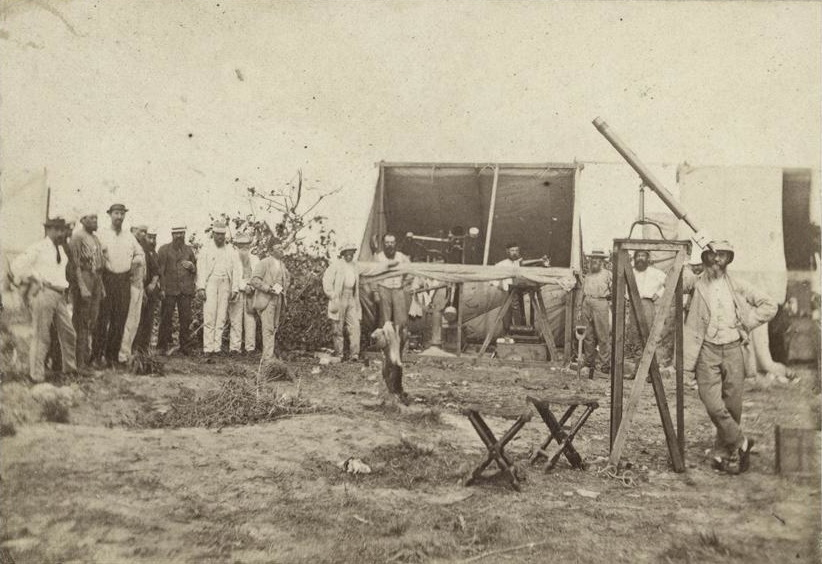 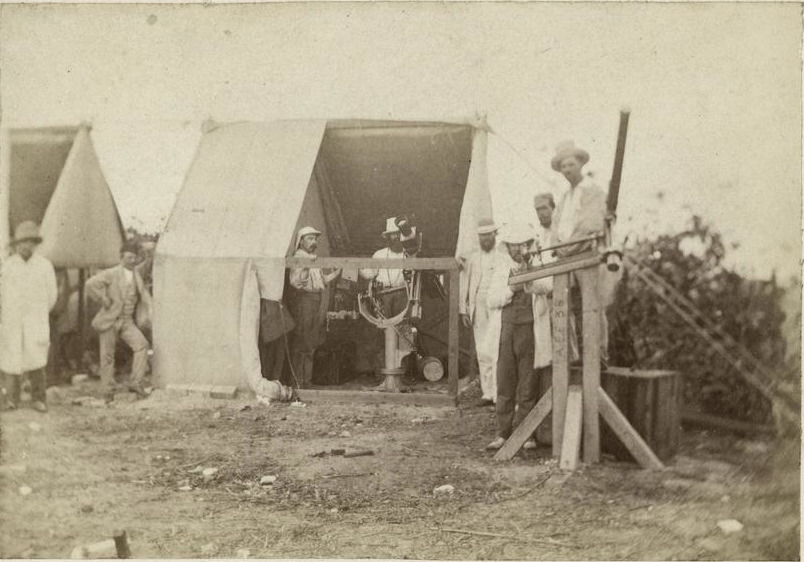 (Contemporary Umbraphiles Would Return to Cape York for TSE 2012 )
29 July 1878 – Fort Worth, Texas USA (near today’s DFW airport)
The “Fort Worth Eclipse Party” … “recording such phenomena as might aid in establishing the correct theory of the corona … seen surrounding the sun during the moments of total solar eclipse”.
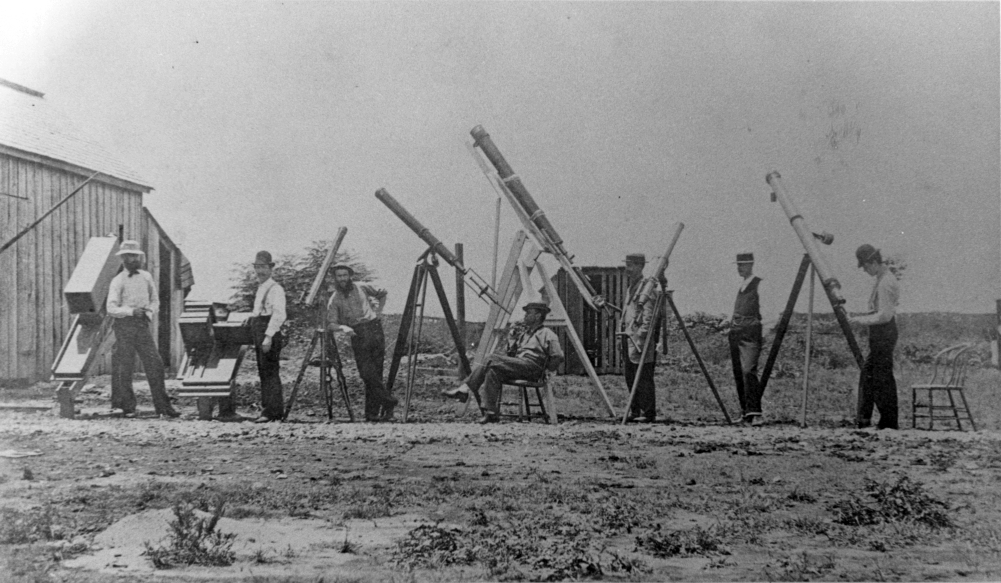 [Speaker Notes: http://books.google.com/books?id=cE3nAAAAMAAJ&printsec=frontcover&dq=1878+solar+eclipse&source=bl&ots=XbH6L3C8zj&sig=50vI_1mhsuj7SeYrZ03OvrqUcvs&hl=en&ei=Ag21S4-ME4T58Abe_4xl&sa=X&oi=book_result&ct=result&resnum=6&ved=0CBEQ6AEwBQ#v=onepage&q&f=false]
29 July 1878 – Fort Worth, Texas USA (near today’s DFW airport)
The “Fort Worth Eclipse Party” … “recording such phenomena as might aid in establishing the correct theory of the corona … seen surrounding the sun during the moments of total solar eclipse”.
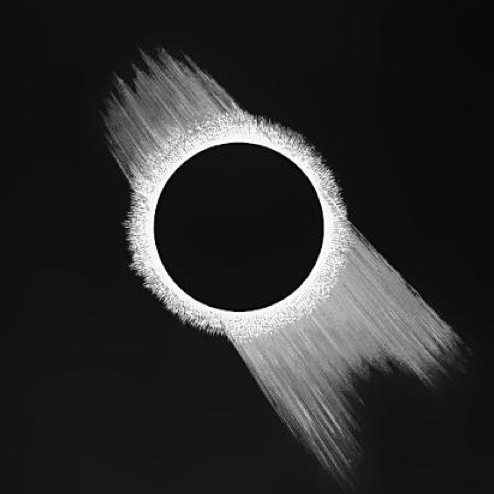 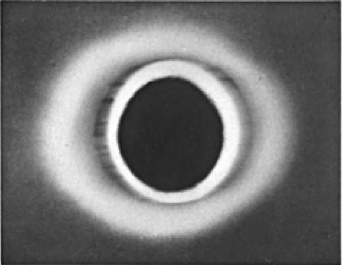 Naked-eye view of the corona drawn by Prof. S. H. Lockett
Best of three photographic images obtained (48” EFL, 17s exp) by Leonard Waldo
photography was still challenging!
“Report of Observations Made of the Total Solar Eclipse, July 29, 1878, Made at Fort Worth, Texas, ed. Leonard Waldo, Cambridge: Press of John Wilson and Son (1879)
[Speaker Notes: http://books.google.com/books?id=cE3nAAAAMAAJ&printsec=frontcover&dq=1878+solar+eclipse&source=bl&ots=XbH6L3C8zj&sig=50vI_1mhsuj7SeYrZ03OvrqUcvs&hl=en&ei=Ag21S4-ME4T58Abe_4xl&sa=X&oi=book_result&ct=result&resnum=6&ved=0CBEQ6AEwBQ#v=onepage&q&f=false]
29 July 1878 – Fort Worth, Texas USA (near today’s DFW airport)
The “Fort Worth Eclipse Party” … “recording such phenomena as might aid in establishing the correct theory of the corona … seen surrounding the sun during the moments of total solar eclipse”.
Mr. C. P. Levy
Builder
Ft. Worth
Texas




Mr. Z. H. Postles
Farmer
Fort Worth
Texas
Mr. J. Hays
Land Locator
Ft. Worth
Texas




Mr. J. C. Denny
Lumber Clerk
Fort Worth
Texas
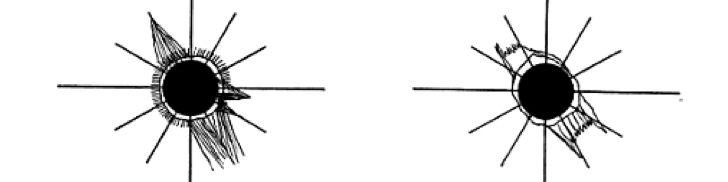 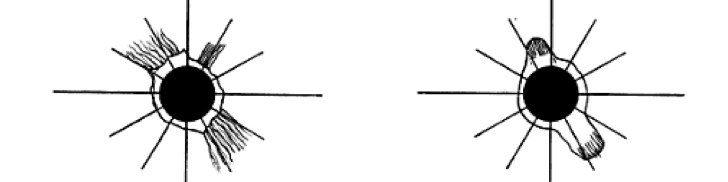 A 19th Century “Pro-AM” Collaboration
[Speaker Notes: http://books.google.com/books?id=cE3nAAAAMAAJ&printsec=frontcover&dq=1878+solar+eclipse&source=bl&ots=XbH6L3C8zj&sig=50vI_1mhsuj7SeYrZ03OvrqUcvs&hl=en&ei=Ag21S4-ME4T58Abe_4xl&sa=X&oi=book_result&ct=result&resnum=6&ved=0CBEQ6AEwBQ#v=onepage&q&f=false]
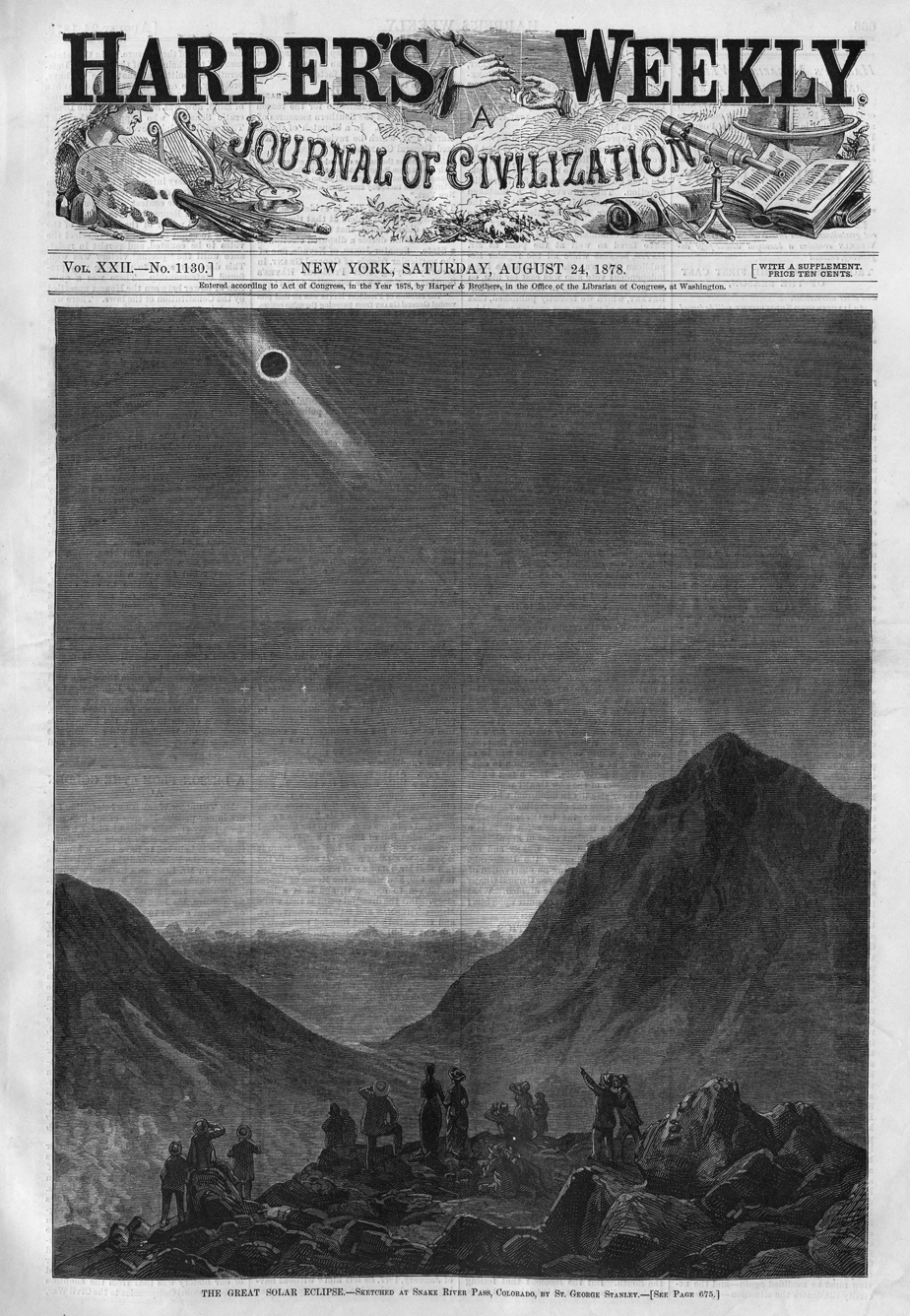 29 July 1878 – cross-country USA
“Eclipse Chasing” not yet in the contemporary  lexicon, but  seren-dipity (and the press) sparked viewing opportunites for many.

Snake River Pass, Colorado USA
(2,750 m AMSL, 2m 52s totality)
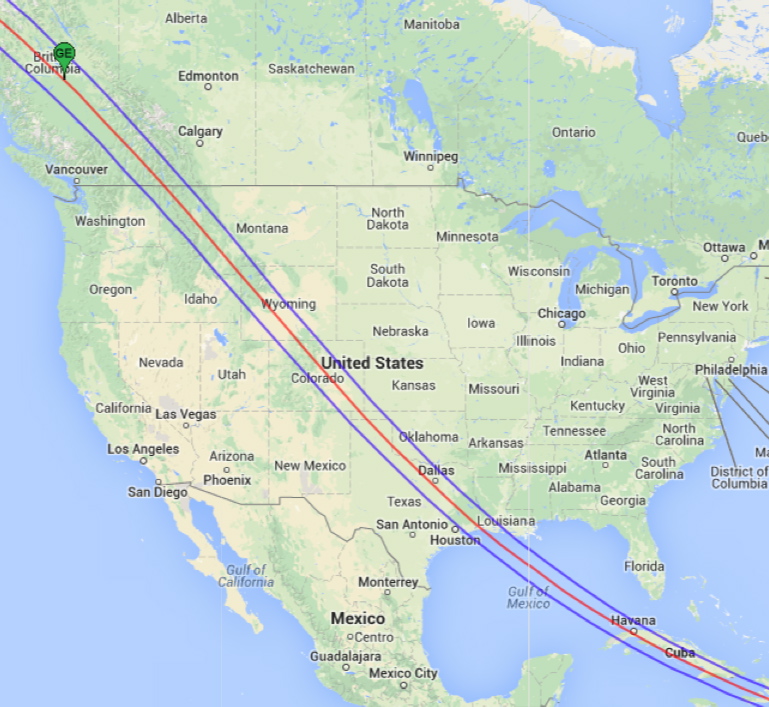 Though coronal photography was proving itself throughout  the late 1800’s as an enabling investigative technology.  E.g.:
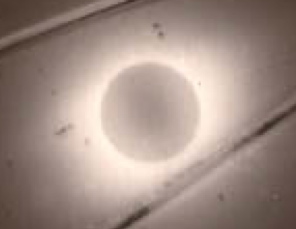 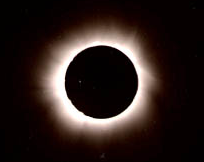 TSE 1889
TSE 1893
But, with the expanding quest for more (imaging) data…

“The operation of 20 or 30 {photographic} instruments by hand is out of the question, even if human nerves were infallible.”

                              – David Peck Todd 1897 (Astrophysical Journal, 5, 318)
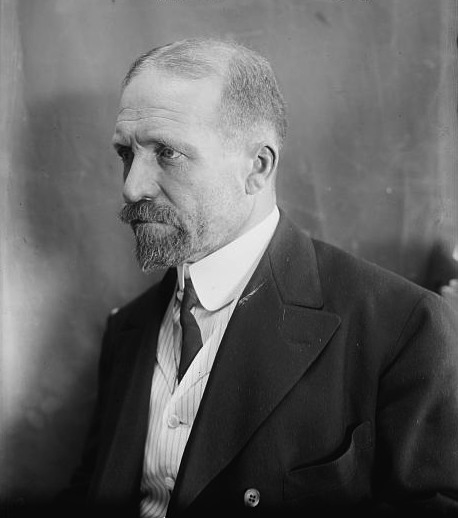 Prof. David P. Todd (1855 – 1939)

  USNO (1875 – 1878)
  USNAO (1878-1881)
  Amherst College (1881-1917+)

Organized/Lead TSE RESEARCH EXPEDITIONS:
 












Chief Astronomer at Lick Observatory @ 1882 Transit of Venus
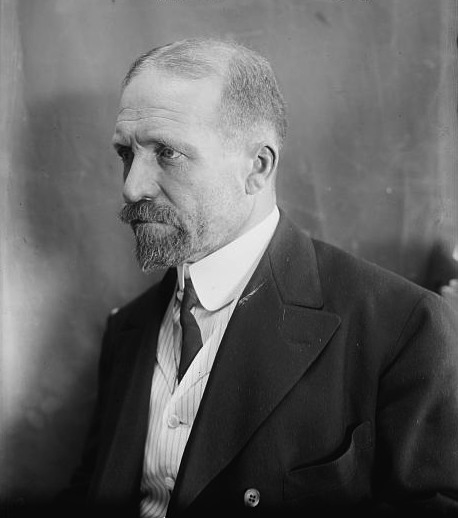 Prof. David P. Todd (1855 – 1939)

In “On the Use of Electric Telegraph During Total Solar Eclipses”, The Observatory, 4, 198 (1881)

“One of the most intractable considerations in the study of the Sun and its surroundings lies in the small amount of time which is availble for the prosecution of that study.

“Most of the phenomena in the neighborhood of the sun can be investigated only when the sun itself is hidden during eclipse.
“If we suppose a single observer to be prepared for the observation of all total solar eclipses in a century, … the entire amount of time … will not differ much from an hour.

We may be sure, then, of the expediency of any scheme whereby the  rare moments of these {total solar} eclipses may be utilized to their utmost extreme.”
[Speaker Notes: Telegraph lines in the paths of eclipses in the 1880s.]
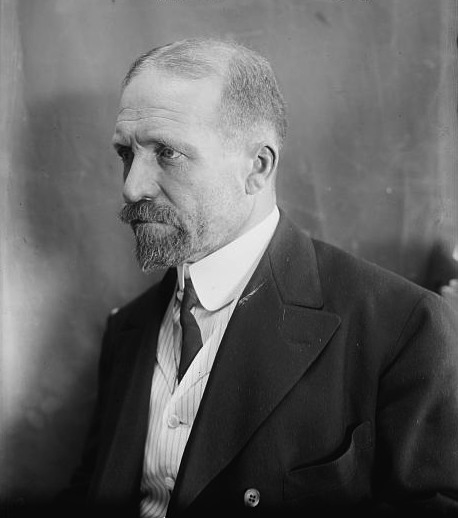 Prof. David P. Todd (1855 – 1939)

In “Automatic Photography of the Corona”, The 
Astrophyscial Journal, 5, 319 (1897)
  
“My attention was first called to this subject… on the return of the government expeditions to Washington {from TSE 1887 in Shirakawa, Japan}. Excellent photographs had been obtained, but the number of instruments available … and photo-graphs obtainable by hand-exposure struck me as
exceedingly meager for an occasion… like a total eclipse of the Sun.”

“the money value of a single second is often hundreds of dollars”
 {inflation: $100 from 1878 to 2014  $ 2300 in RY2014 $ USD}

“this would be true even if the human mechanism remained unperturbed under the strain of totality; but sad experience shows its frailty… no matter how constantly rehearsed.”
[Speaker Notes: Bureau of Labor Statistics CPI from 1931 to 2014. Historical study by Robert Sahar (Oregon State Univ) 1665 to 1912 .]
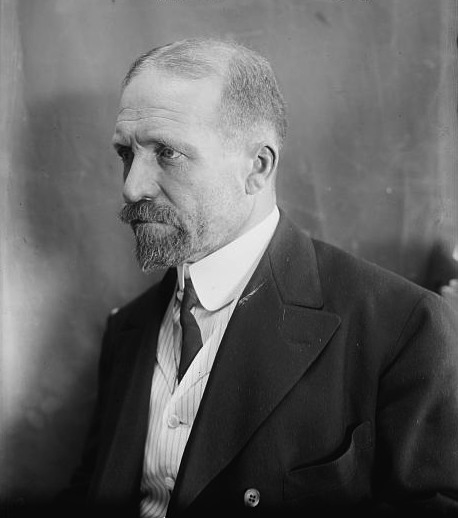 Prof. David P. Todd (1855 – 1939)
The “father” of automatic eclipse photography
Inventor of the “Eclipse Commutator”

In “Automatic Photography of the Corona”, The 
Astrophyscial Journal, 5, 319 (1897)

{regading TSE 1889, West Africa}  “The operation of 20 or 30 instruments by hand is out of the question, even if human nerves were infallible
to accomplish the desired end by mechanical devices…”

“a complete pneumatic system of automatic instruments* had been 
 worked out and constructed {and} demonstrated for the 1st time 
 practicable for a few observers in the field .”     – D. P. Todd (ApJ, 5, 319)

 * “The principle of the device was a pneumatic commutator which      exercised perfect and automatic control over a score of telescopes
      and cameras for different purposes.”   – M. T. Bingham (P.A., 33, 631)
[Speaker Notes: Bureau of Labor Statistics CPI from 1931 to 2014. Historical study by Robert Sahar (Oregon State Univ) 1665 to 1912 .]
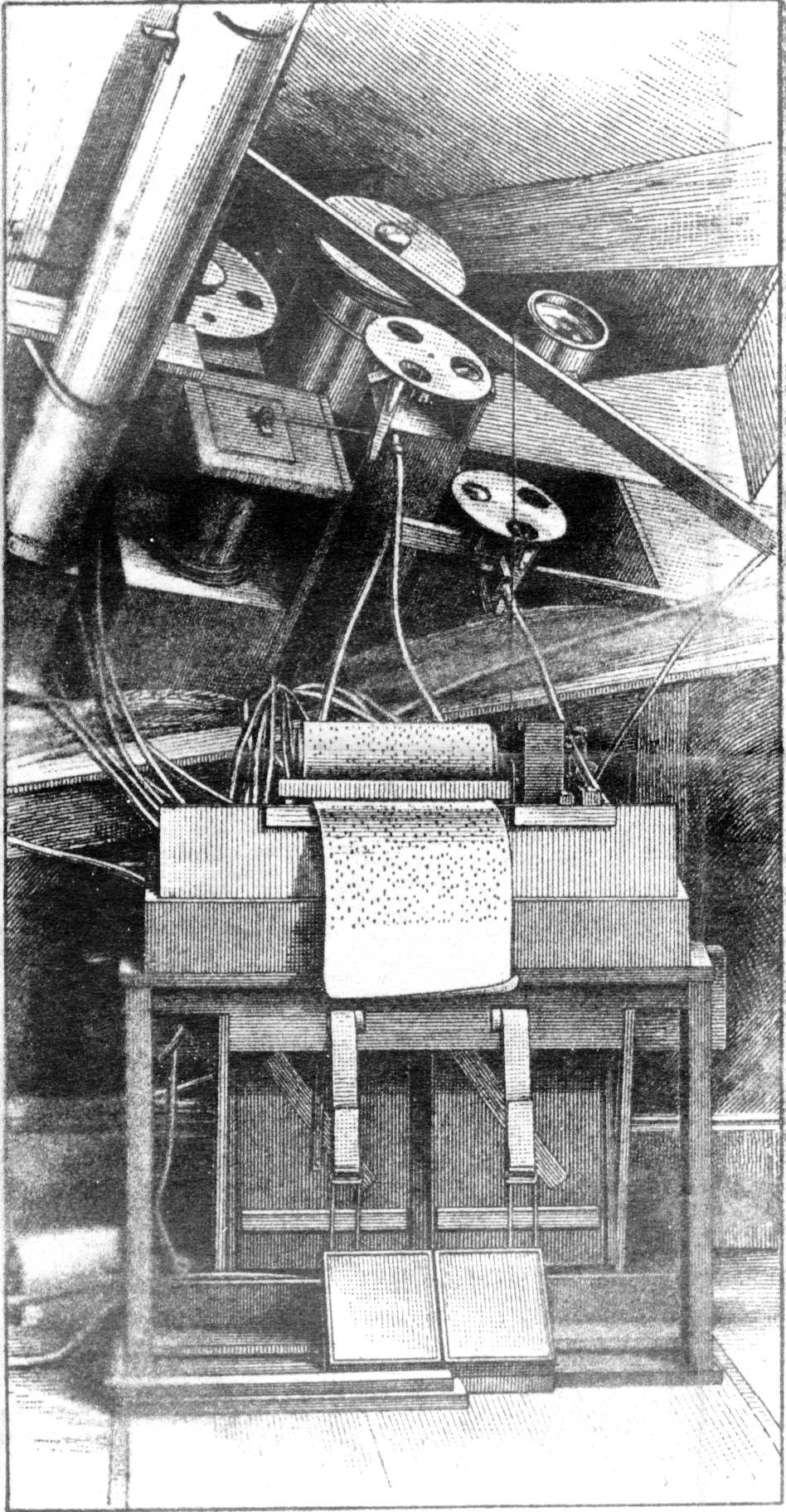 The Pneumatic Commutator and Photographic Battery of Eclipse Instruments
as mounted at Cape Ledo, Africa for TSE 1889

• 23 (mostly photographic) instruments

• ALL co-mounted and co-aligned on a single
   polar axis drive

•  Using punched-paper “music roll” with
   digital program to control camera shutters,    aperture wheels, plate mechanisms, etc.

• Using player pump-organ and pneumatic   
   tubes for air pressure delivery and operation

• worked perfectly – but: “unfortunately an accident of the day in the shape of an un-timely cloud precluded totality-pictures”

                                                                                               – D. P. Todd (ApJ, 5, 319)
[Speaker Notes: Bureau of Labor Statistics CPI from 1931 to 2014. Historical study by Robert Sahar (Oregon State Univ) 1665 to 1912 .]
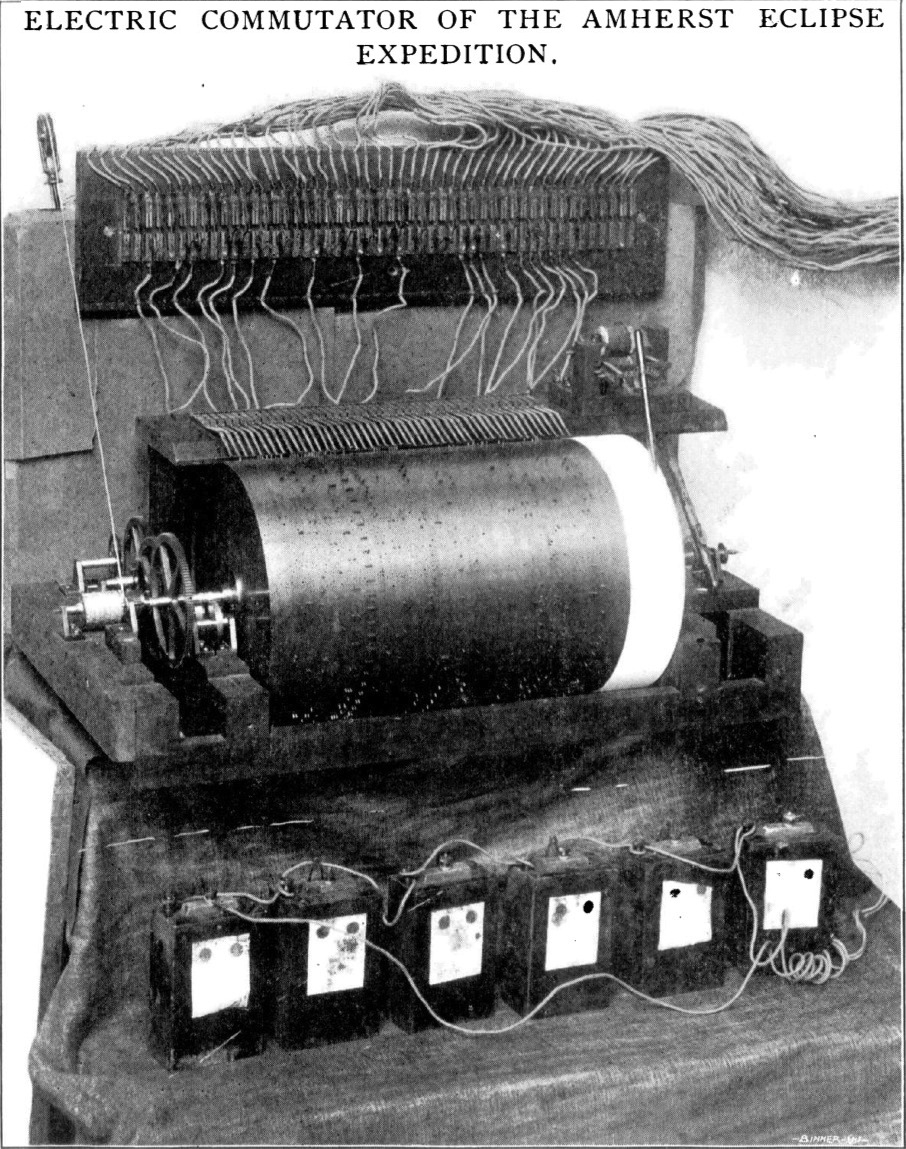 Prof. David P. Todd

• TSE 1896 (Japan):
    Pneumatic system replaced 
   by electrical. 
   Pipes  Wires
   Valves  Relays/Actuators

   Simplified construction
                       and operation.

“perfectly competent to op-erate any number of eclipse
Instruments… accurately, 
positively & makes a time
record of every automated 
movement.”
[Speaker Notes: Bureau of Labor Statistics CPI from 1931 to 2014. Historical study by Robert Sahar (Oregon State Univ) 1665 to 1912 .]
TSE 1901 (6m 20s; Sinkep) and the Mechanical Commutator

“The Amherst Eclipse Expedition… of 1901 led  rather unexpectedly to the devising and construction of a modified type of commutator for operating eclipse instruments automatically.”
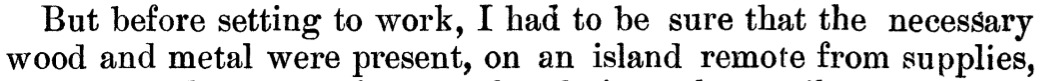 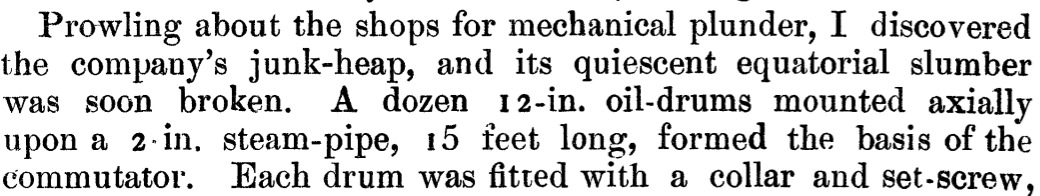 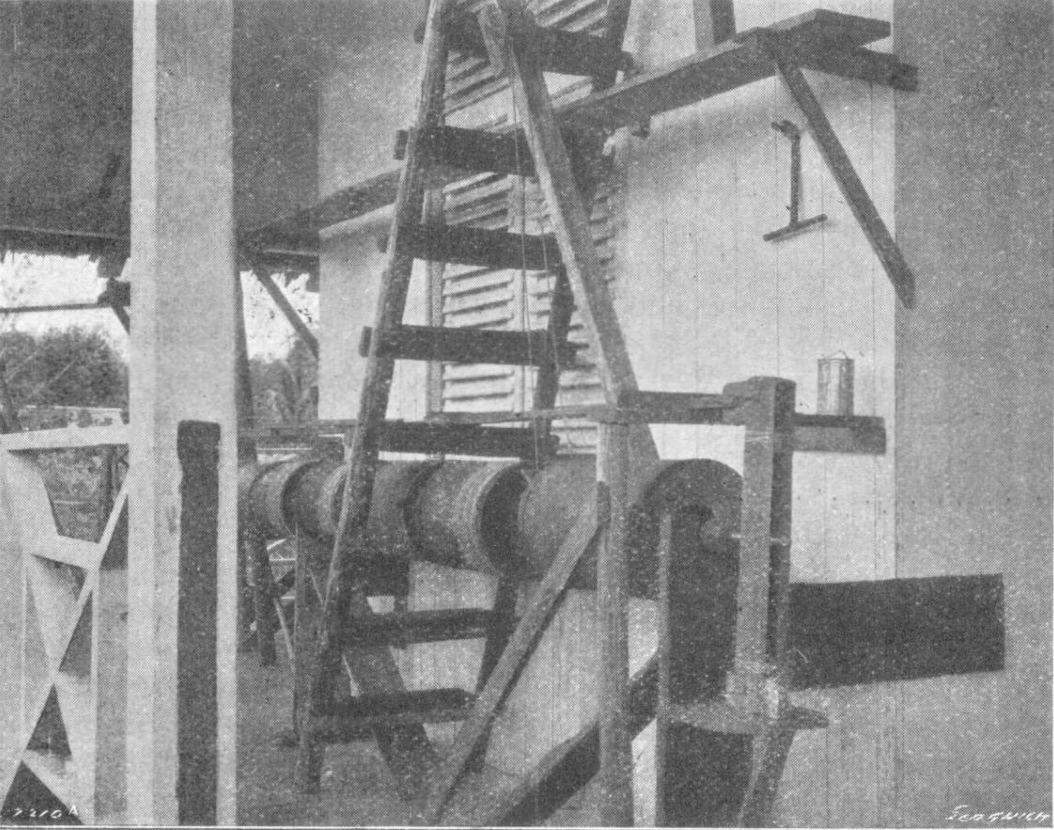 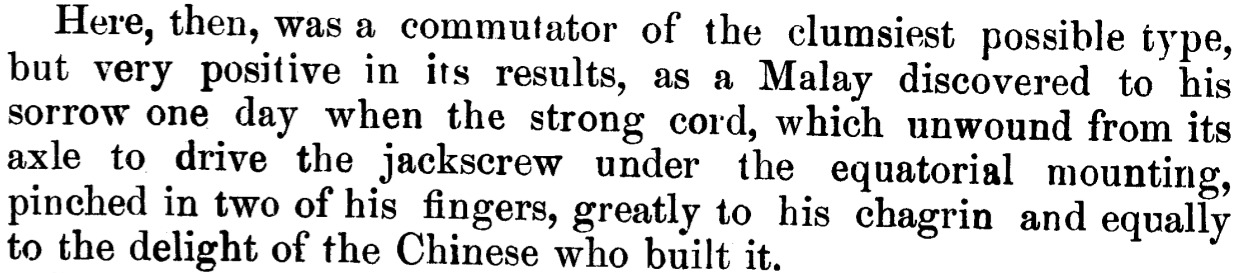 - JBAA, 12, 169 (1902)
[Speaker Notes: Bureau of Labor Statistics CPI from 1931 to 2014. Historical study by Robert Sahar (Oregon State Univ) 1665 to 1912 .]
Prof. David P. Todd

“Fifty years have now elapsed since the Sun’s corona was first  daguerreotyped… it {is} an open question whether … wet-plate pictures of  the  corona will ever be surpassed … except by the adoption of some device for reducing the actinic effect of the innermost corona.”
                                                                                         – MNRAS, 61, 531 (1901)
TODAY (163 years since…):

• High Dynamic Range
   Imaging with Electro-
   Optical Detectors.

• Digital Image Combination
   for High Signal-to-Noise
   Recovery

• Numerical Spatial-Filtering
   in  Image Post-Processing
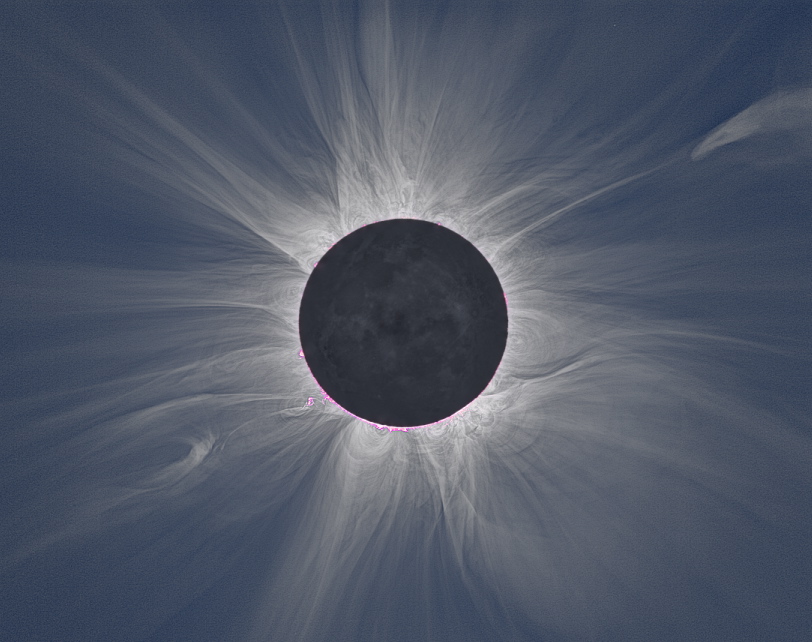 E.g., TSE 2013, M. Druckmuller, M2V Project
[Speaker Notes: Obviates halation otherwise oblitterating detail]
Prof. David P. Todd

“Fifty years have now elapsed since the Sun’s corona was first  daguerreotyped… it {is} an open question whether … wet-plate pictures of  the  corona will ever be surpassed … except by the adoption of some device for reducing the actinic effect of the innermost corona.”
                                                                                         – MNRAS, 61, 531 (1901)
Circa 1970 – 1990 (film imaging):

• Radial deposition   on glass substrate 
   filters

• Transmissivity 
   matching average 
   coronal radial
   brightness profiles

• Mounted in
    image plane
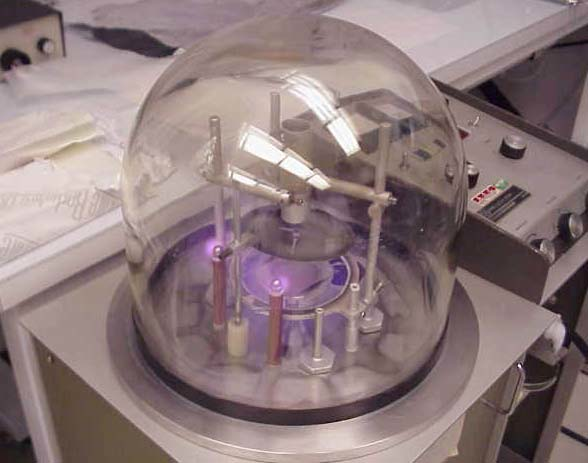 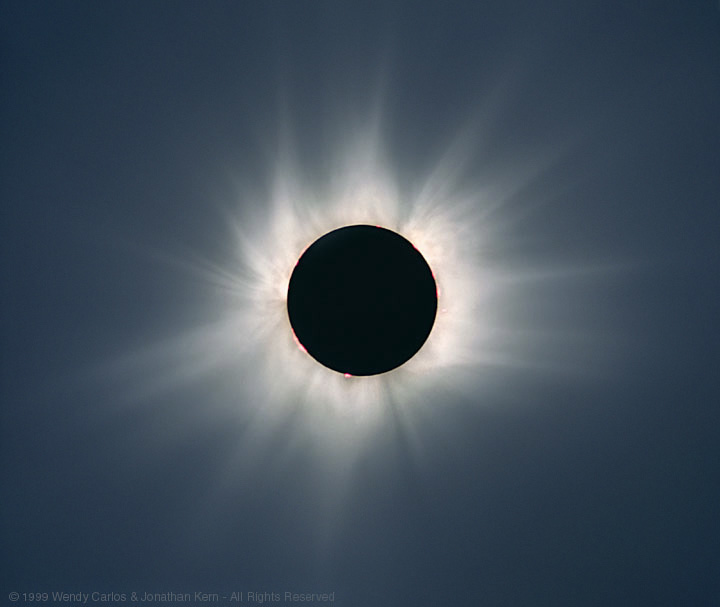 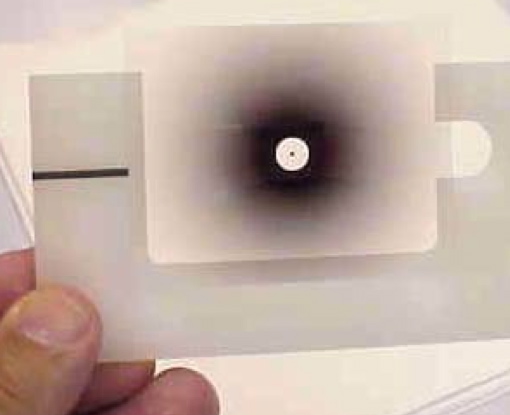 E.g., TSE 1999, W. Carols & J. Kern
[Speaker Notes: Obivates halation otherewise oblitterating detail]
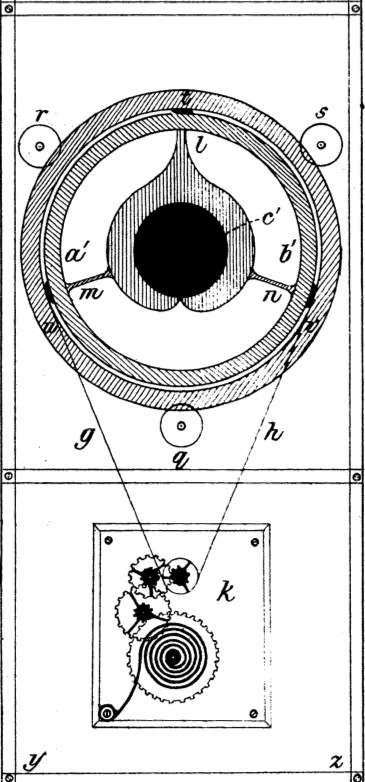 Prof. David P. Todd

• Also, designed the 1st radial gradient 
   (focal plane) “filter”!

“On a Modified Form of the Revolving Occulter
  for Adapting the Exposure of the Sun’s Corona
  to it’s Actinic Intensity at All Distances from
  the Moon’s Limb.”

                                        – MNRAS, 61, 531 (1901)

“Fifty years have now elapsed since the Sun’s
  corona was first daguerreotyped… it {is} an
  open question whether … wet-plate pictures of
  the corona will ever be surpassed … except by
  the adoption of some device for reducing the
  actinic effect of the innermost corona.”
[Speaker Notes: Obivates halation otherewise oblitterating detail]
Intentionally “Chasing” the Moon’s shadow INTO the “path of totality” is a relatively new endeavor in the course of human history.
The Age of “Big Glass”
and Big Plates
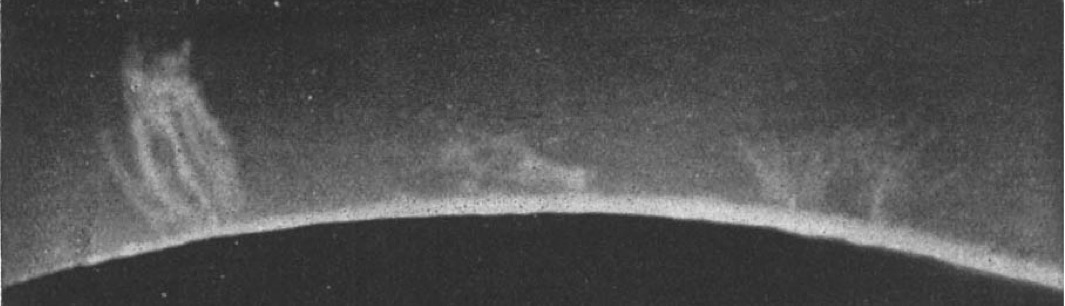 28 May 1900

Smithsonian
Institution
Expedition 

Wadesboro
 North Carolina 
USA

Goal: High
ResolutionPhotography:
  Corona and
 Intra-Mercurial           Planets
15-inch dia. Prime focus lunar disk image
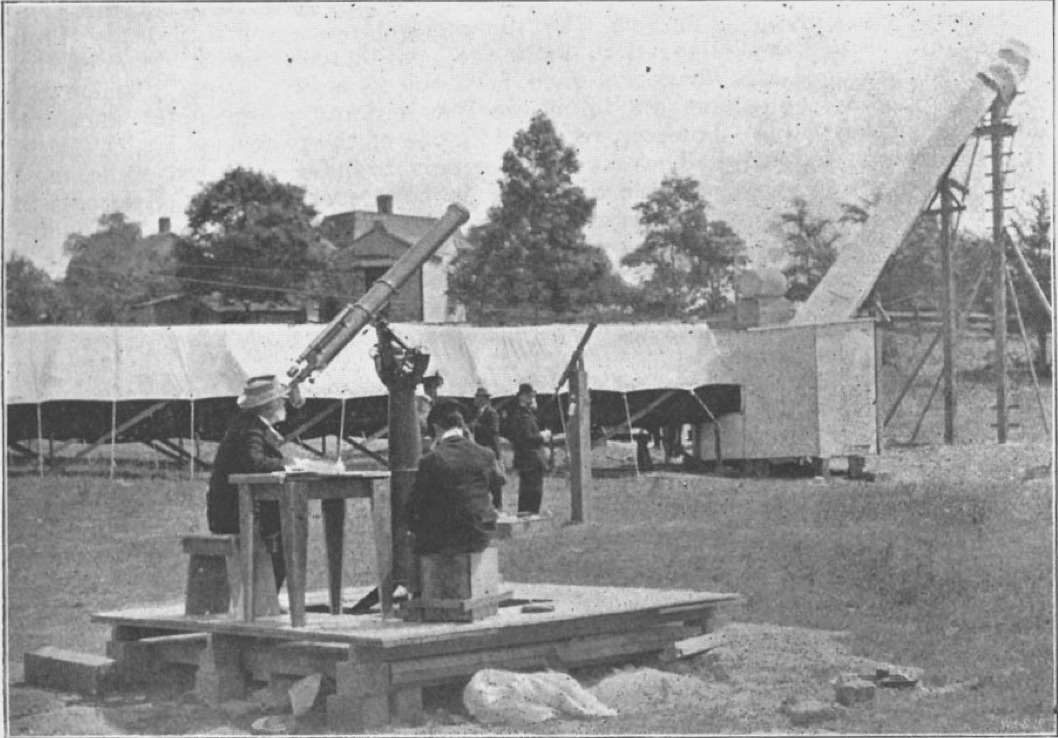 38-foot FL telescope(this is the not the big one)
135-foot FL (f/135 lens) telescope under tent
Intentionally “Chasing” the Moon’s shadow INTO the “path of totality” is a relatively new endeavor in the course of human history.

The Age of “Big Science”
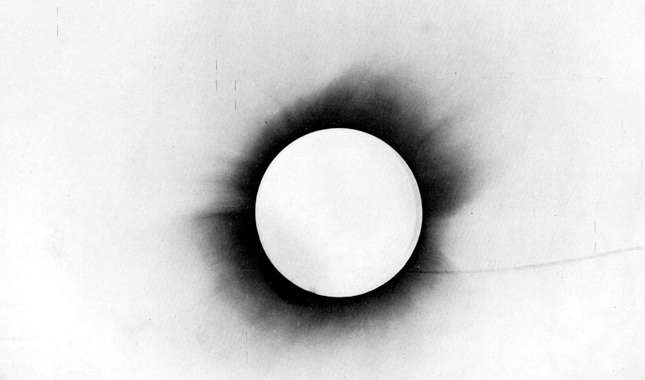 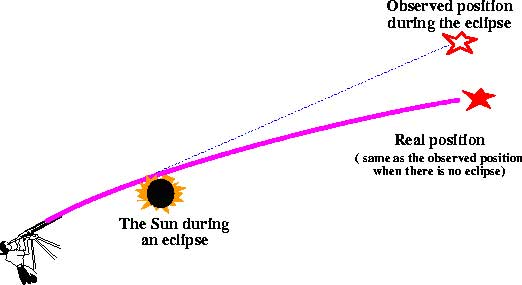 TESTING/CONFIRMING
EINSTEIN’S GENERAL
THEORY OF RELATIVITY
Eddington Expedition                     May 29, 1919
Sobral Brazil
40 ft Camera                               Sep. 21, 1922
Eight Mile Beach
NW Australia
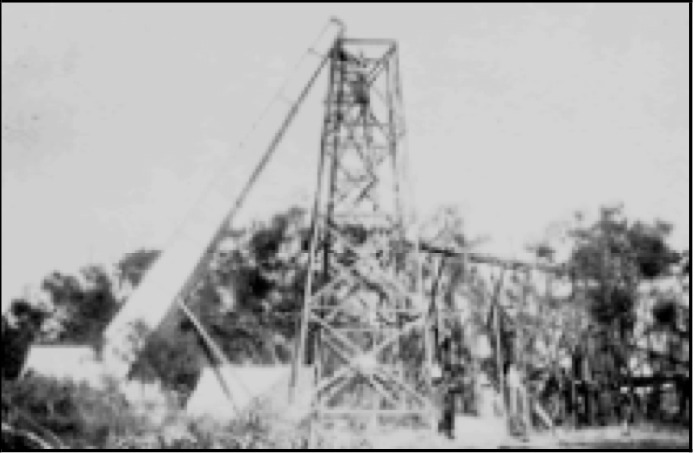 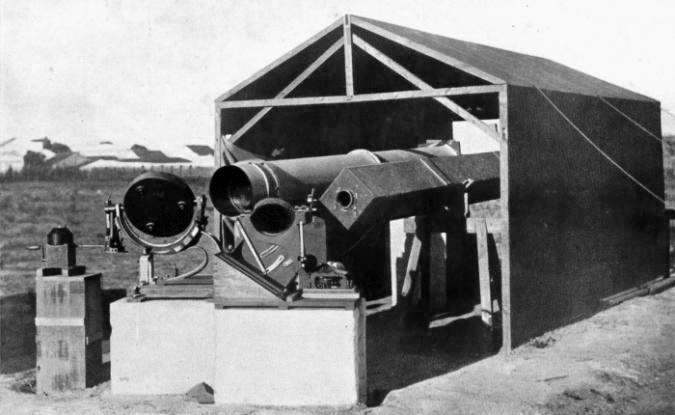 Egalatarian
Eclipse Chasing
In the
20th Century
The Three  Great Transformational Technologies Introduced in
The 20th Century Enabling “Egalitarian” Eclipse-Chasing
The Airplane
1903
• Easy, Rapid, Global Deployment

• Altitude: Rise Above Clouds

• Speed: Prolong Totality

• Contingency Mobility
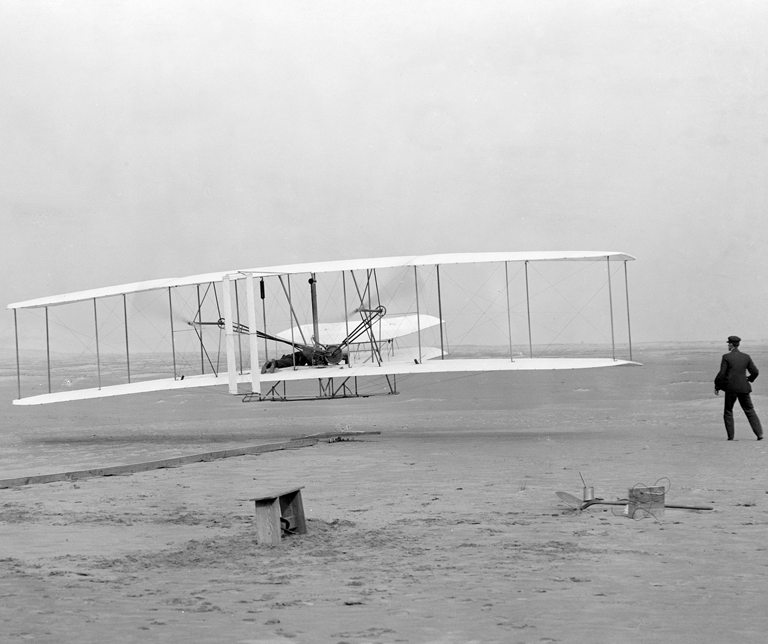 2003
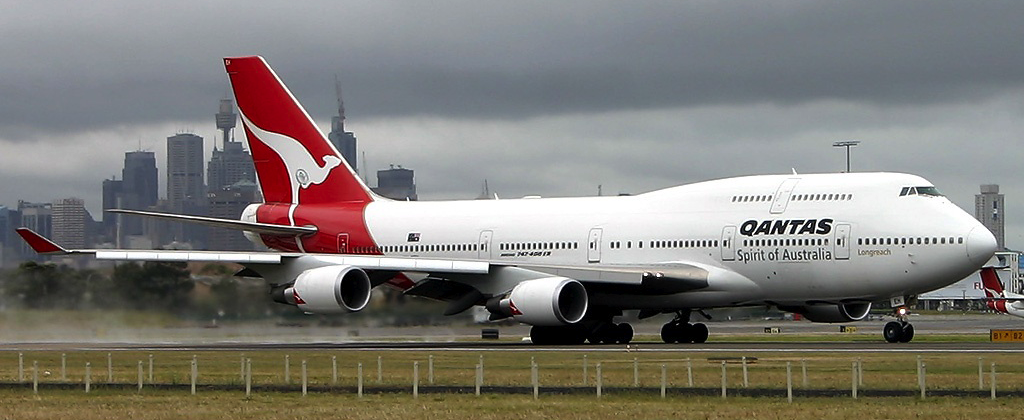 The Airplane
The Three  Great Transformational Technologies Introduced in
The 20th Century Enabling “Egalitarian” Eclipse-Chasing
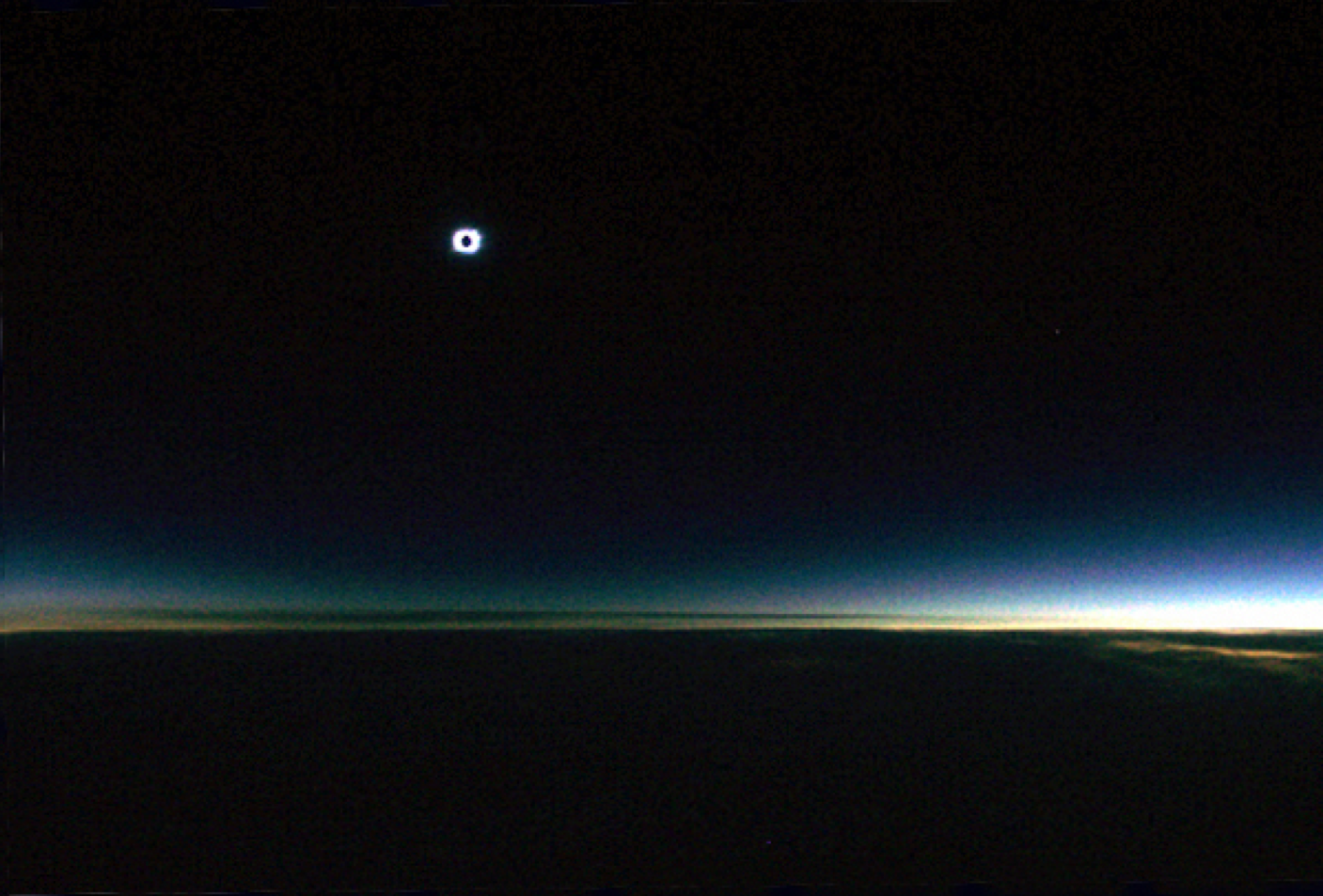 Aircraft also Provide a New, High-Altitude Vista for Observing Solar Eclips Phenomenon
The Three  Great Transformational Technologies Introduced in
The 20th Century Enabling “Egalitarian” Eclipse-Chasing
Modern Rockets
Weather Monitoring &
Informed Forecasting
Global Positioning &
Precision Navigation
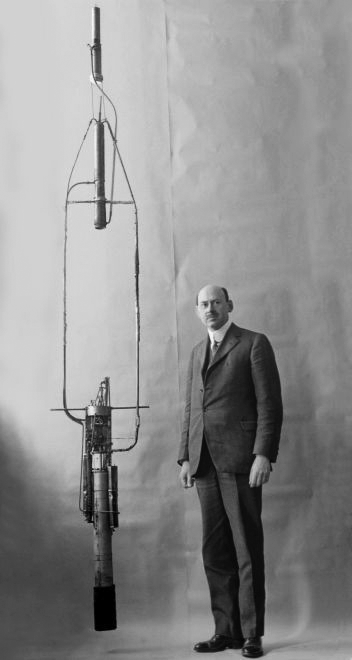 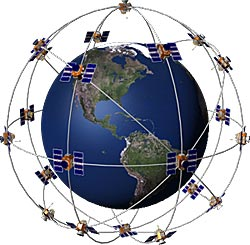 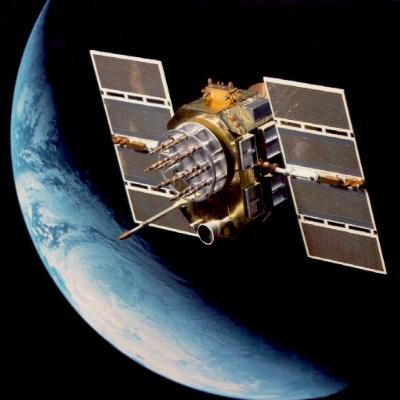 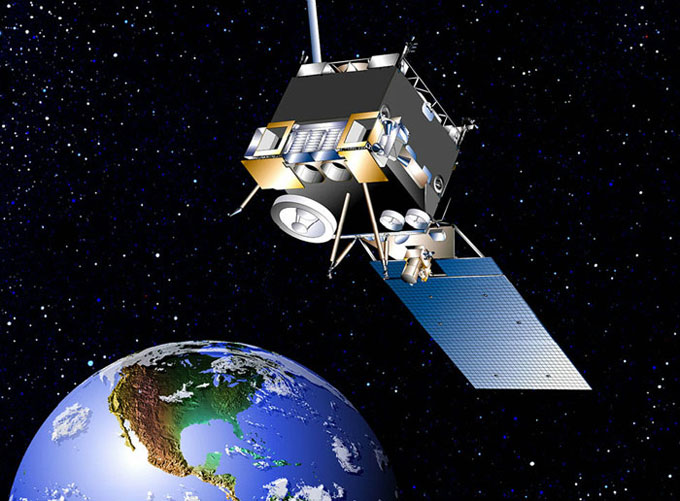 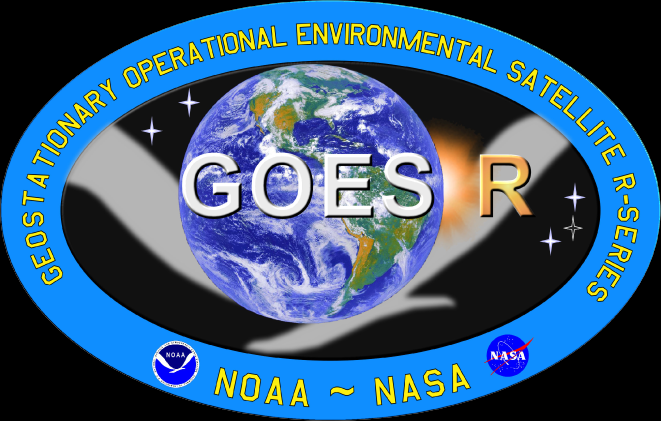 Instantaneous Global
Telecommunications
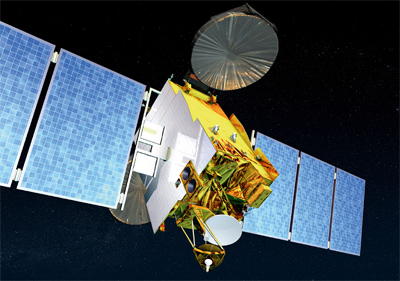 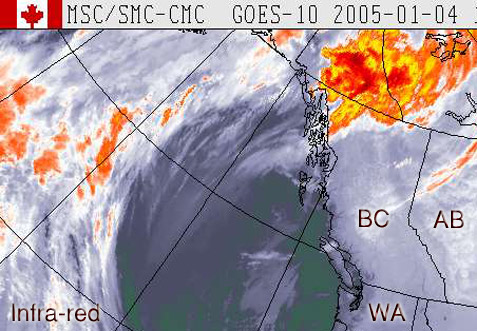 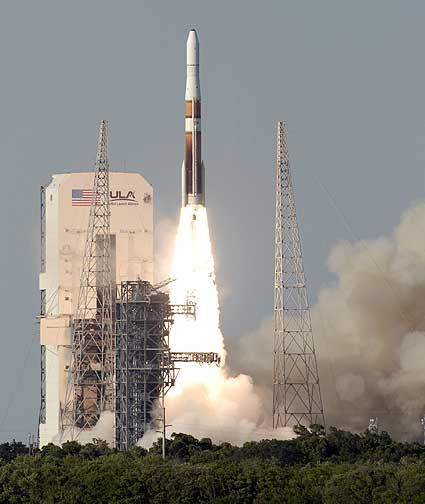 1926
ISRO Eutelsat W2M
Enabled Deployment of Space Assets
(increasing reliant on micro-electronics)
The Three  Great Transformational Technologies Introduced in
The 20th Century Enabling “Egalitarian” Eclipse-Chasing
Space Assets also Provide a “New View” of SE Impacts on the Earth
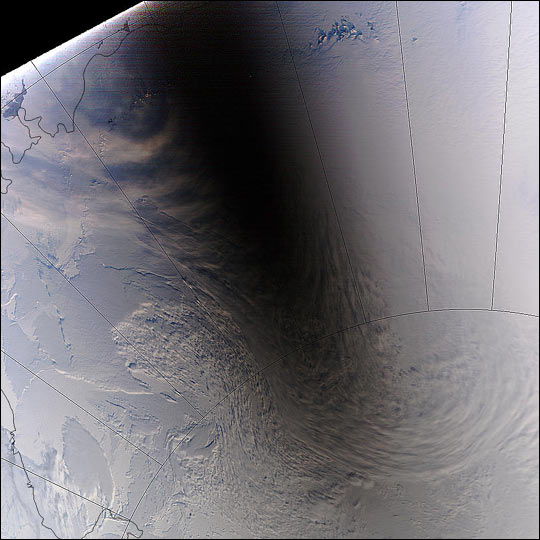 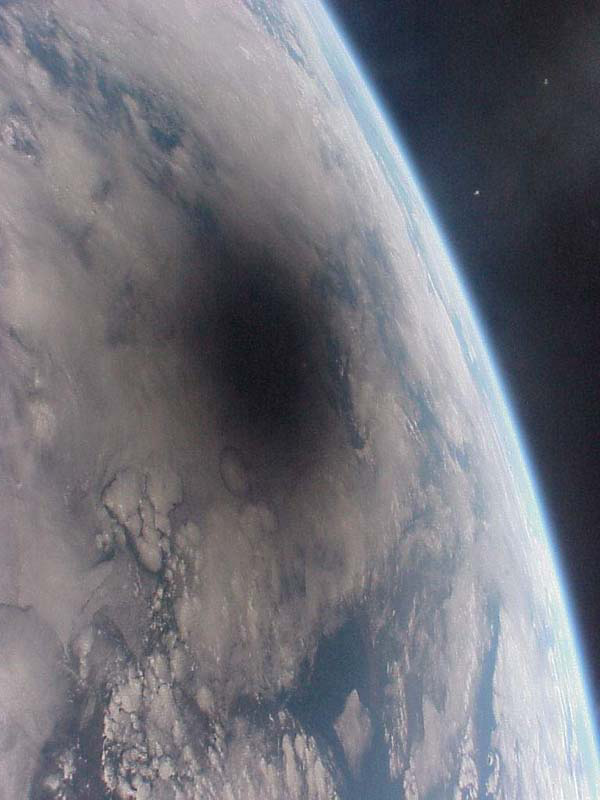 TSE 2003 - Sun Low in Sky              TSE 1999 - Sun High in Sky
The Three  Great Transformational Technologies Introduced in
The 20th Century Enabling “Egalitarian” Eclipse-Chasing
The Transistor
THE TRANSISTOR  – December 16, 1947
1947
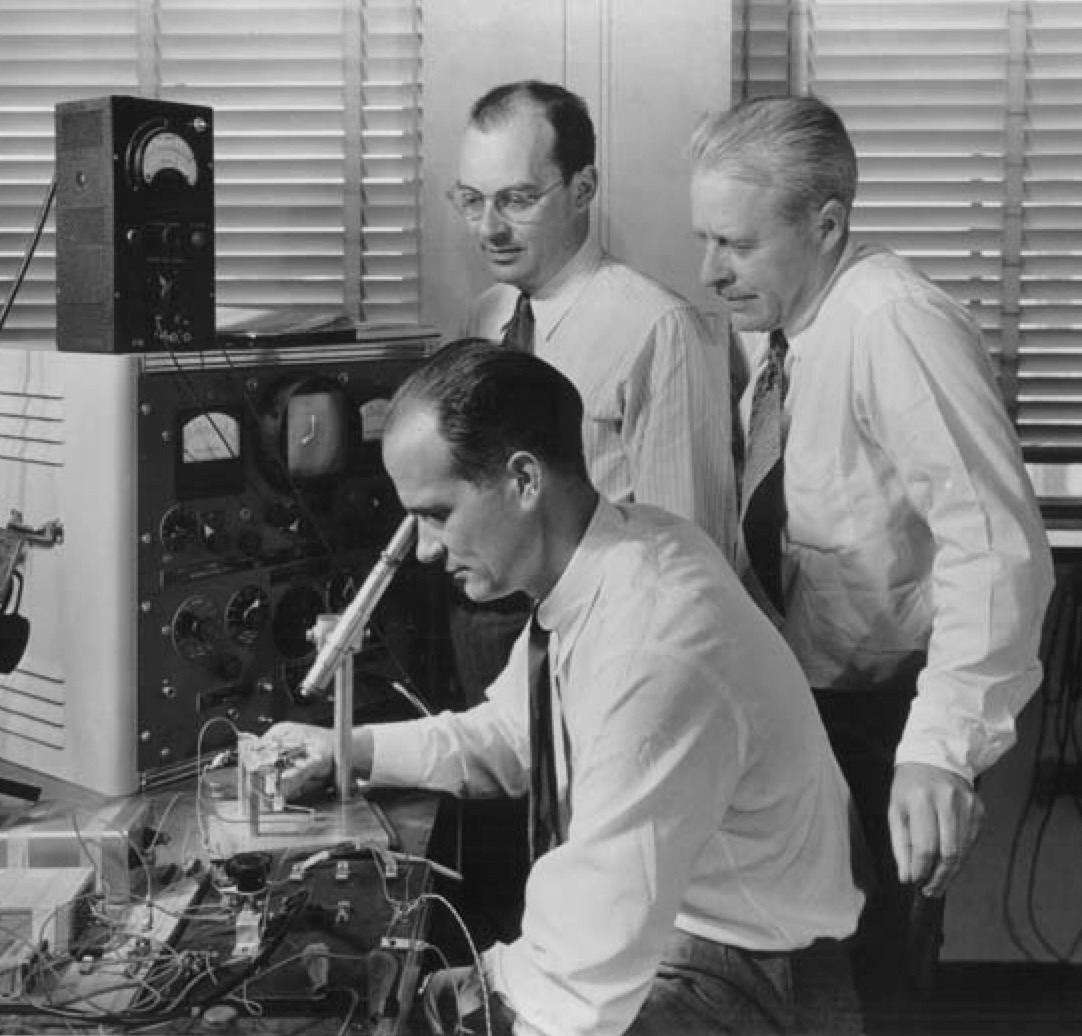 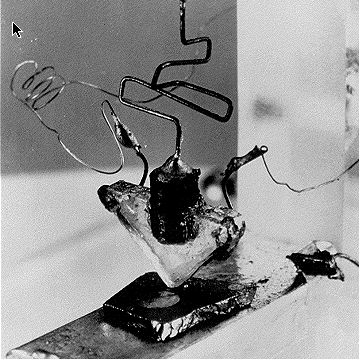 Shockley, Bardeen, Brittan
1956 Nobel Prize in Physics
Basis for all Micro-Electronic (and “Consumer”) Devices to Follow
The Three  Great Transformational Technologies Introduced in
The 20th Century Enabling “Egalitarian” Eclipse-Chasing
2014
1947
Imaging Detectors
Micro-Processors
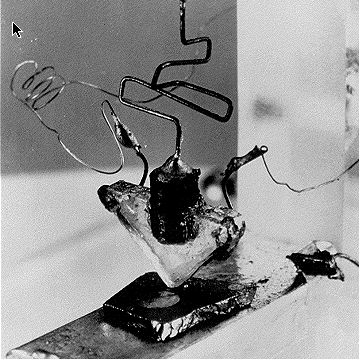 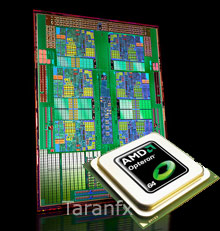 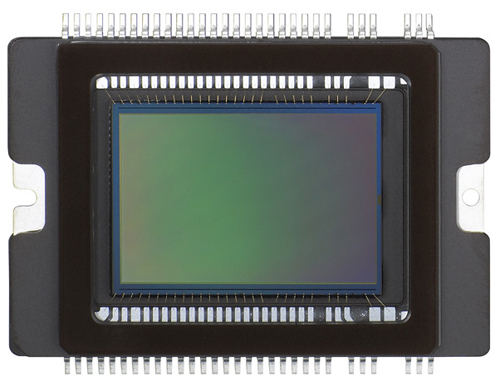 consumer (eclipse-chaser) products
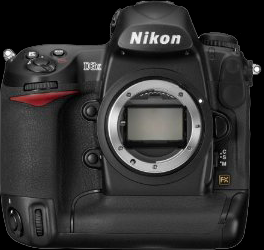 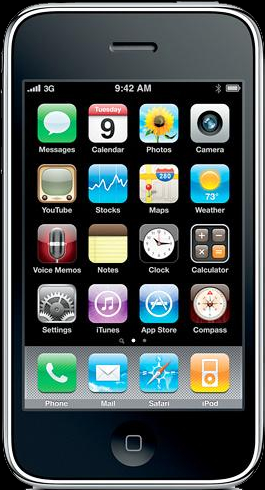 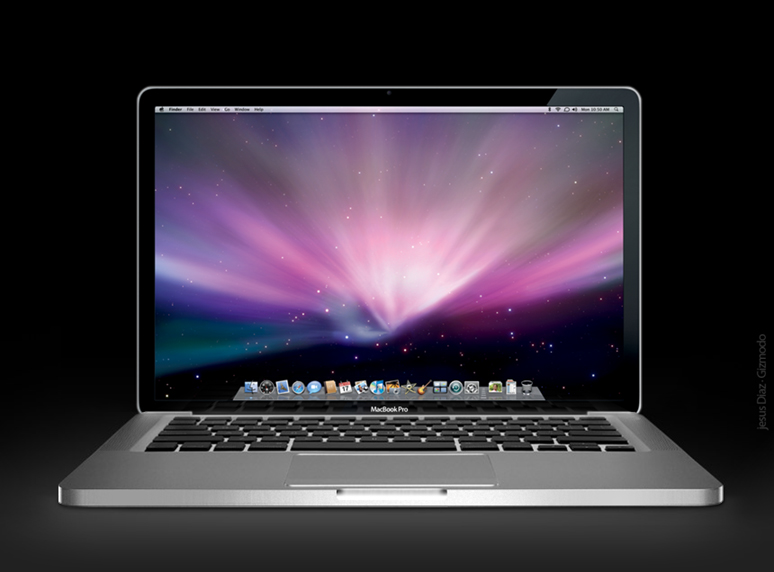 The Transistor
Umbraphilic computational capabilities for:
  • High-Precision Eclipse Ephemerides and Circumstances  • Mapping & Visualization Tools
  • Autonomous Camera Control and Data Acquisition
  • Image Reduction, Calibration, Processing & Analysis
Early 1970’s – Transformational Socio-Economic Umbraphilic Events Spawning the “MODERN” Age Eclipse-Chasing
1972 – 1ST Commercial Eclipse Cruise
TSS Olympia








800 PAX, 900 mi. e of NY
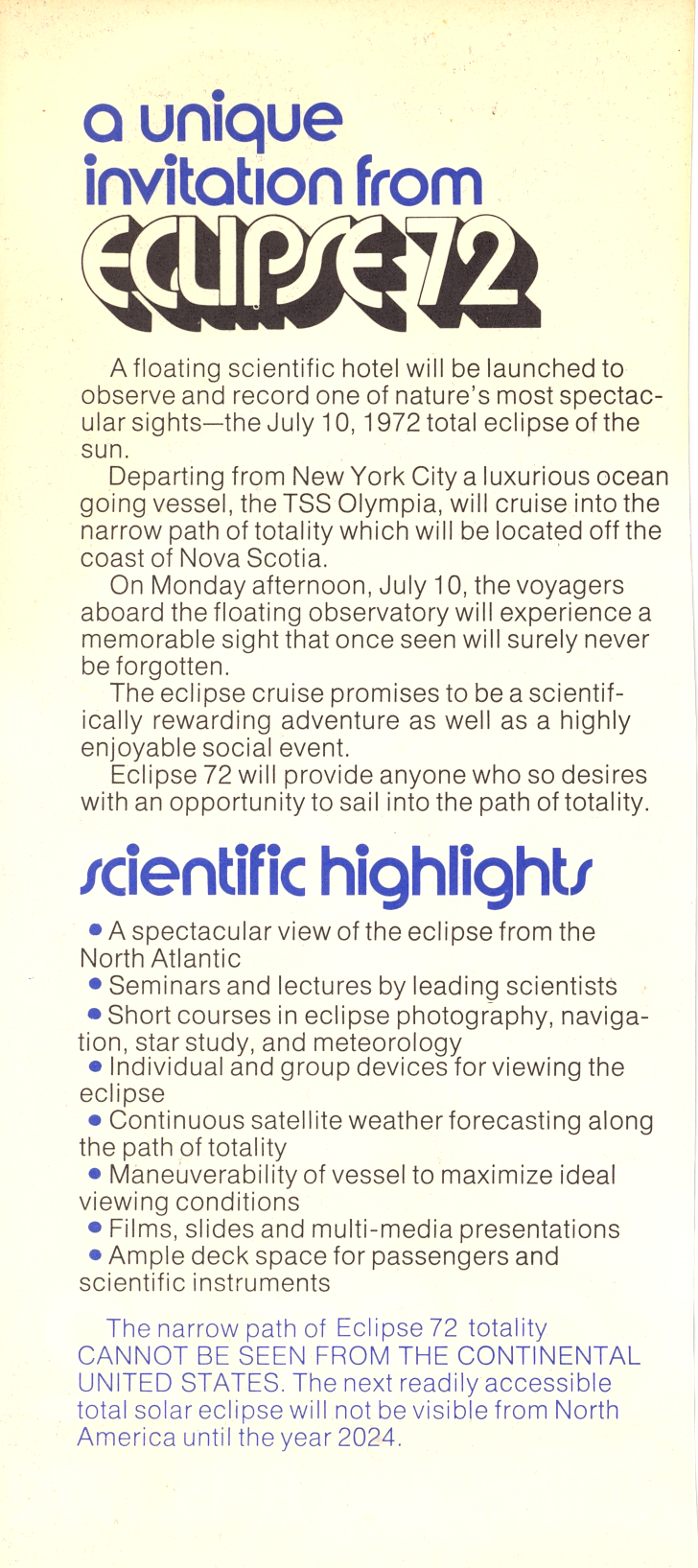 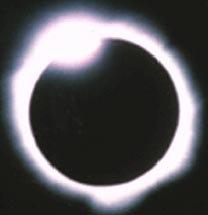 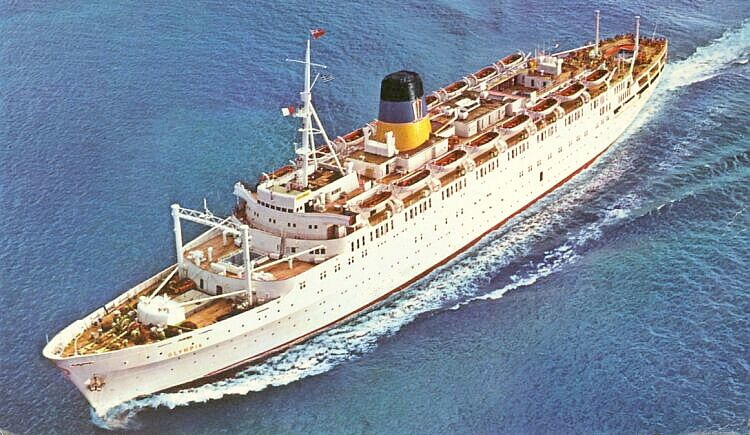 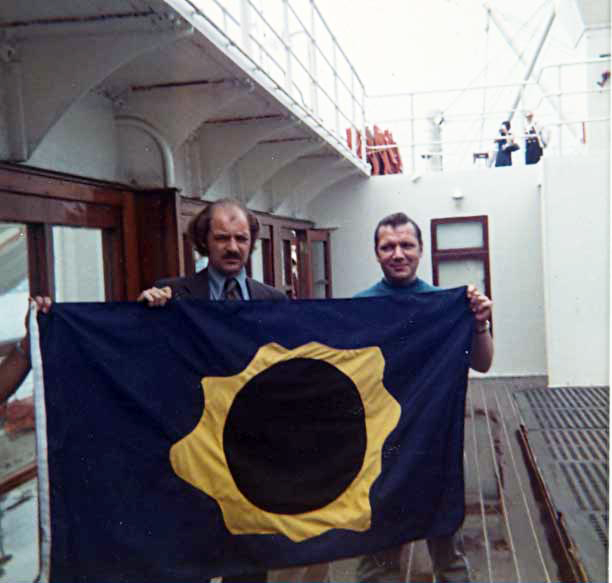 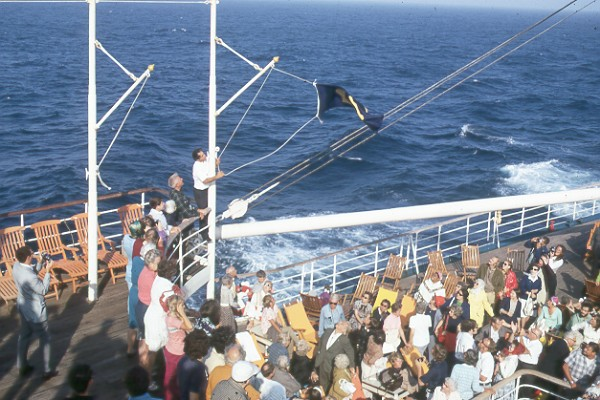 Phil Siegler   Bob Little
“A floating scientific hotel…”
Onboard photos courtesy of Bill Kramer
Early 1970’s – Transformational Socio-Economic Umbraphilic Events Spawning the “MODERN” Age Eclipse-Chasing
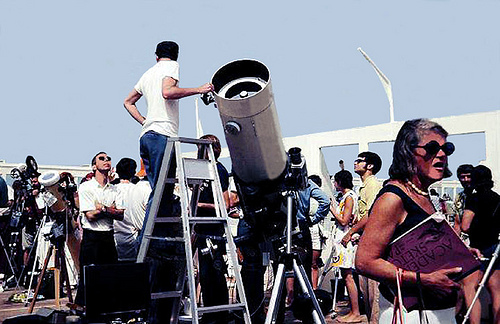 1973:
        2nd Commercial Eclipse Cruise
               HMS Canberra, 3000 PAX                            NW African Coast         


                                          7+ minute Pro/Amateur                                           Expedition(s) to NW Africa



      Concorde used 1h 13m totality
               supersonic eclipse chase
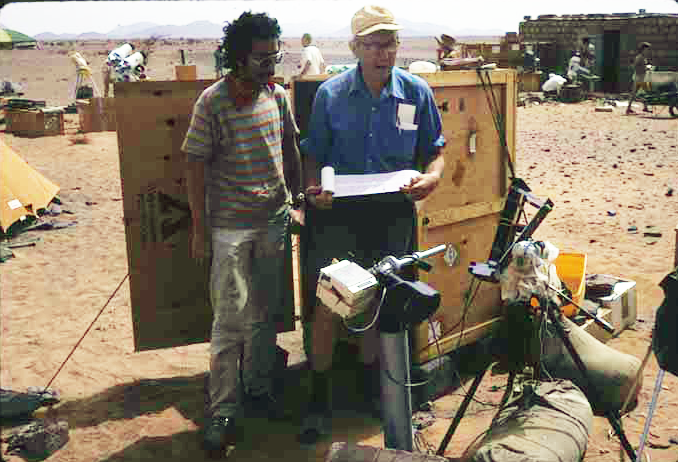 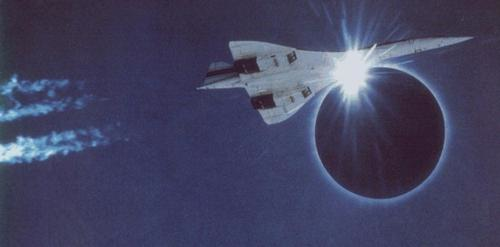 Early 1970’s – Transformational Socio-Economic Umbraphilic Events Spawning the “MODERN” Age Eclipse-Chasing
1974 – 1ST Commercial Eclipse Flight
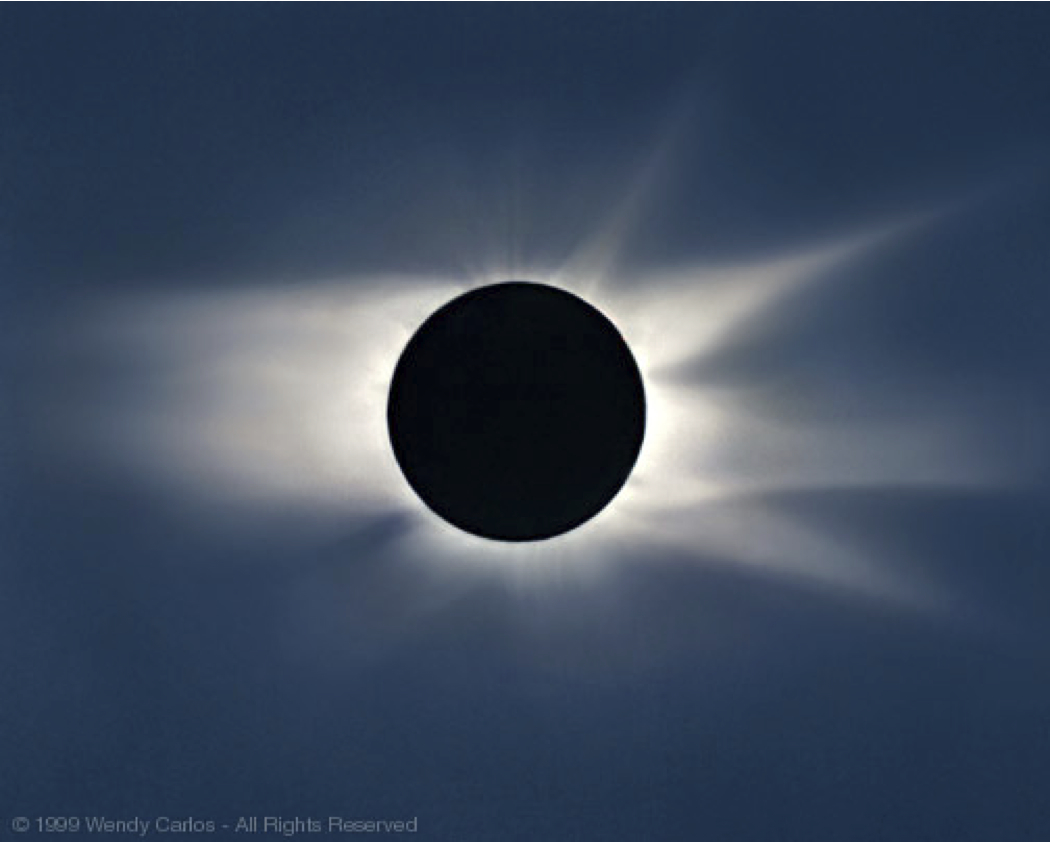 Ansett Airlines B-727




Launch: Perth, Australia
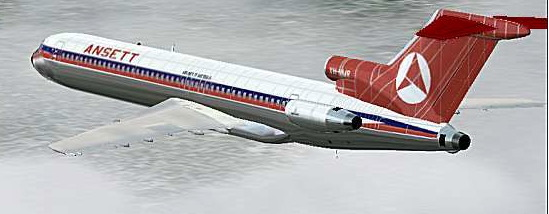 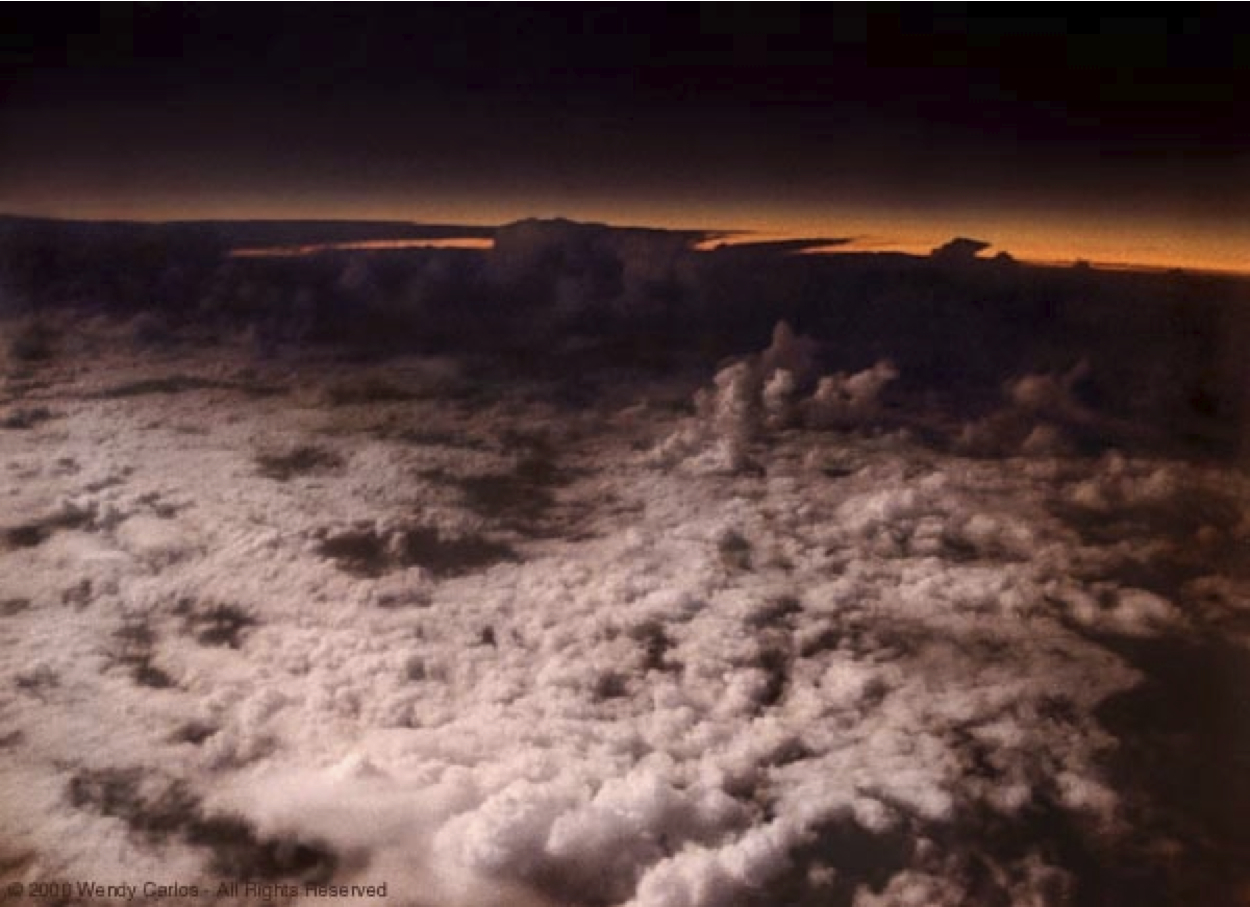 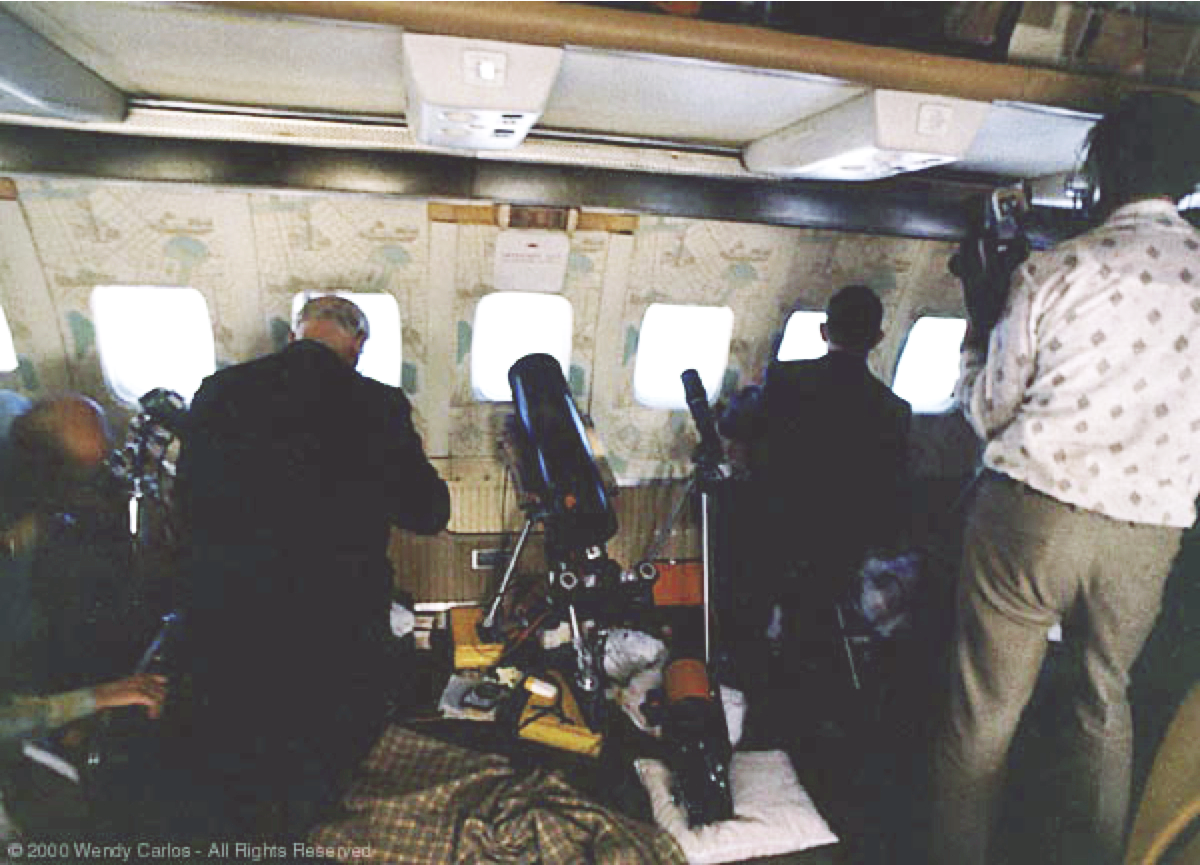 Onboard photos courtesy of Wendy Carlos
The New Millenium

What a difference a century makes!
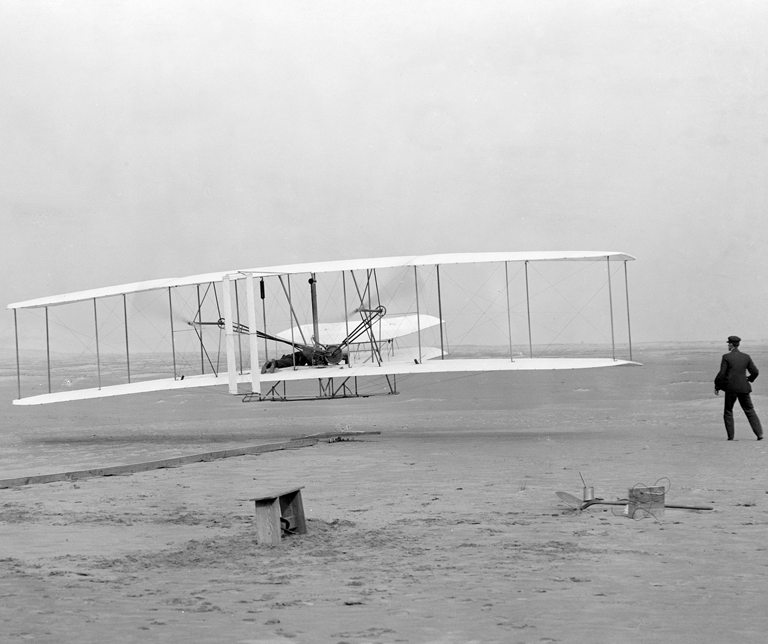 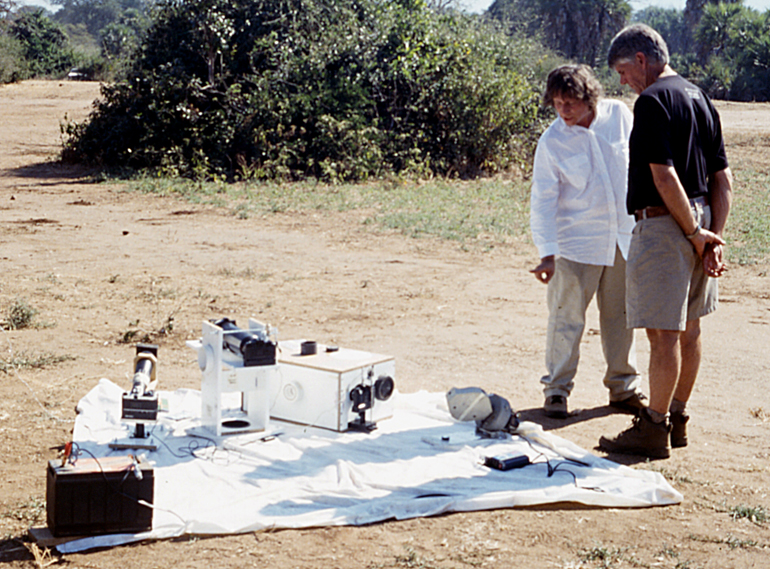 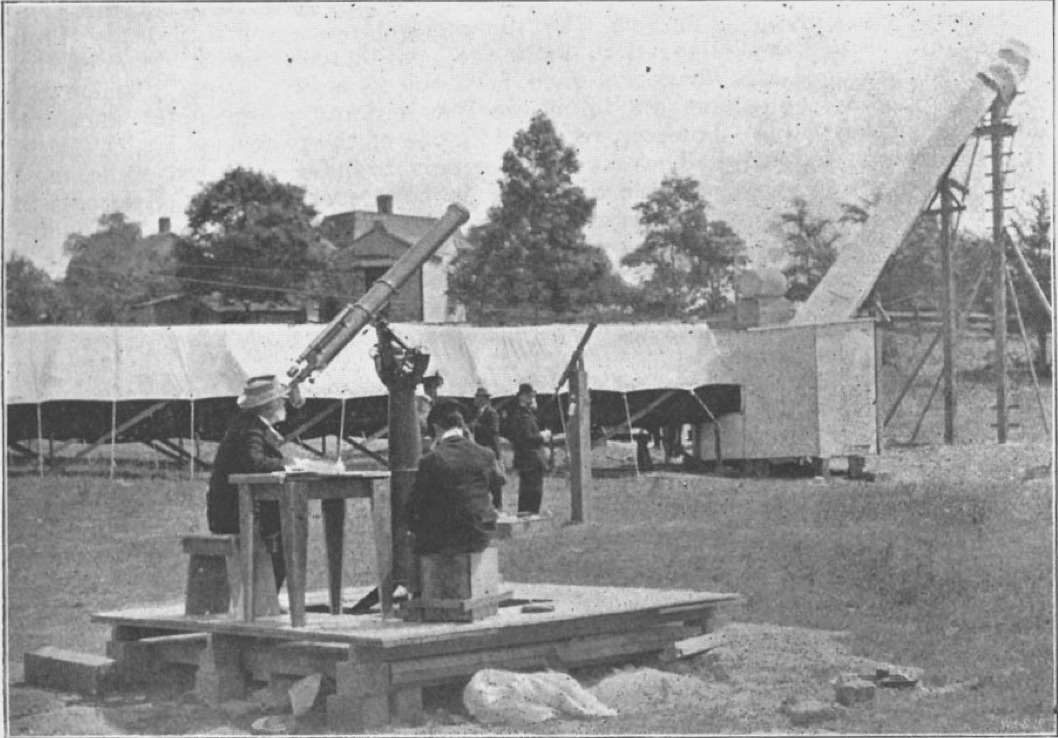 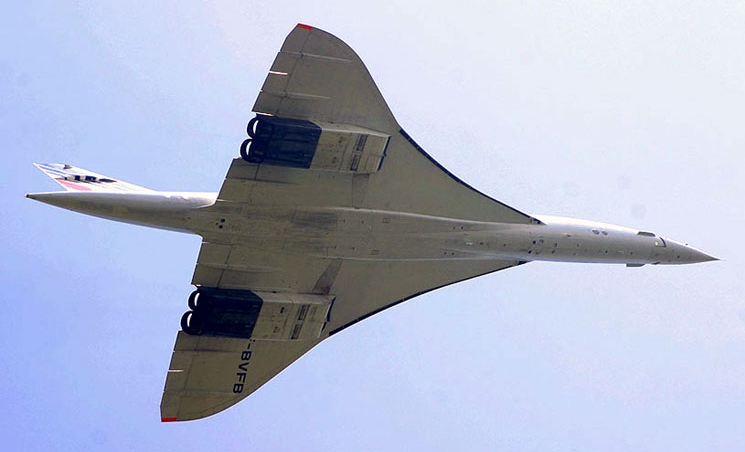 Turn of the 20th Century                                Turn of the 21st Century

(But: ‘The “Moore” things change, the more they stay the same’…)
Despite Technological Advances:

A TOTAL Solar Eclipse is arguably remains THE most  impressive and awe inspiring
 re-occurring natural phenomenon that humans can witness

The MOST viscerally dramatic and dynamic of ALL predicatble  celestial events
Contemporary
Eclipse Chasing
a.k.a.
“UMBRAPHILIA”
WHO CHASES SOLAR ECLIPSES?
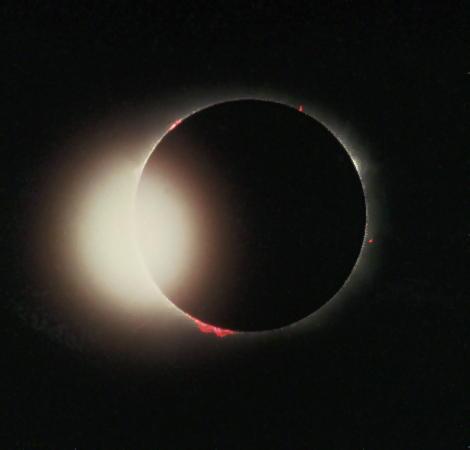 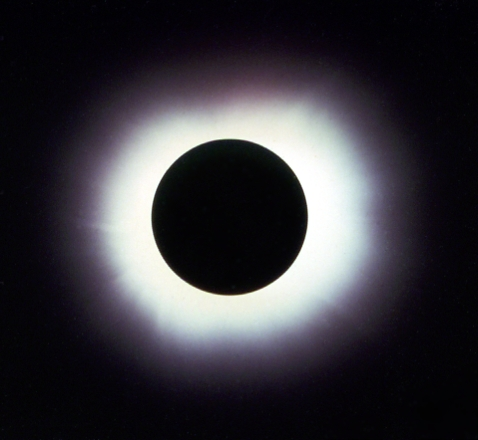 The Demographics of Umbraphillia
http://www.misterpoll.com/polls/596222/
206 Responses (at time of compilation)

“DO YOU CONSIDER YOURSELF AN ECLIPSE-CHASER?”

           149 YES

                     57 NO
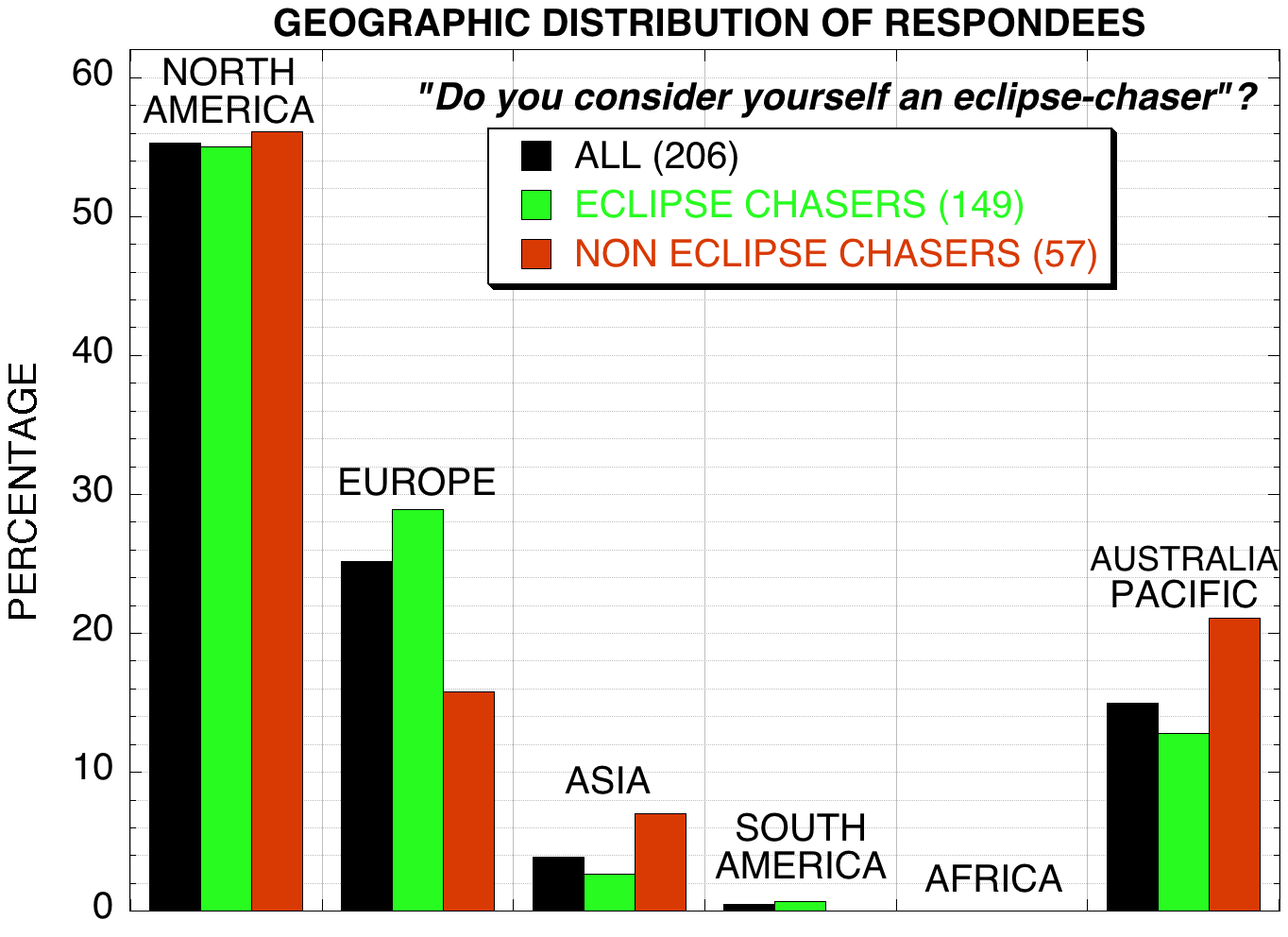 “WHAT PART OF THE PLANET DO YOU CONSIDER HOME? ”
ECLIPSE-CHASER “EXPERIENCE”
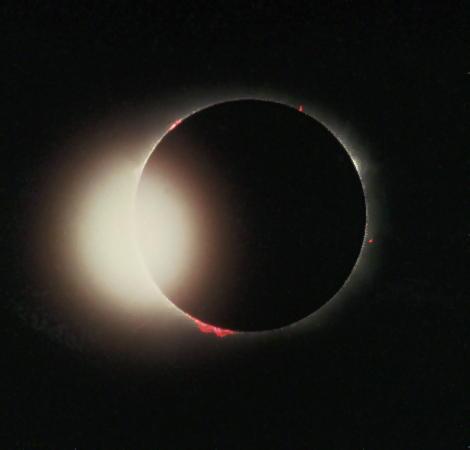 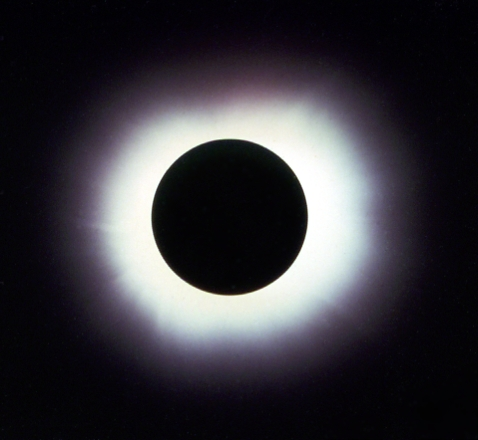 The Demographics of Umbraphillia
http://www.misterpoll.com/polls/596222/
TOTALITY BY THE “NUMBERS”:

            •  # TSE’s SEEN/ATTEMPTED

            •  AGE 1st TSE SEEN

            •  CURRENT AGE

            •  # YEARS CHASING ECLIPSES
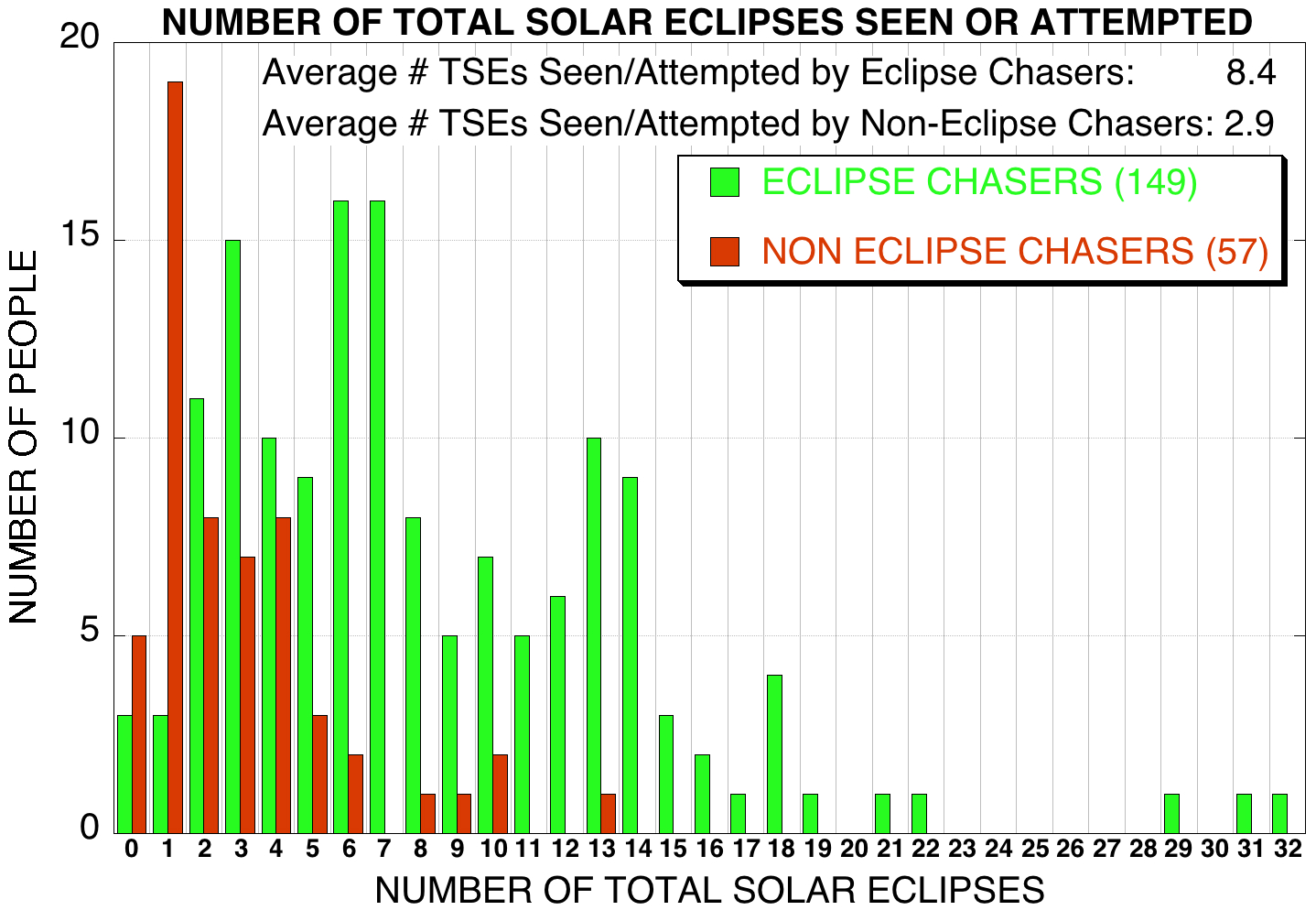 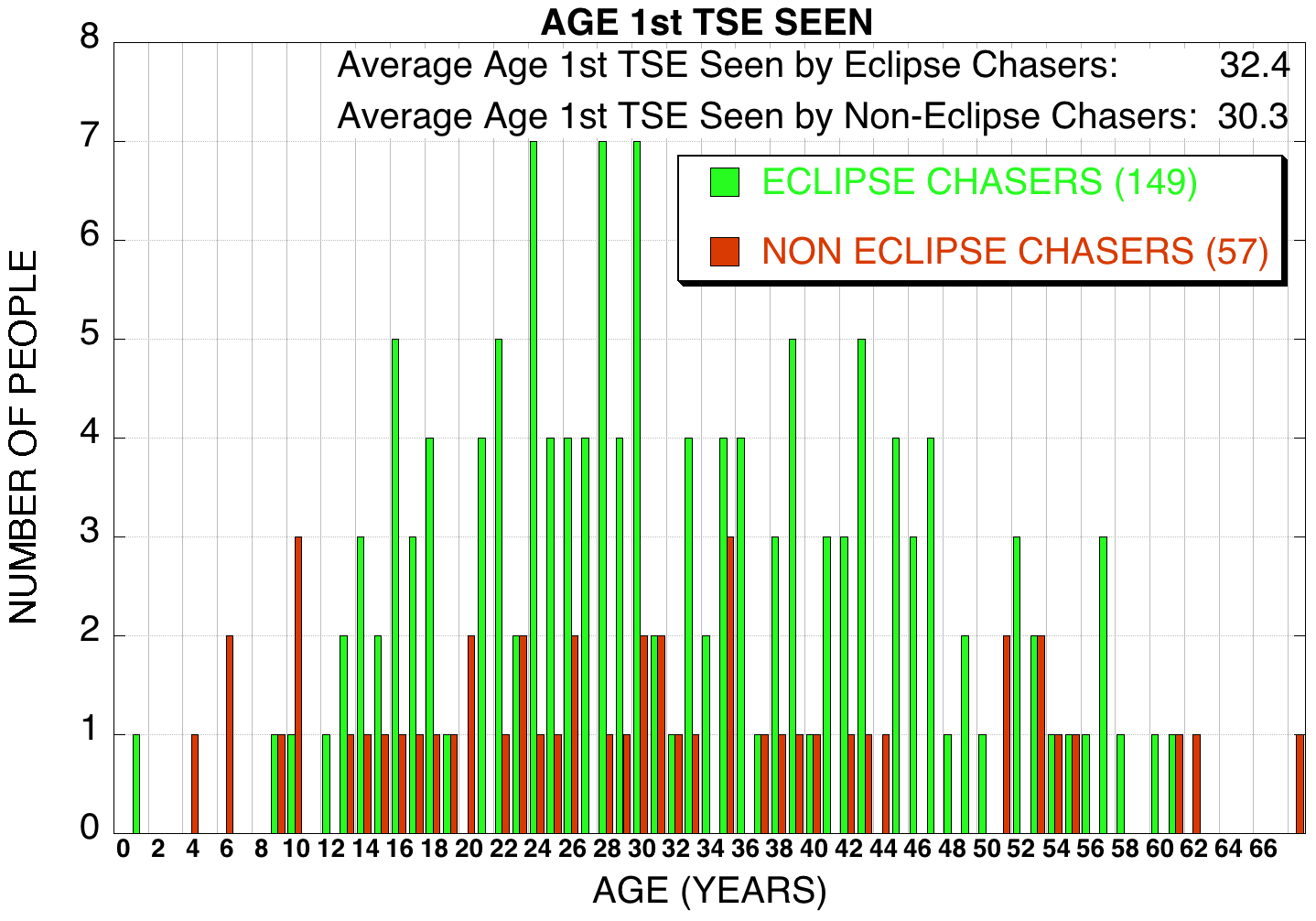 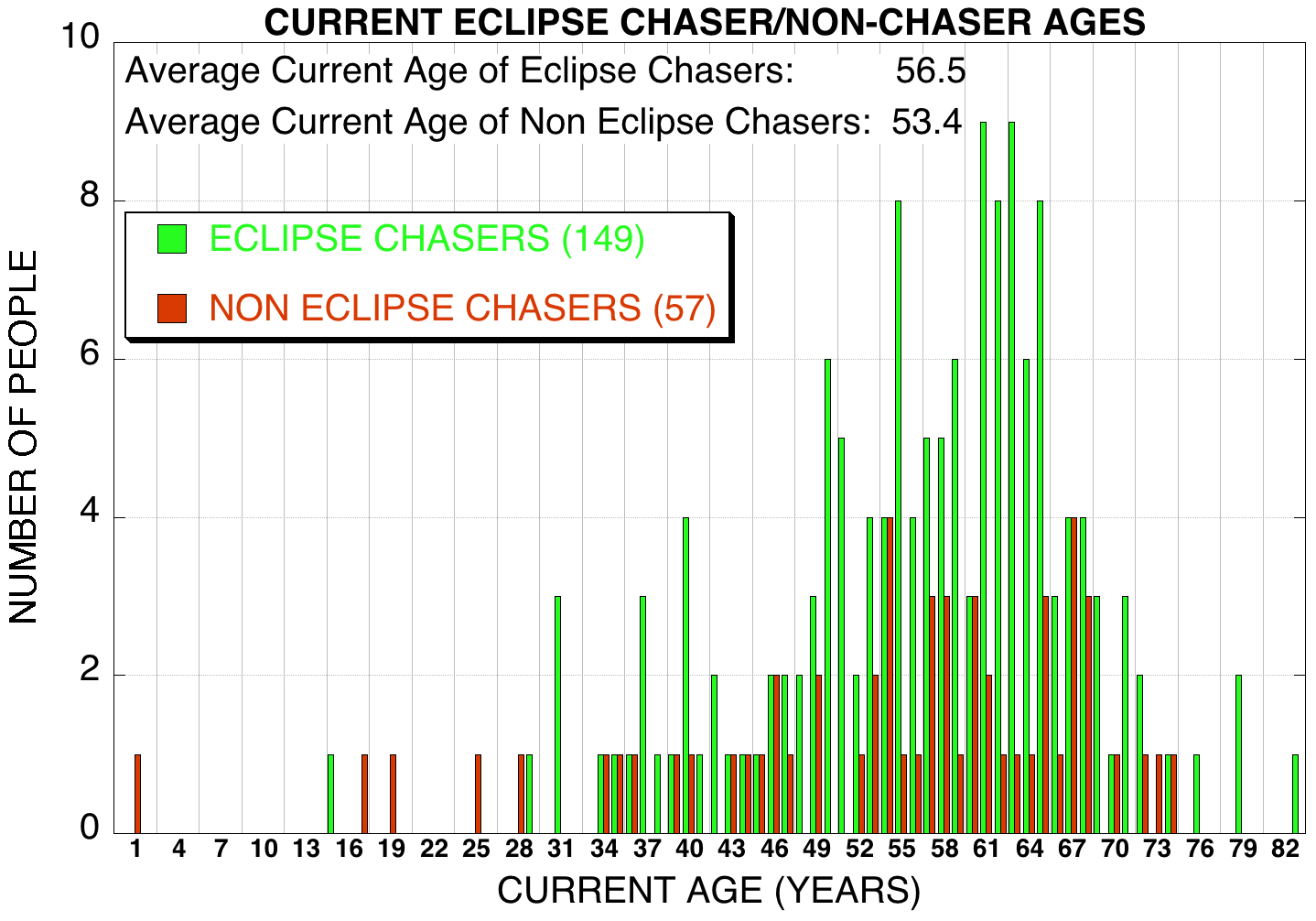 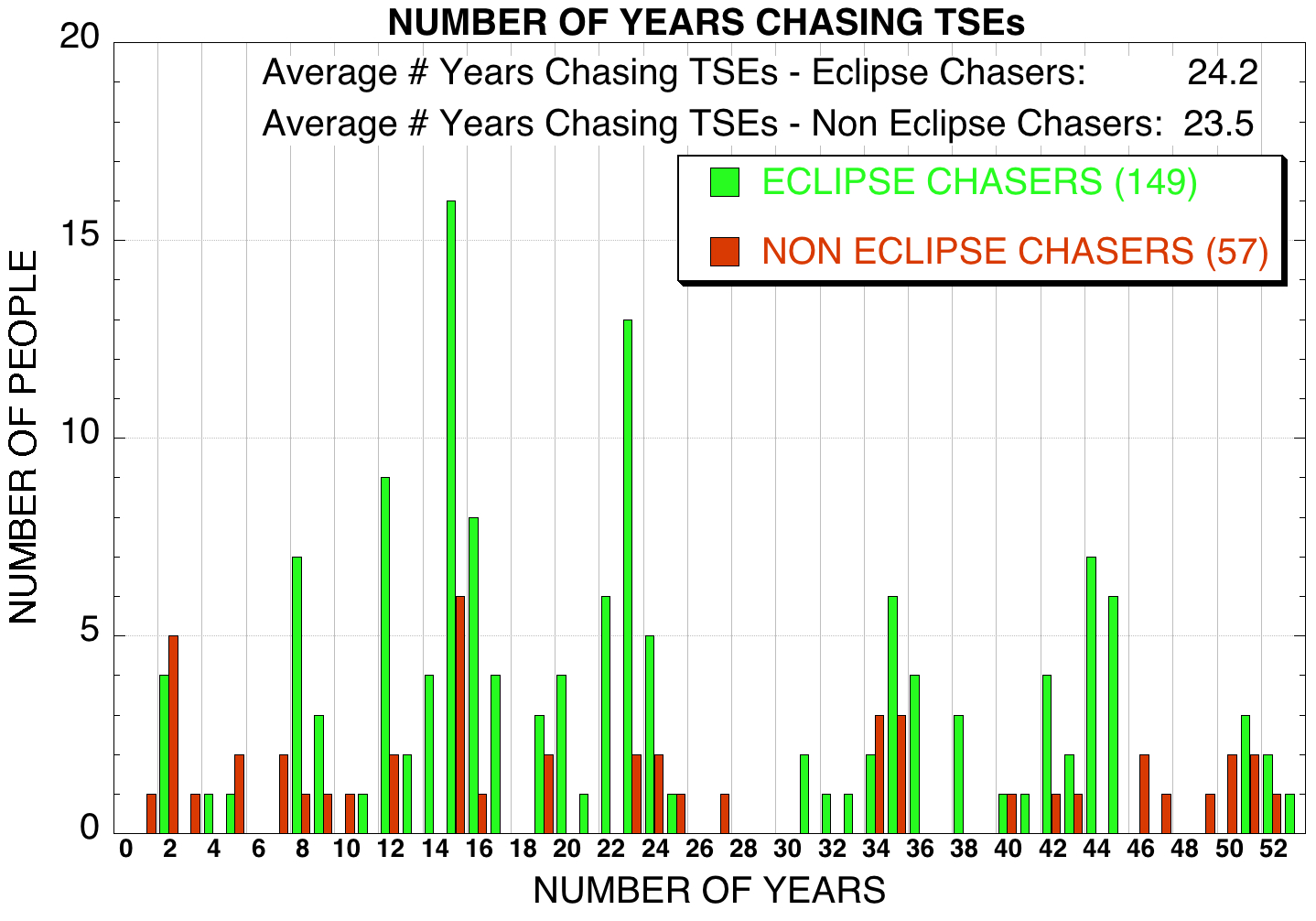 ECLIPSE-CHASER “EXPERIENCE”
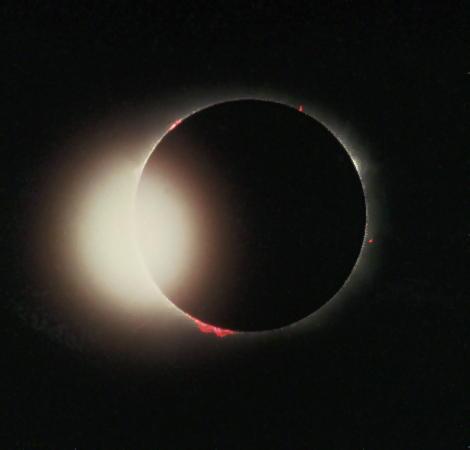 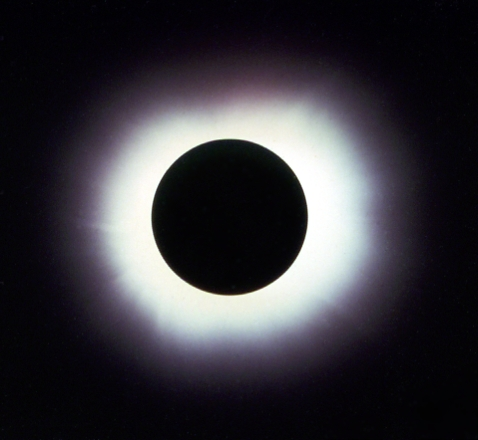 The Demographics of Umbraphillia
http://www.misterpoll.com/polls/596222/
CHASING OTHER SHADOWS BY THE “NUMBERS”:

            •  # ANTUMBRAL SHADOWS (ANNULARS)

            •  PENUMBRAL SHADOWS (PARTIALS)
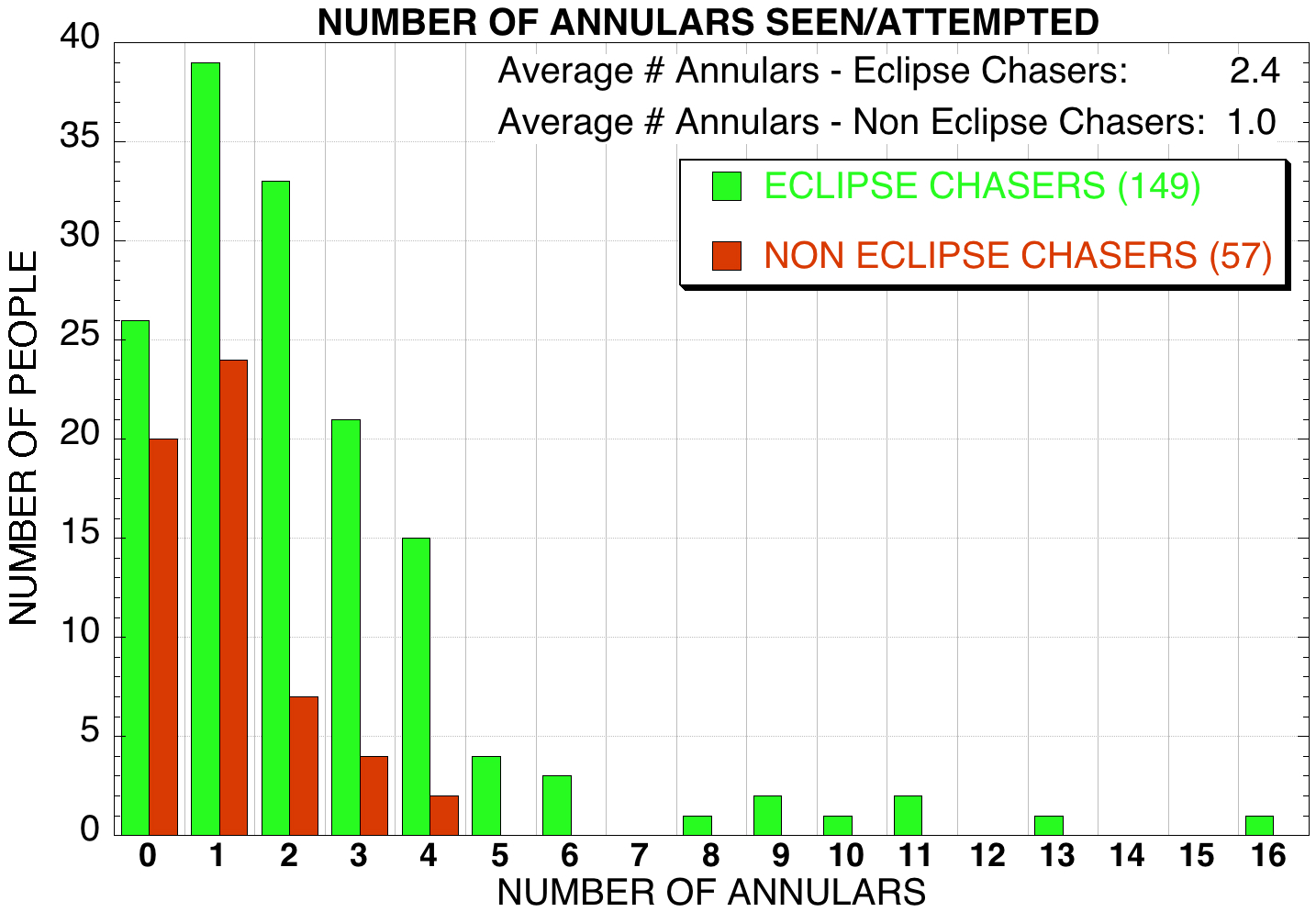 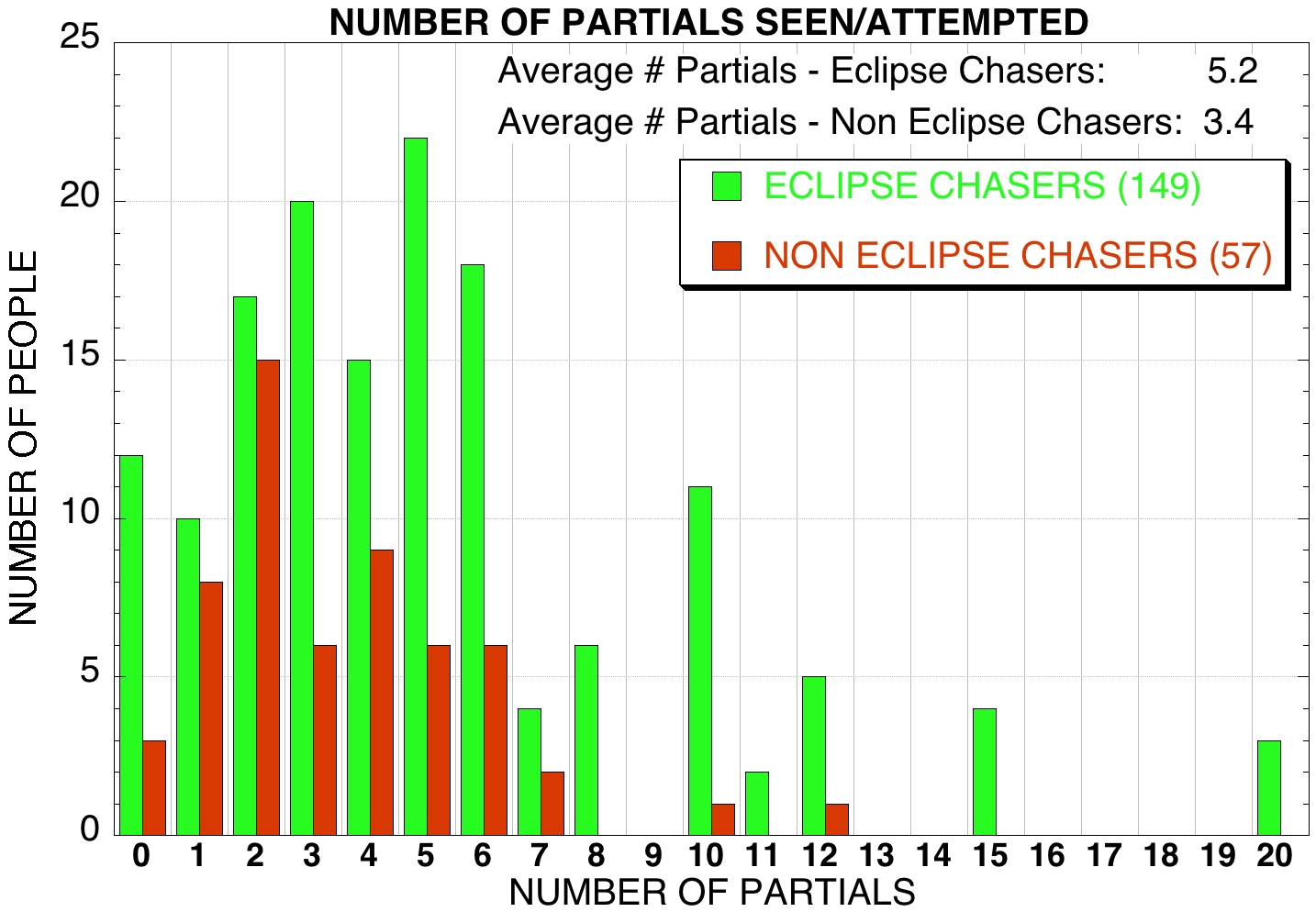 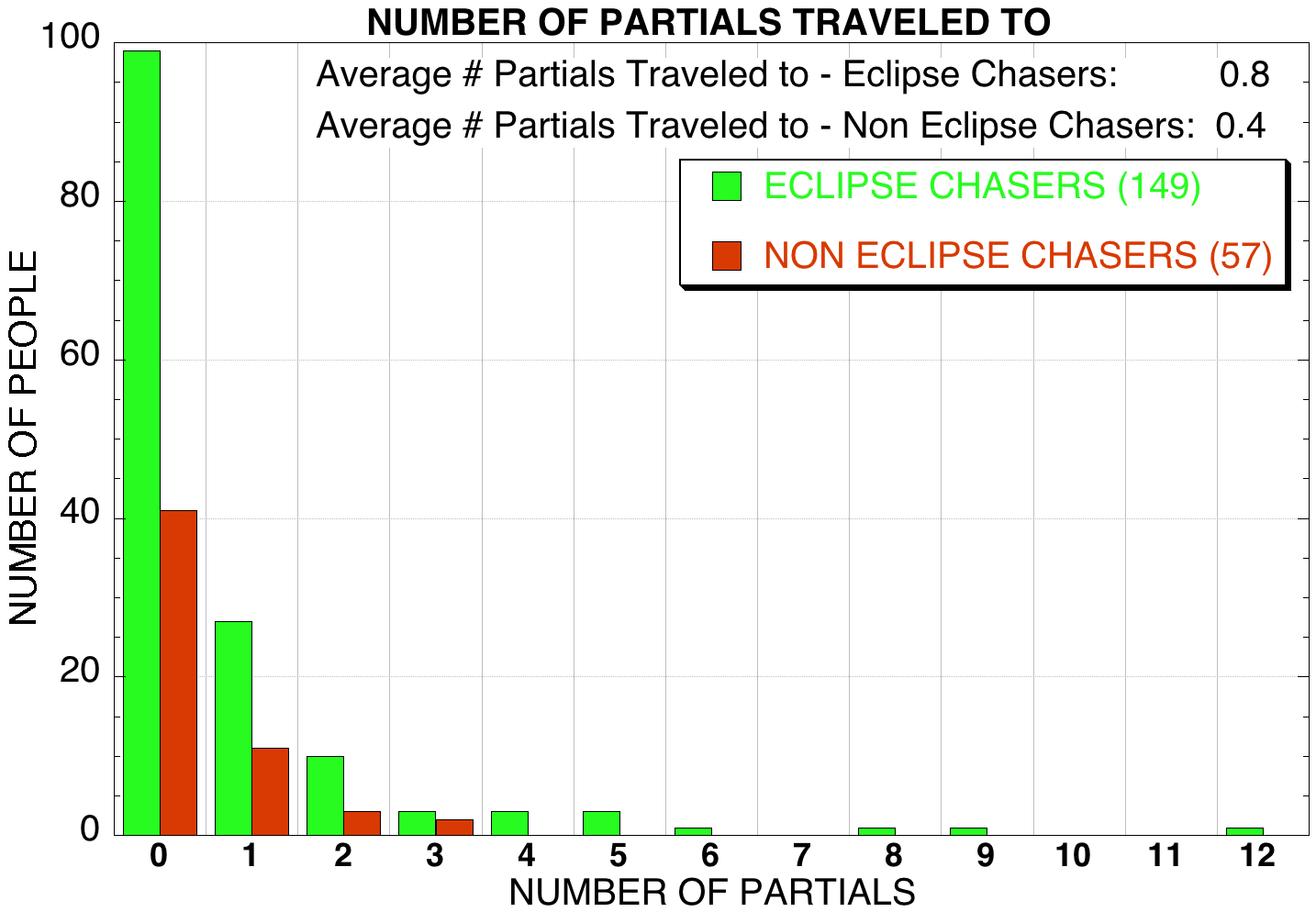 DEGREE OF “ADDICTION”
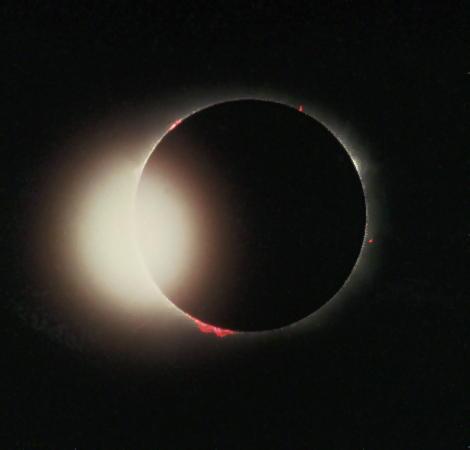 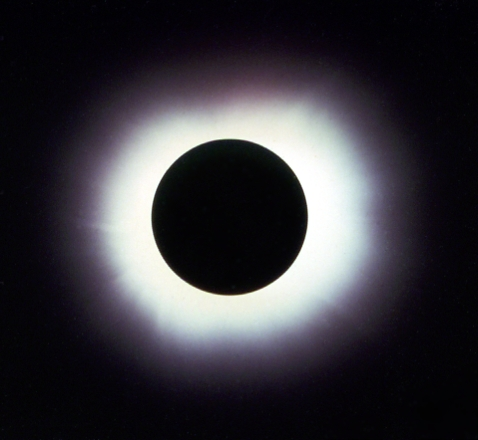 The Demographics of Umbraphillia
http://www.misterpoll.com/polls/596222/
TOTAL UMBRAL EMERSION  

            •  INITIAL REACTION (GETTING HOOKED)

            •  DEPTH OF COMMITMENT / PASSION
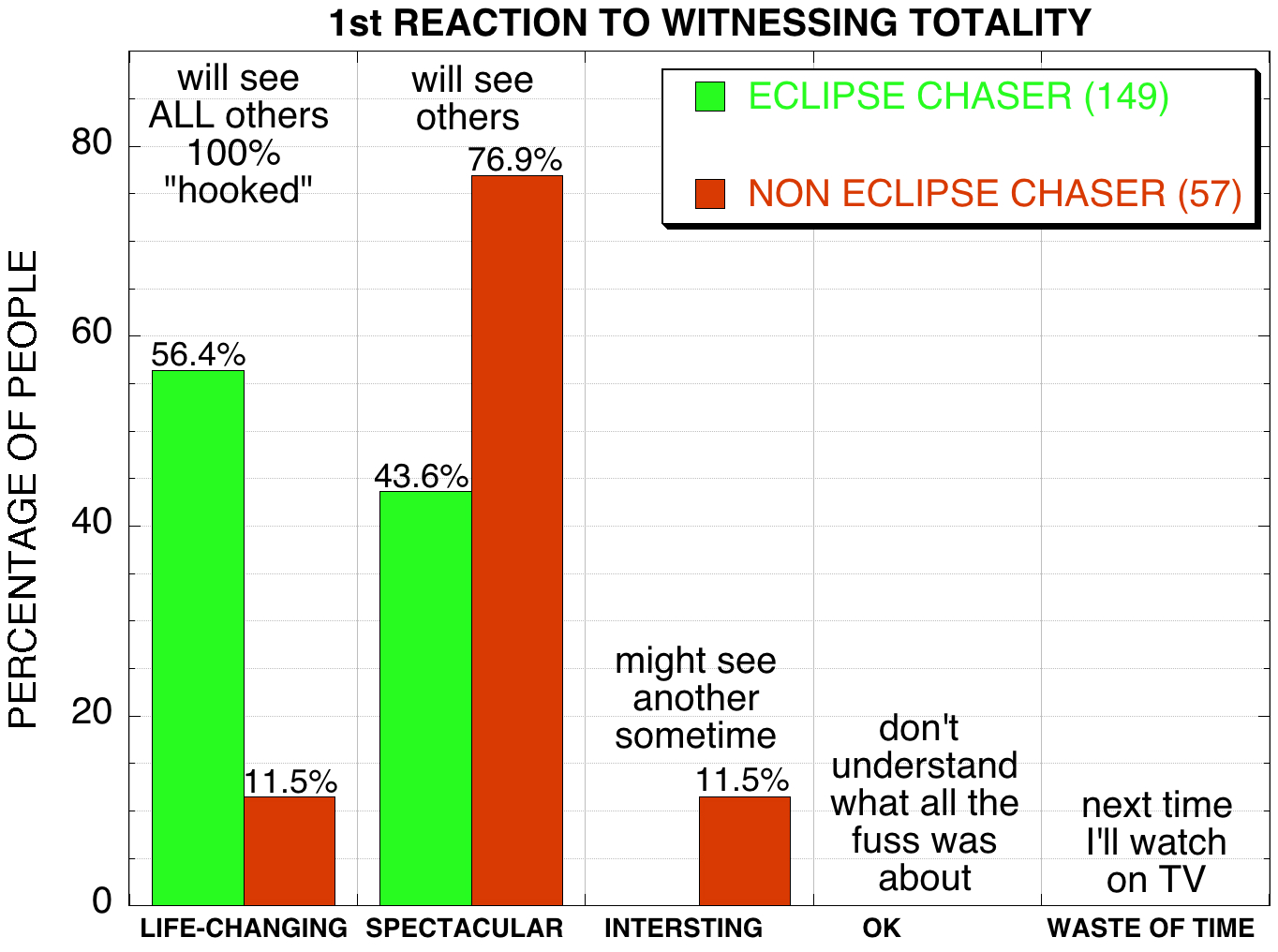 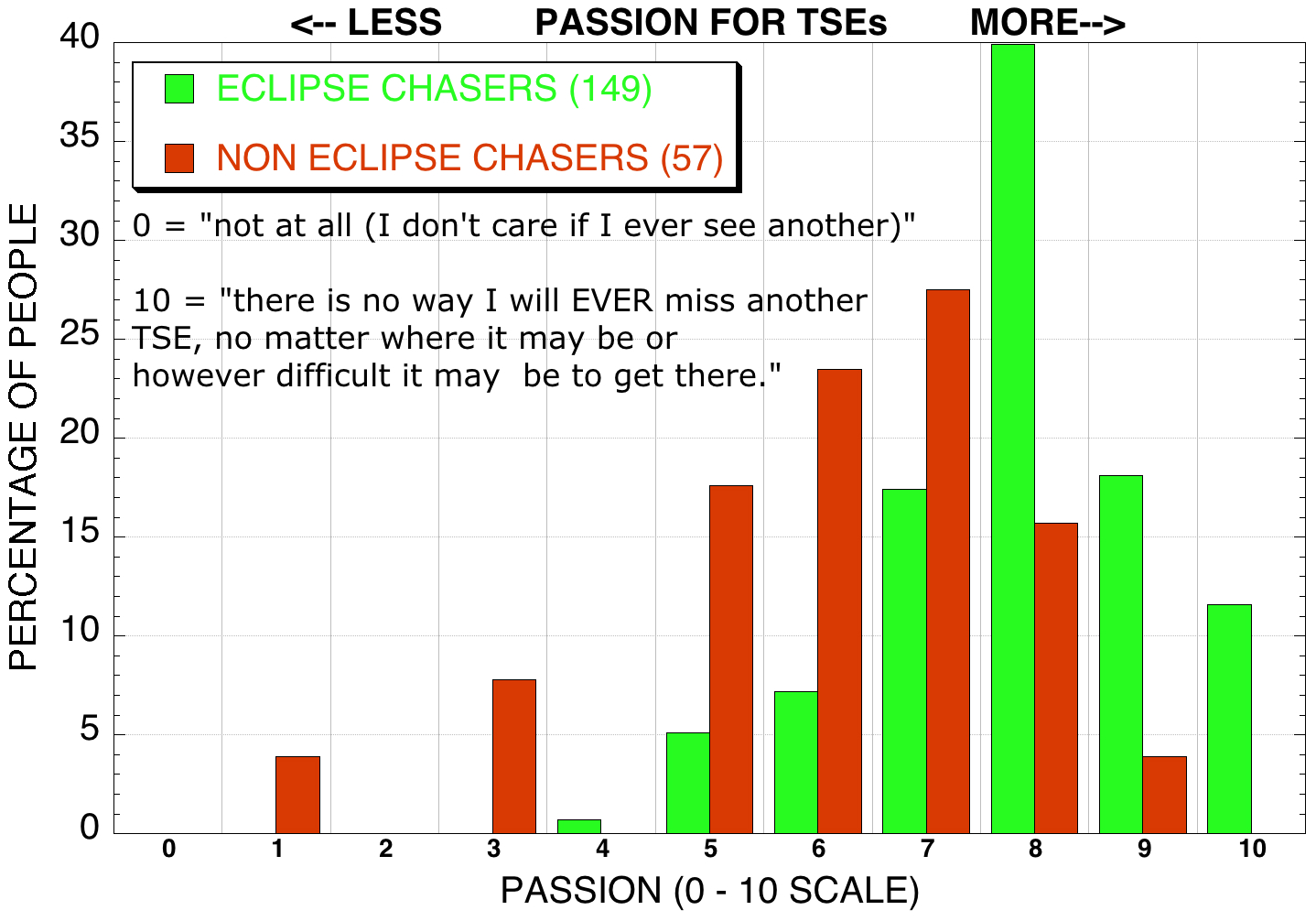 AREAS OF INTEREST
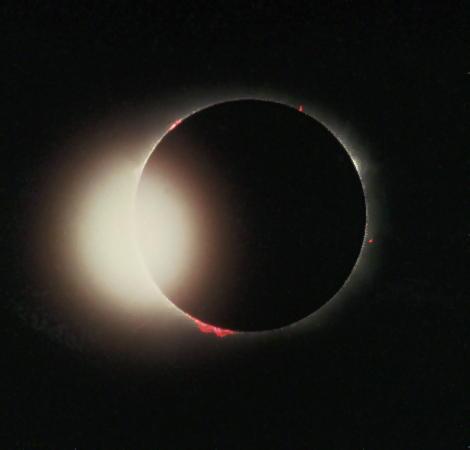 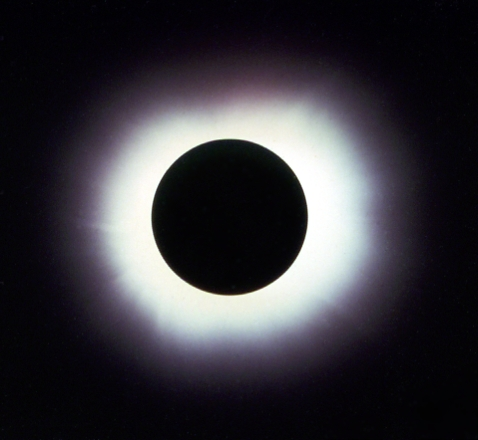 The Demographics of Umbraphillia
http://www.misterpoll.com/polls/596222/
THE MANY FACETS OF UMBRAPHILIA*

            •  SOMETHING FOR EVERYONE…

            • PHOTOGRAPHY/VIDEOGRAPHY

            •  PROFESSIONAL “vs.” RECREATIONAL

            • PUBLICATION
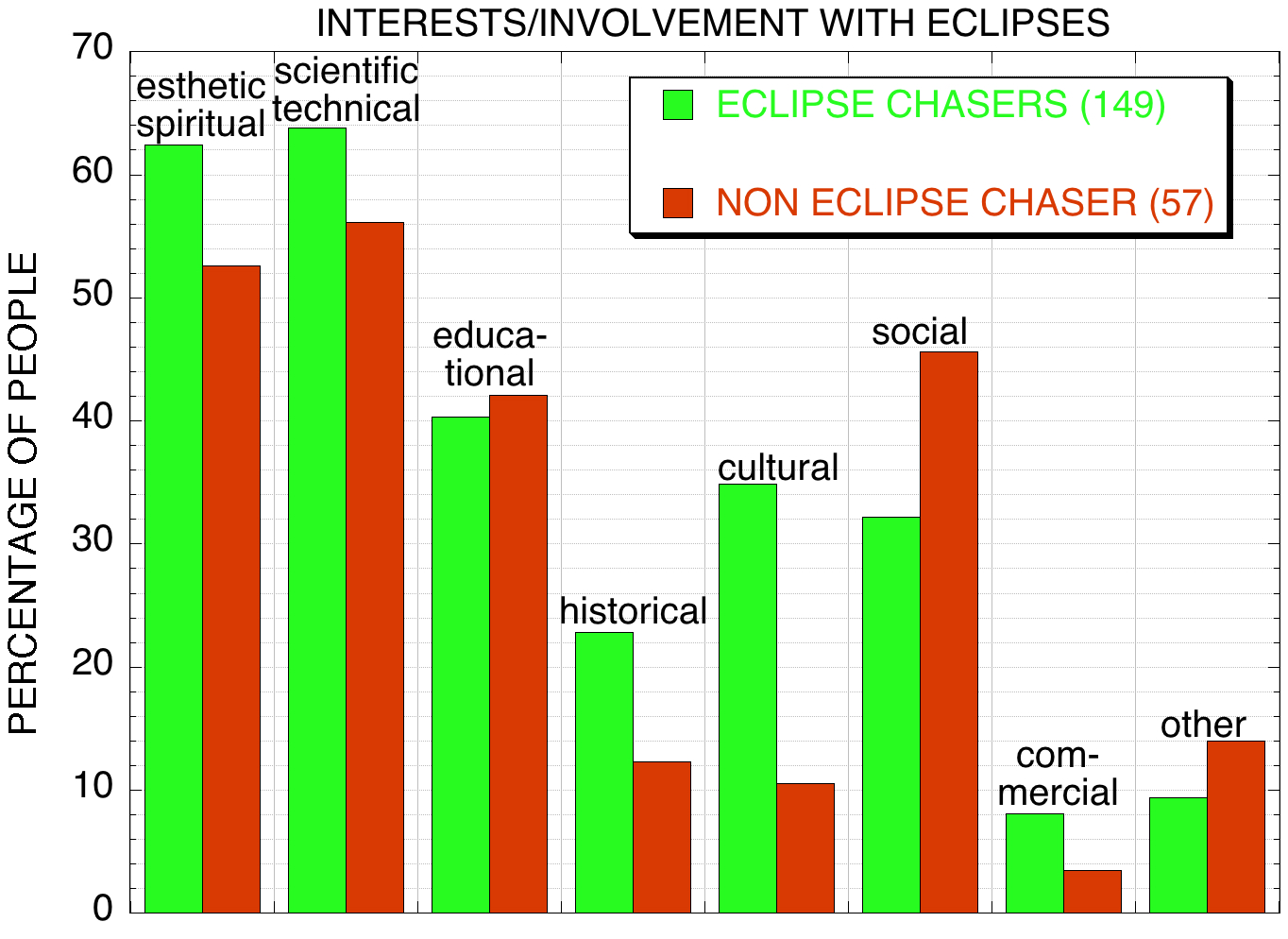 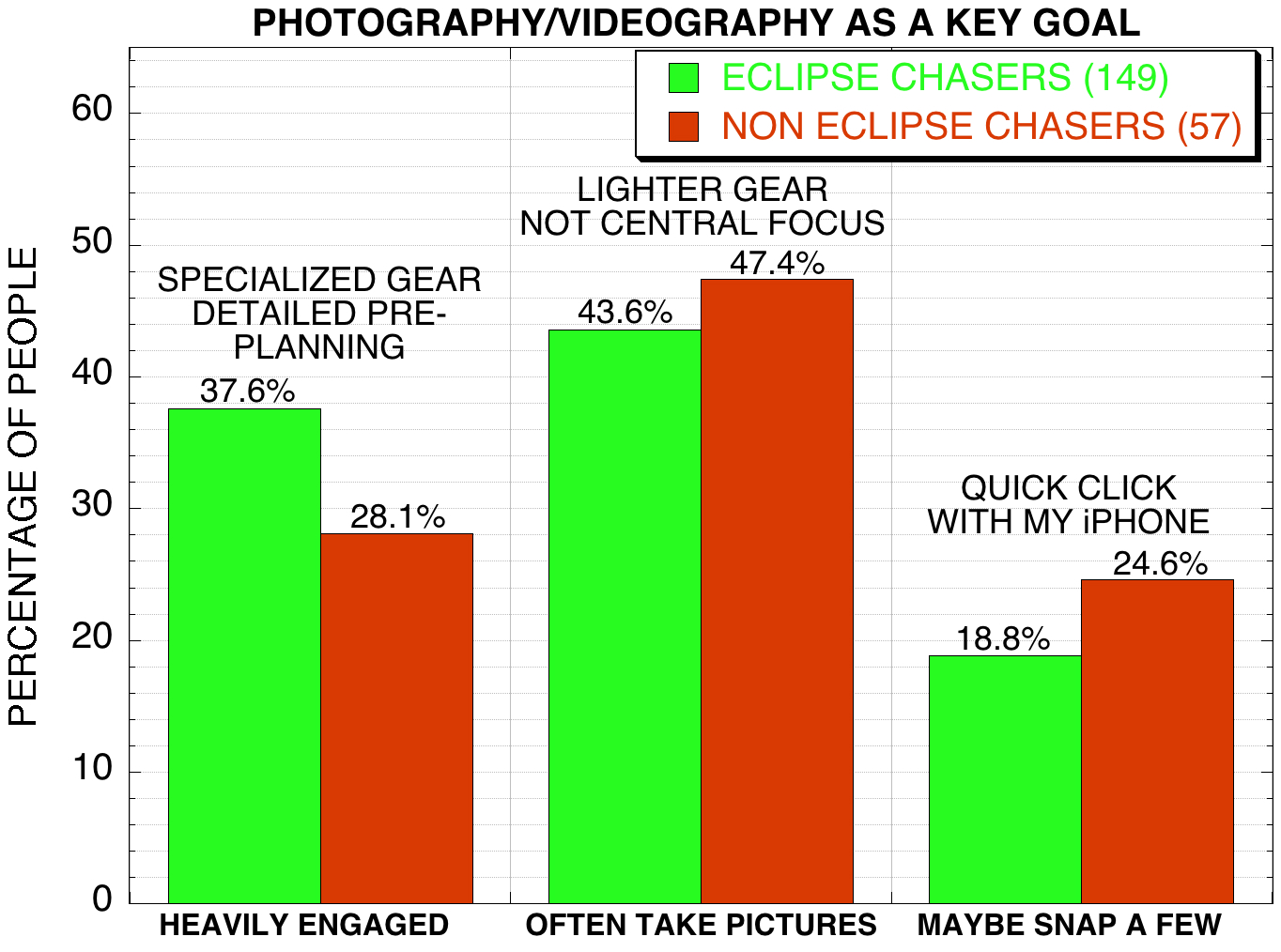 WORK/PROFESSION IS RELATED TO ECLIPSE INTERESTS:
         
                    ECLIPSE CHASERS:    28.2%
                    NON ECLIPSE CHASERS: 4.0%


PROFESSIONAL OR RECREATIONAL S.E. RELATED ACTIVITIES 

% PERON INVOLVEMENTS  ECLIPSE CHASER  NON-ECL CHASER
                      PROF RECR NONE  PROF RECR NONE
IMAGING/DATA ANALYSIS  8.7 58.4 32.9   0.0 40.4 59.6
S.E. RELATED STUDIES   8.7 41.6 49.7   0.0 21.1 78.9
OBSERVATION PLANNING  10.1 53.0 36.9   0.0 36.8 63.2
TRAVEL ORGANIZING      8.1 25.5 66.4   1.8 15.8 82.5
EDU/PUB OUTREACH      12.8 41.6 45.6   3.5 35.1 61.4
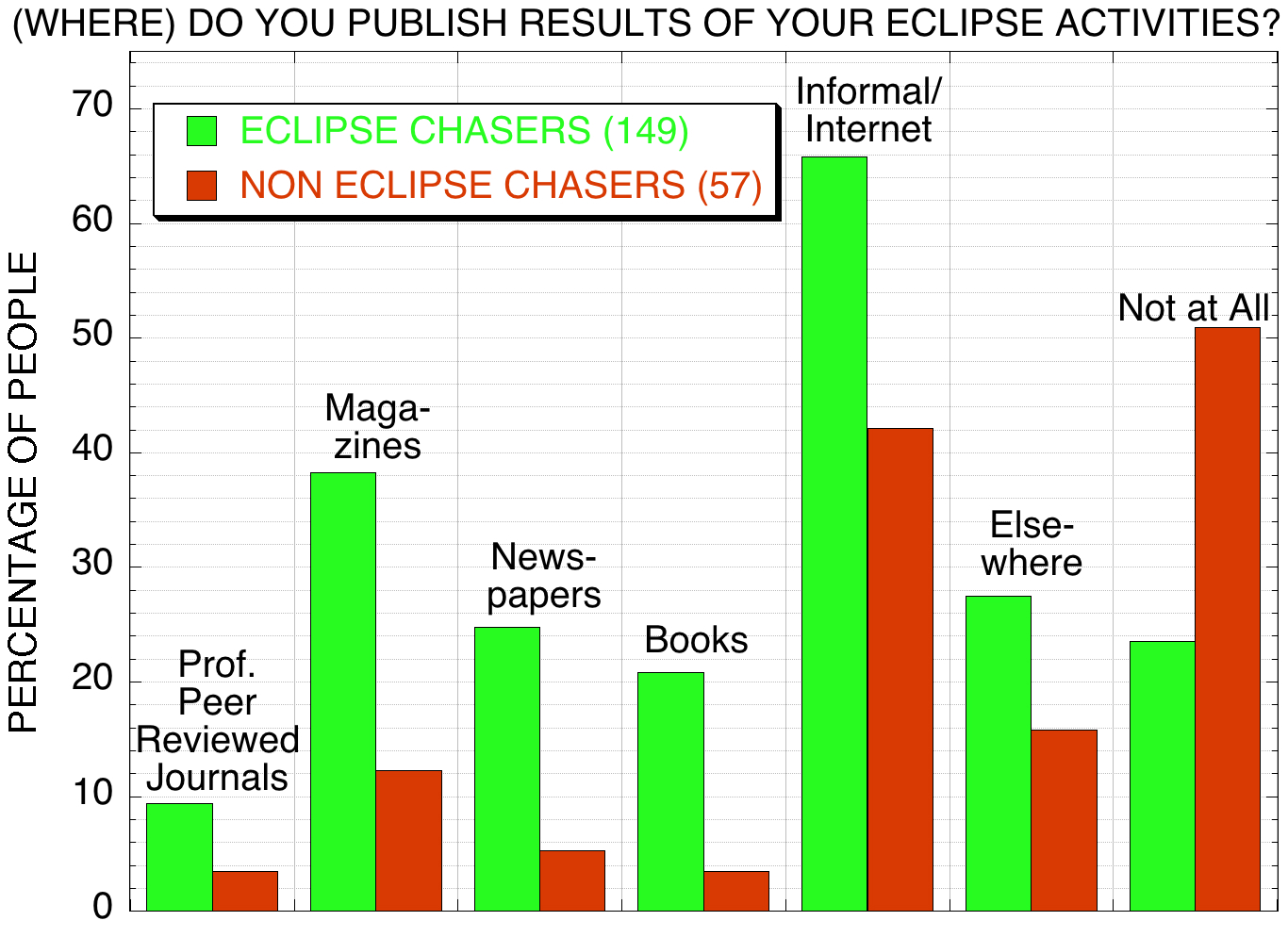 PERSONAL PREFERENCES
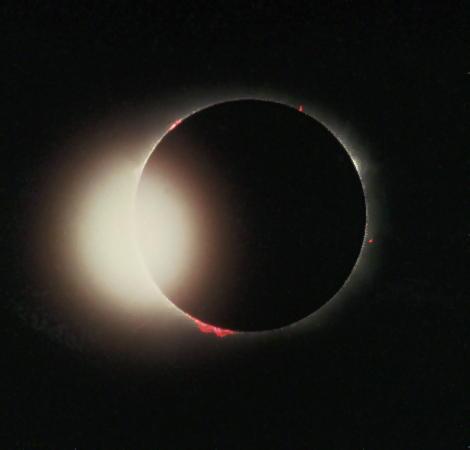 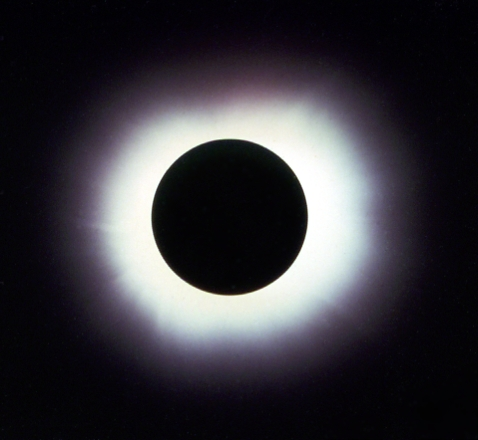 The Demographics of Umbraphillia
http://www.misterpoll.com/polls/596222/
TSE OBSERVING:

            •  SOLITUDE vs. A SOCIAL EVENT 

            •  VENUE: LAND vs. SEA vs. AIR
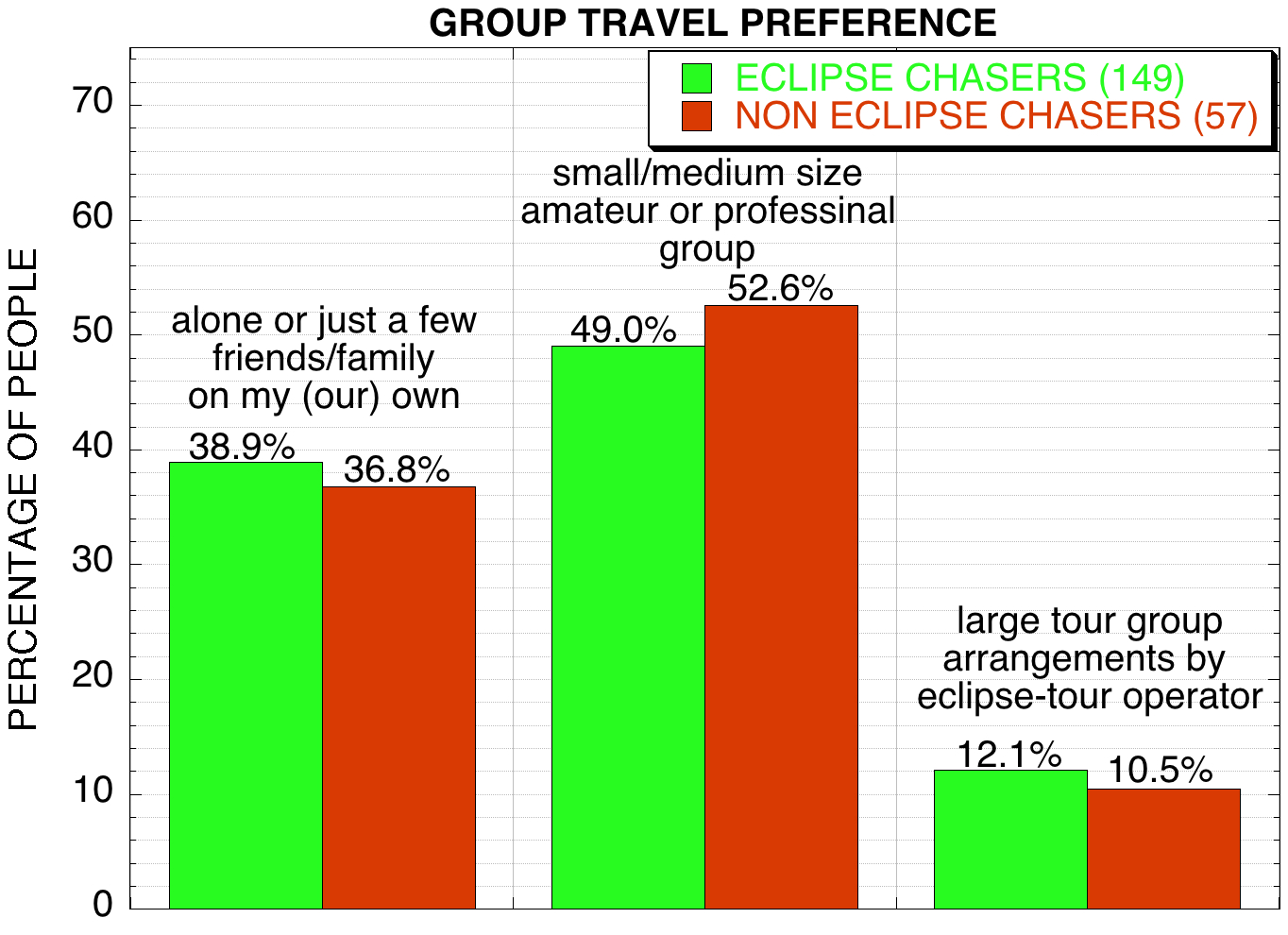 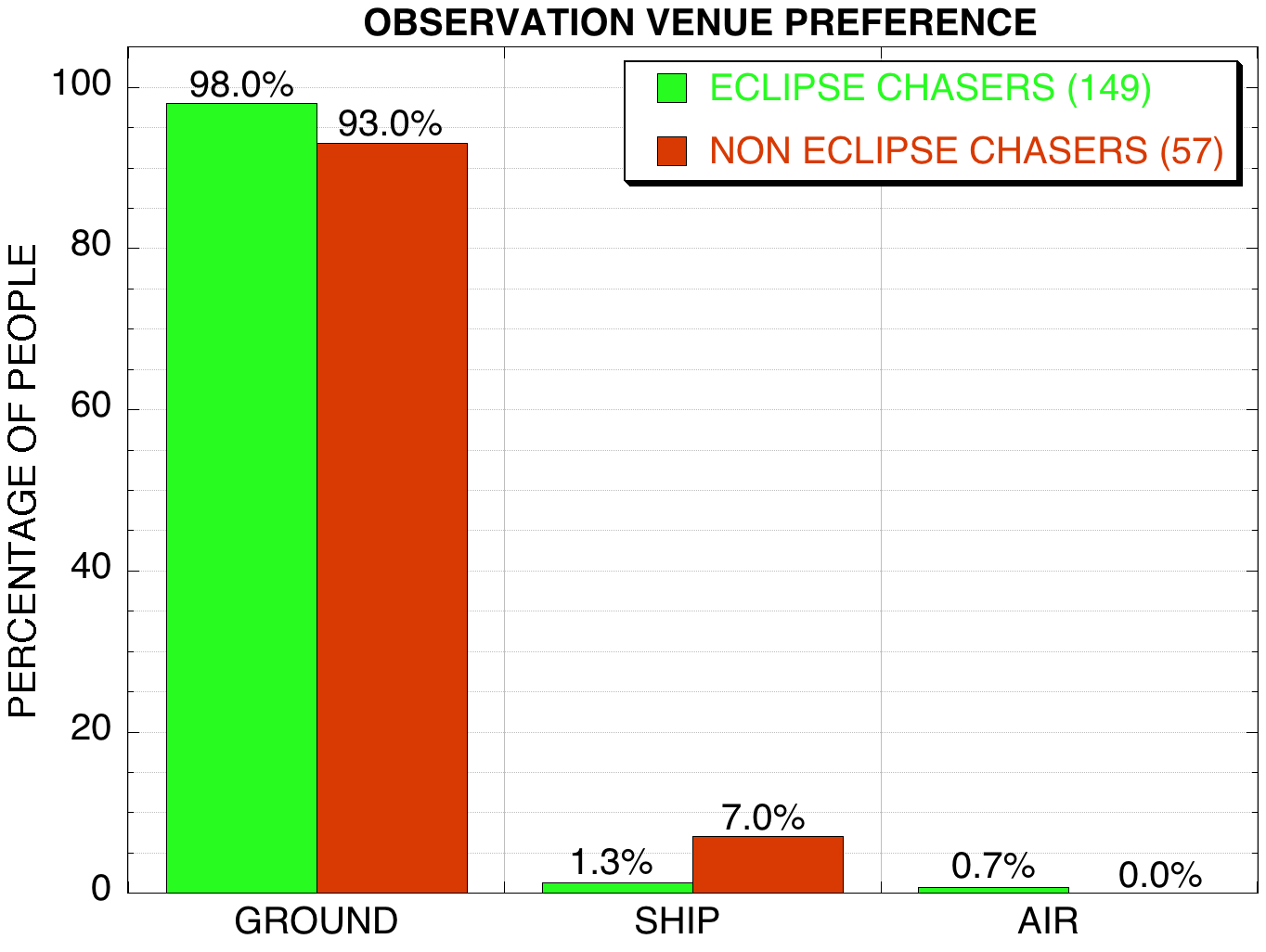 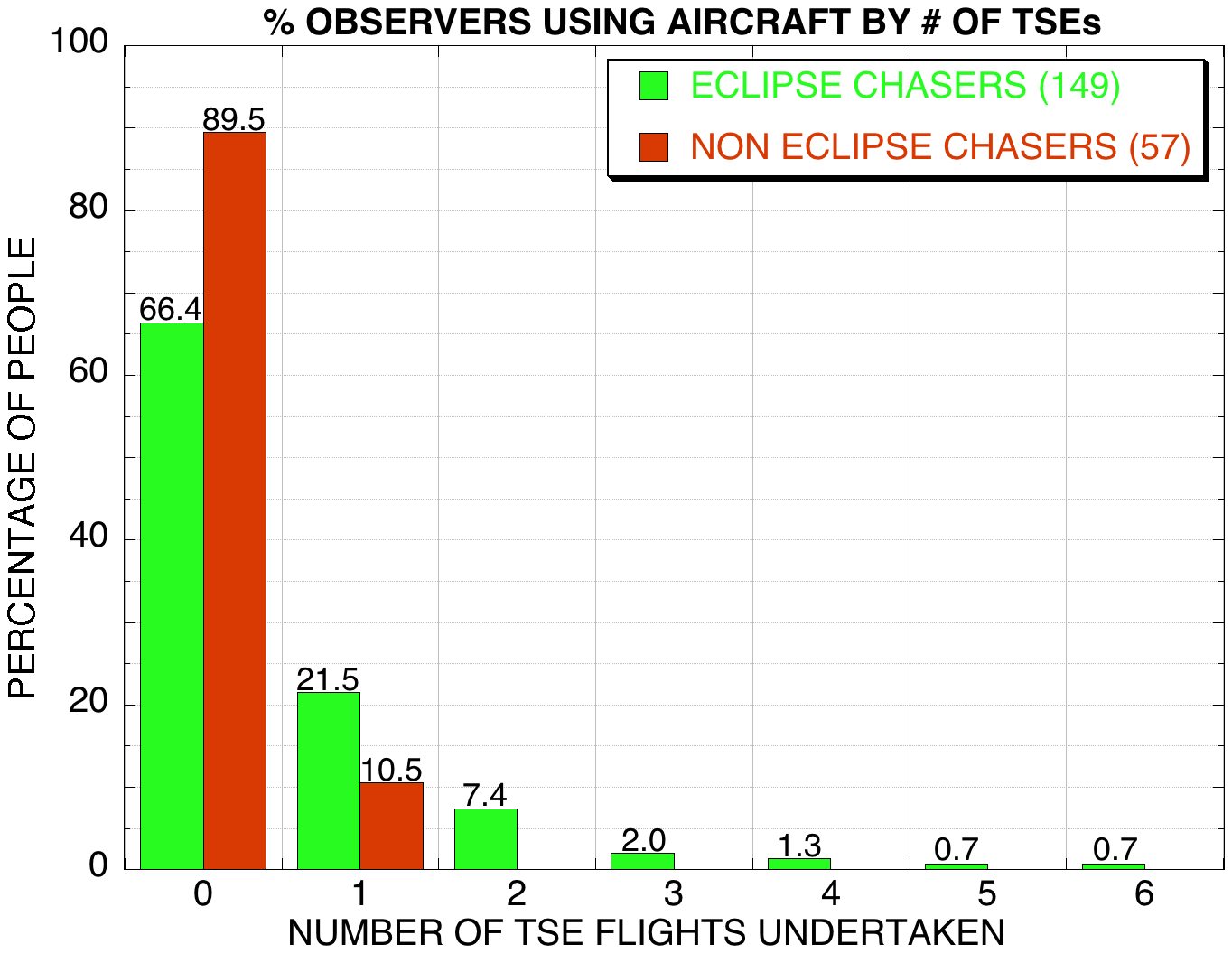 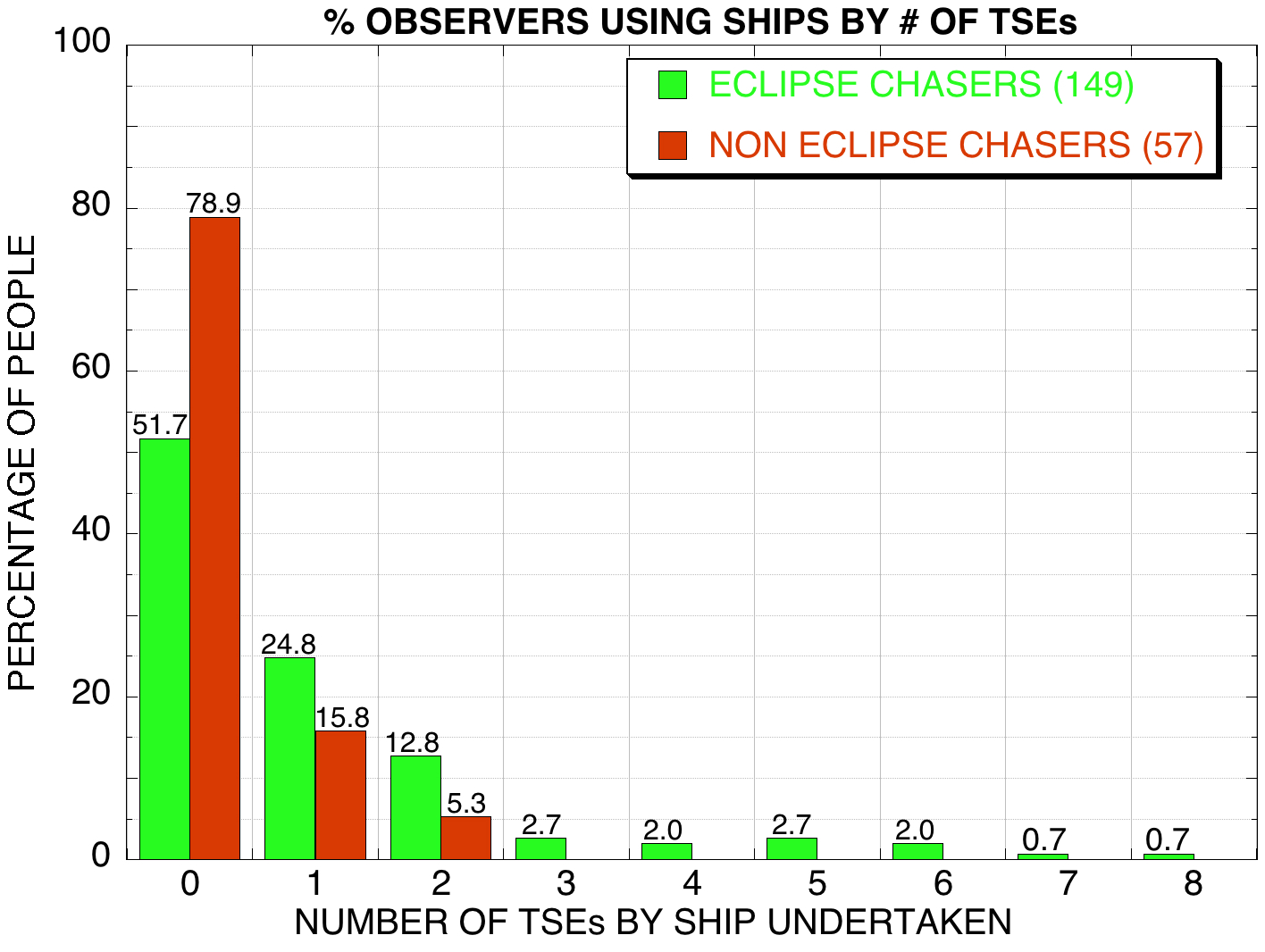 PLANNING AND PREPATIONS
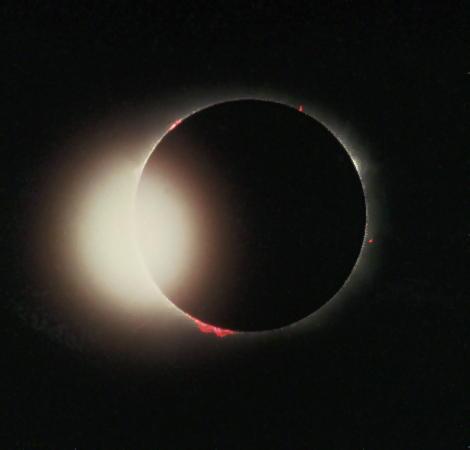 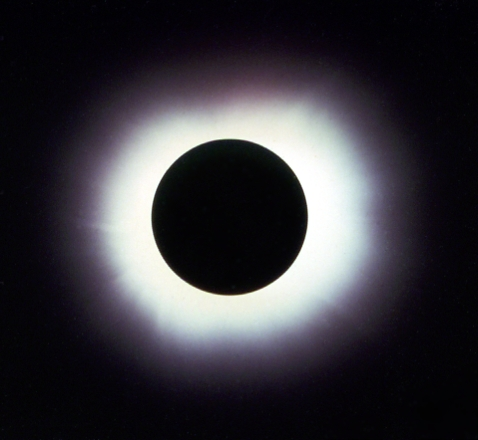 The Demographics of Umbraphillia
http://www.misterpoll.com/polls/596222/
•  ACTIVITIES INVOLVEMENT 

            •  SITE SELECTION CRITERION
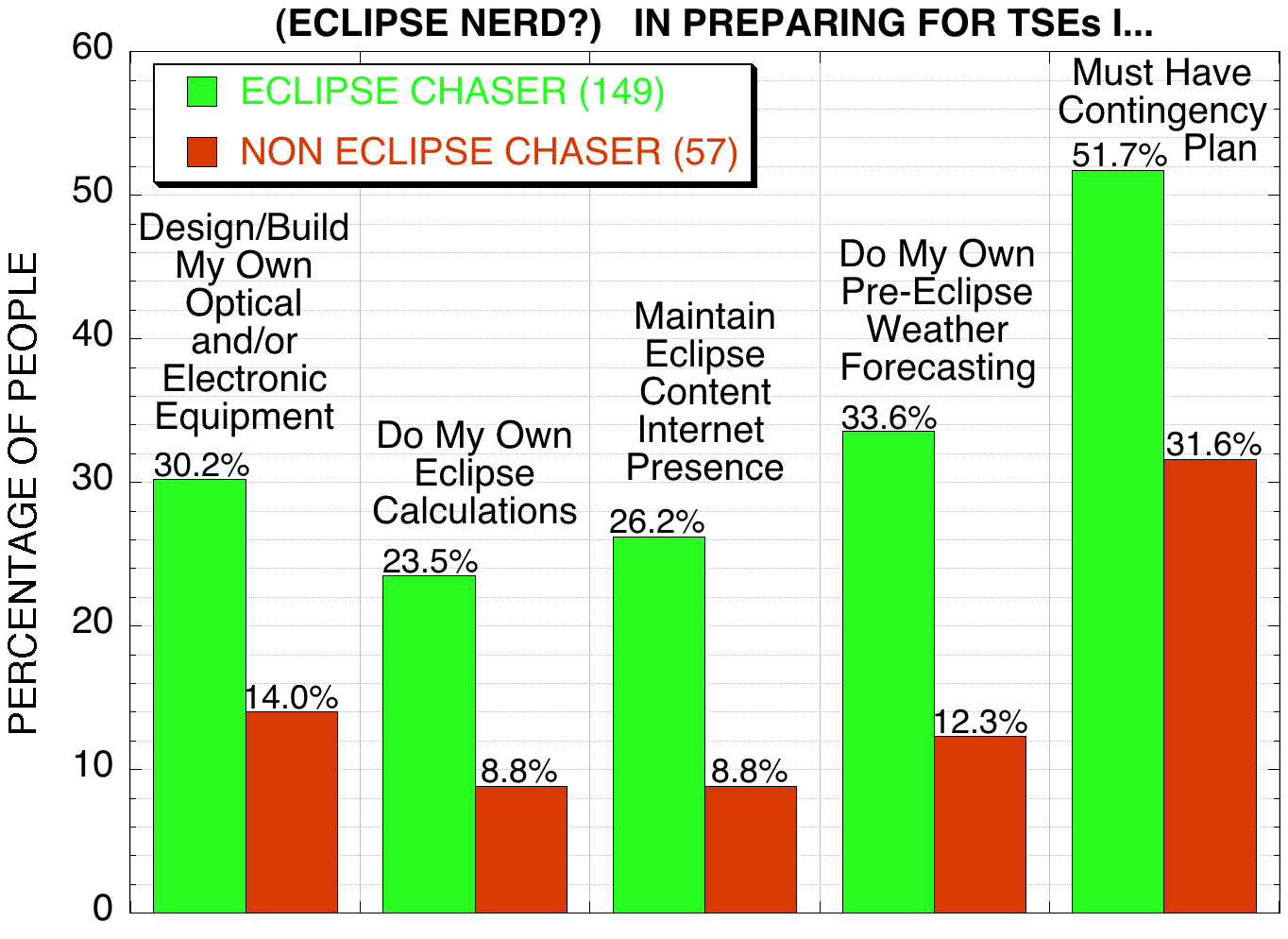 PLANNING FACTOR IMPORTANCE (VALUE = 0-100)

     ECLIPSE CHASER     NON ECLIPSE CHASER
RANK CRITERION   VALUE  CRITERION   VALUE
1    WEATHER     65.3   WEATHER     58.2
2    CONTINGENCY 44.3   DURATION    44.2
3    DURATION    42.3   BUDGET      42.1
4    SITESEEING  42.1   CONTINGENCY 39.8
5    BUDGET      37.8   GEOPOLITICS 34.8
6    GEOPOLITICS 37.4   SITESEEING  33.3


PERCENTAGE PASS ON SHORT DURATION

ECLIPSE CHASER:      24.2 %
NON ECLIPSE CHASER:  47.4 %
PLANNING AND PREPATIONS
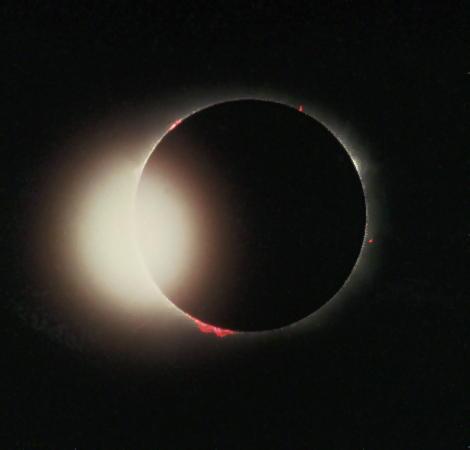 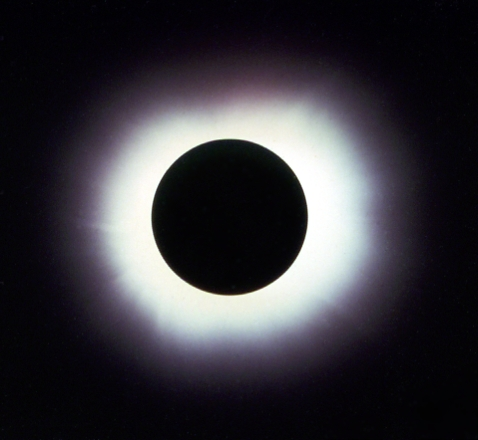 The Demographics of Umbraphillia
http://www.misterpoll.com/polls/596222/
•  PLANNING FOR FUTURE ECLIPSES
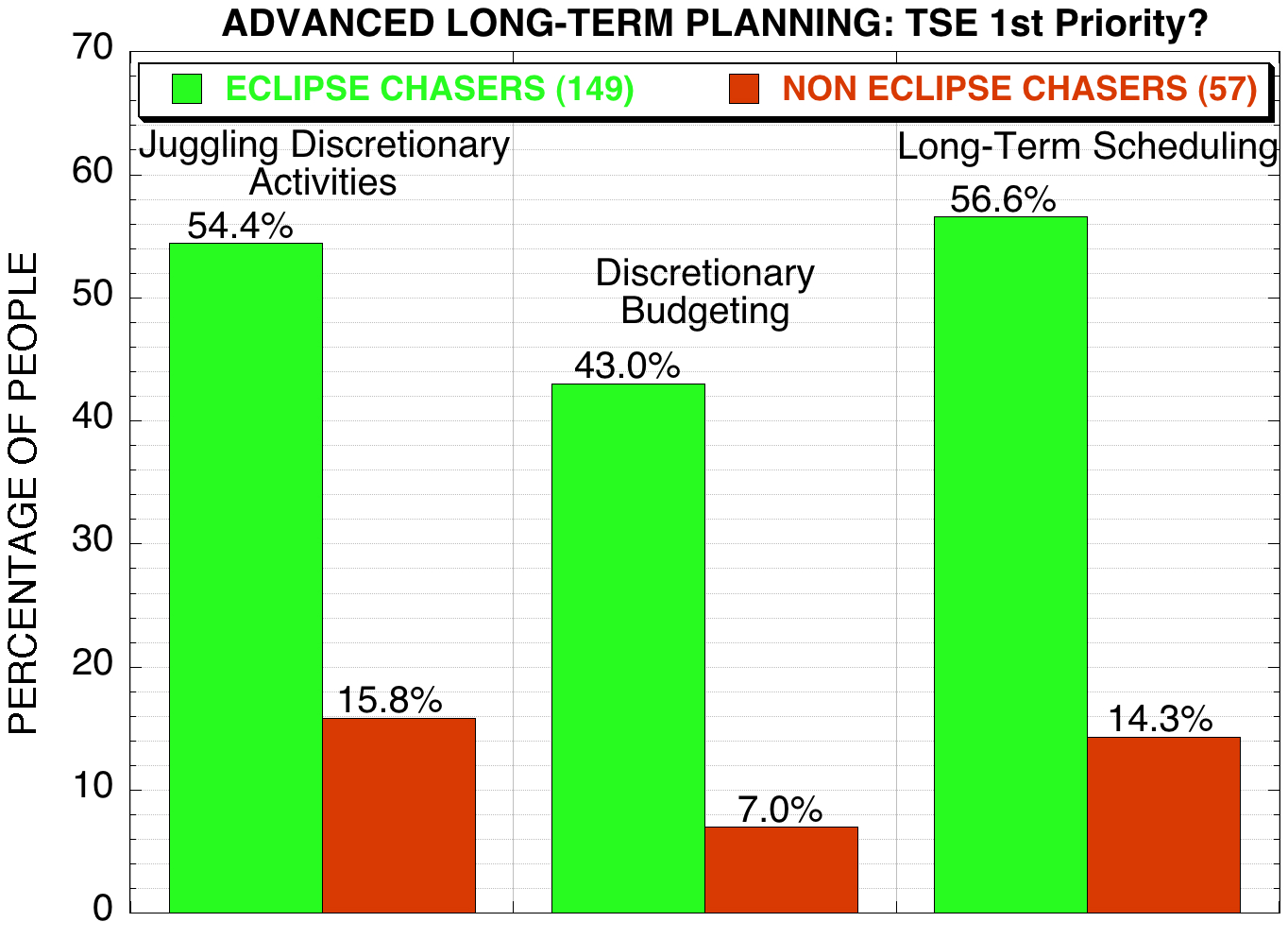 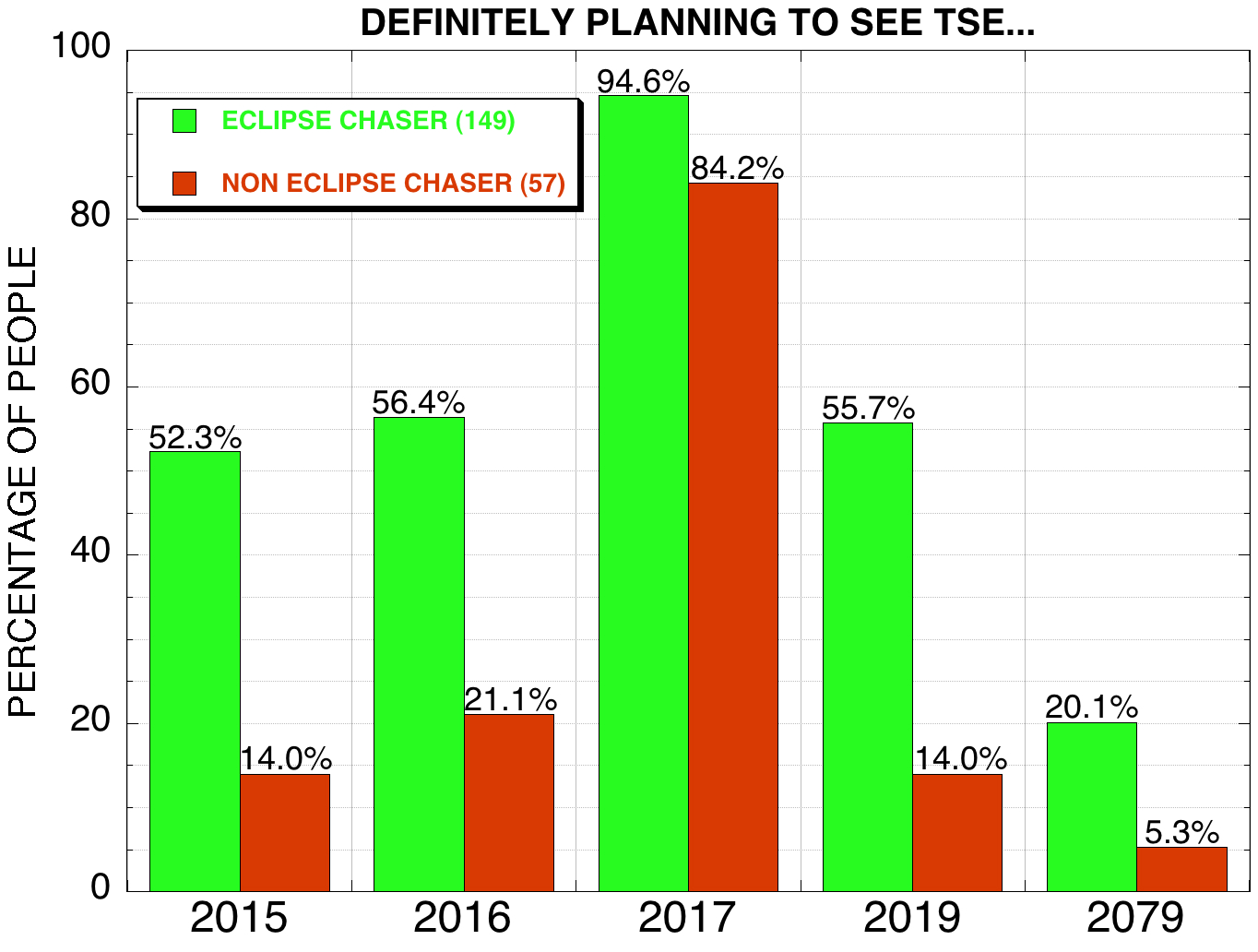 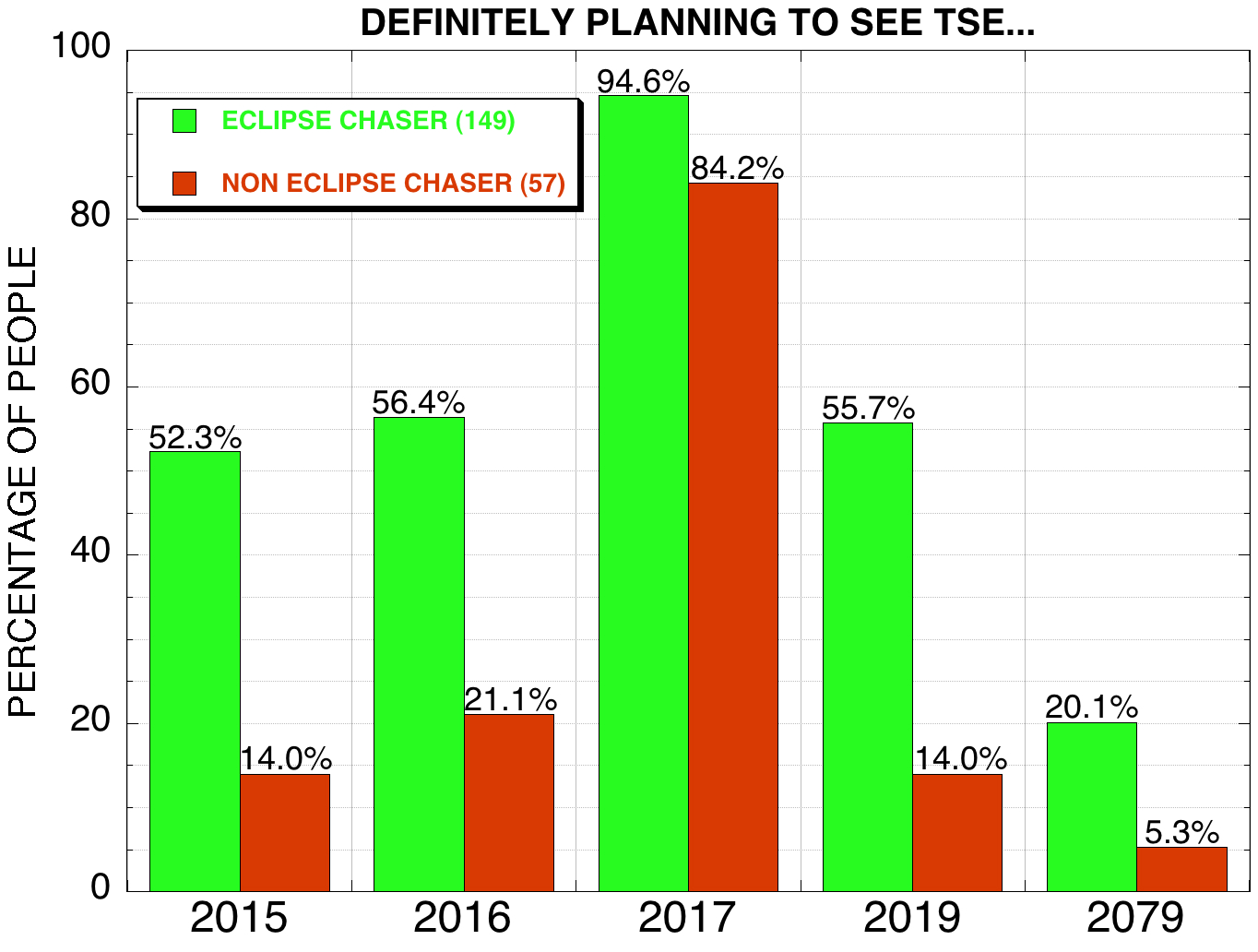 55.0%
planning
NA

55.0%
overall
NA
12.1%
planning
NA

55.0%
Overall
NA
7.4%
planning
ASIA+
AUST+
PAC

15.4%
overall
ASIA+
AUST+
PAC
0.7%
planning
SA

0.7%
overall
SA
20.1%
planning
EUR

29.9%
overall
EUR
PLANNING AND PREPATIONS
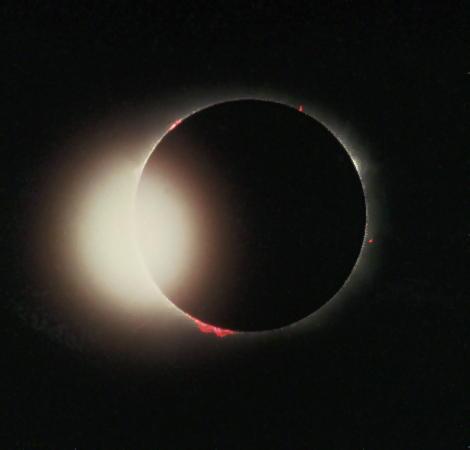 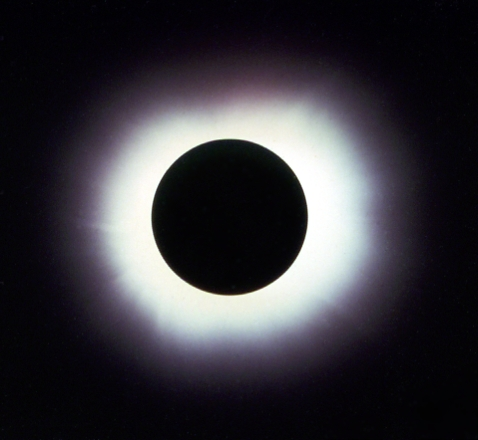 The Demographics of Umbraphillia
http://www.misterpoll.com/polls/596222/
•  IN SUMMARY…
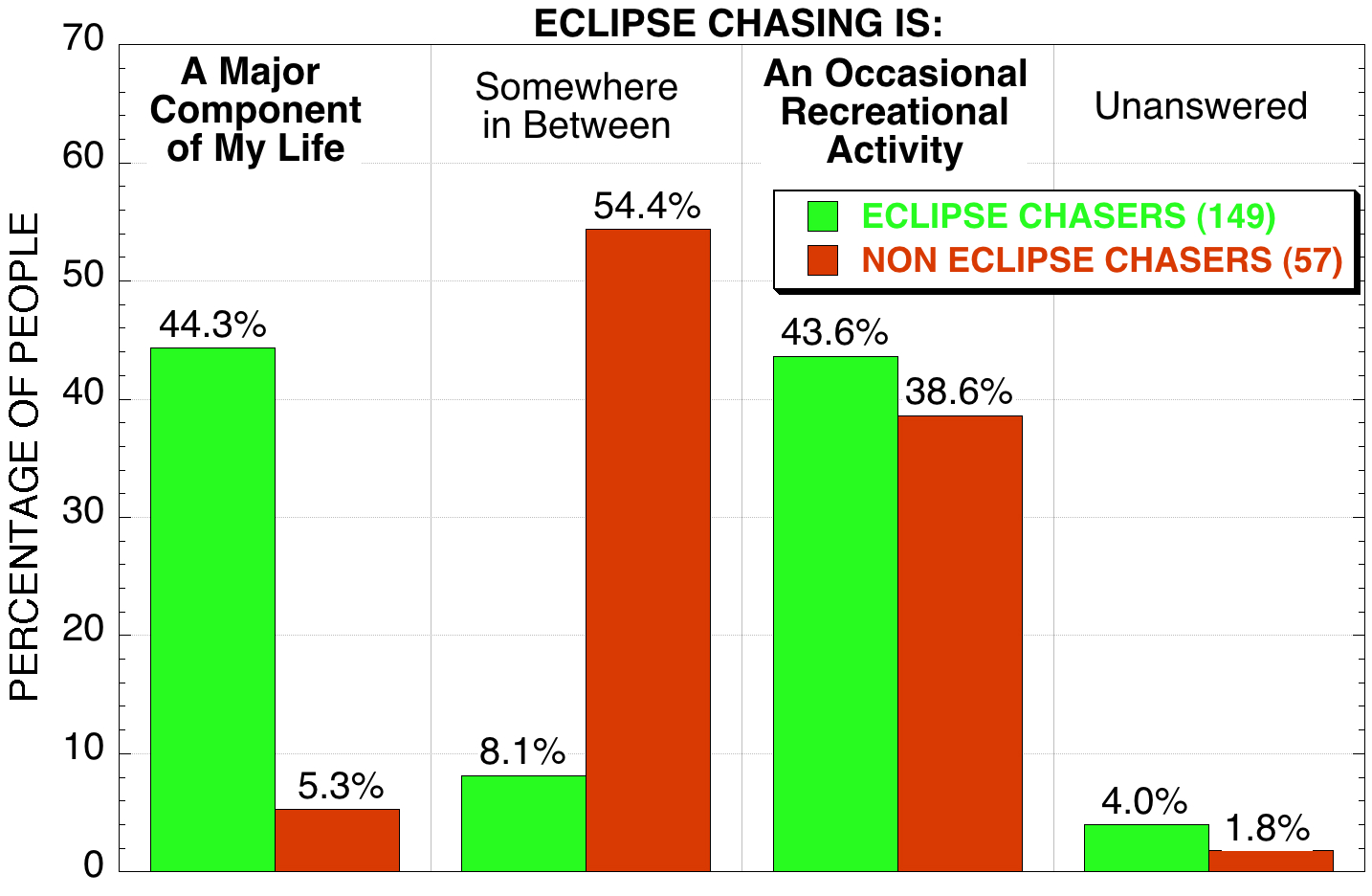 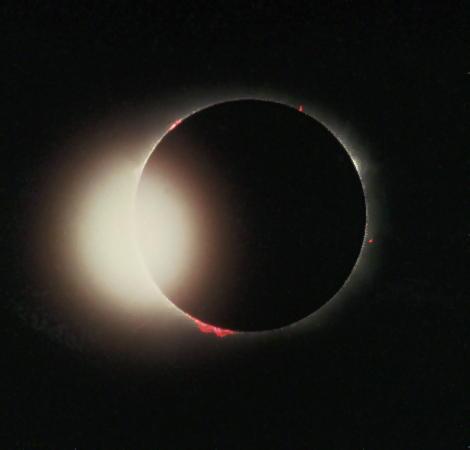 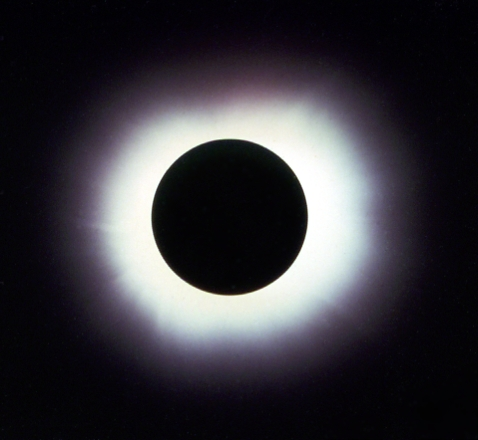 COMMENTS BY UMBRAPHILES
ON SOLAR ECLIPSE CHASING
“It defies my understanding why a great many people who enjoy this activity seem to feel the need to adopt a label of being some kind of eccentric nut called an ‘umbraphile’ or some such.”
UMBRAPHILE*: (n.) 1. shadow lover (2). one who is addicted to the glory and majesty of total solar eclipses.

Etymology: Latin umbra (shadow) + Greek philos (loving)

N.B.: The traverse of the lunar umbra heeds no national boundares, and neither do umbraphiles – hence the mixed etymological roots.
*Ref.: Schneider, 2006, “There (70°S @ 10,177m) and Back Again: An Umbraphile’s Tale” in Astronomical Data and Software Systems XV,  ASP Conference Series, 351, 35
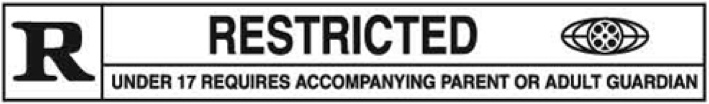 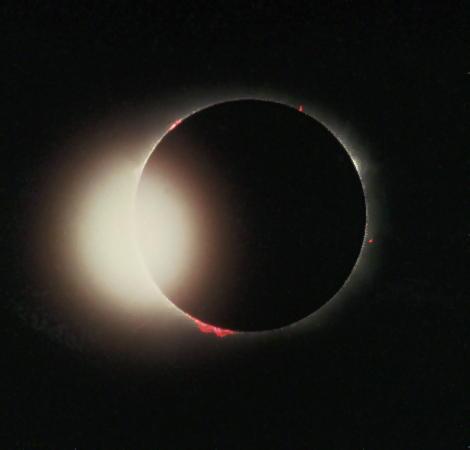 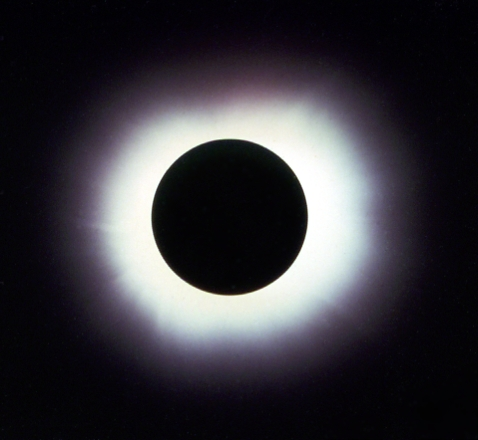 COMMENTS BY UMBRAPHILES
ON SOLAR ECLIPSE CHASING
“It is the most spectacular sight 
one can witness on this planet ”
                                                                          – 9 TSEs, age 63, North America
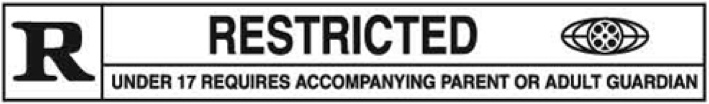 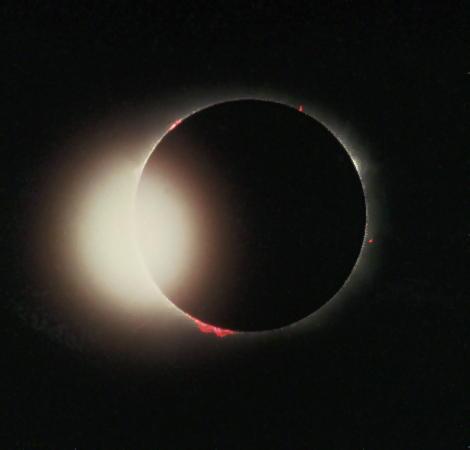 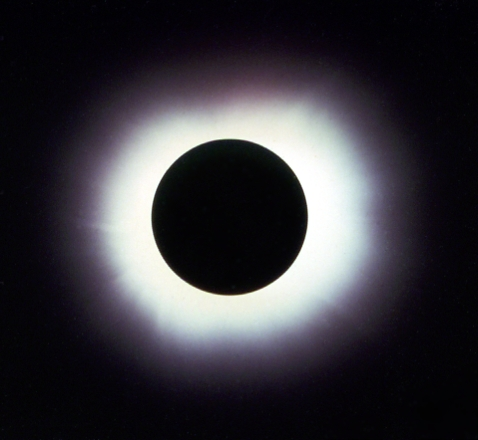 COMMENTS BY UMBRAPHILES
ON SOLAR ECLIPSE CHASING
“Most amazing natural phenomena I have experienced, and find it hard to believe that anything else would top it”
                                                                       – 2 TSEs, age 63, Australia/Pacific
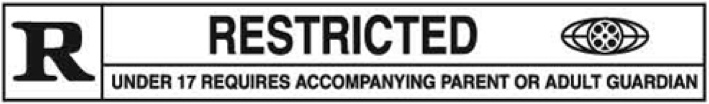 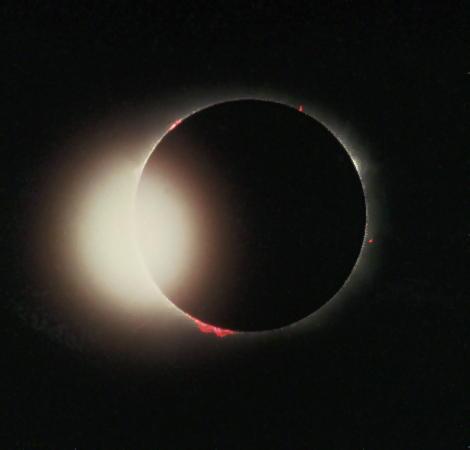 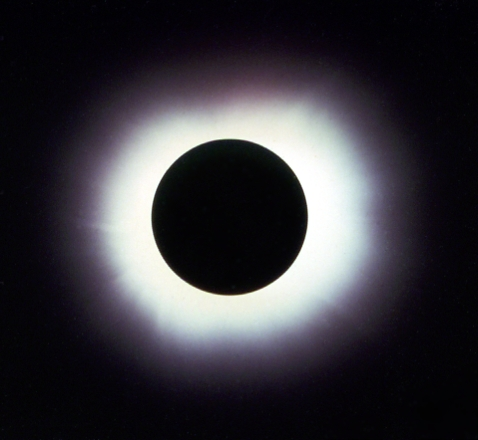 COMMENTARY ON
SOLAR ECLIPSE CHASING
“I think eclipses are beautiful 
things to experience. 
This is a perfectly adequate and moderate reason for chasing them.”
                                                                                     – 8 TSEs, age 55, Europe
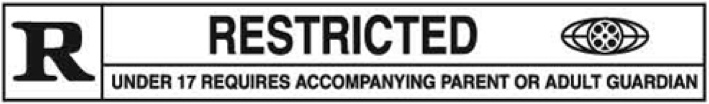 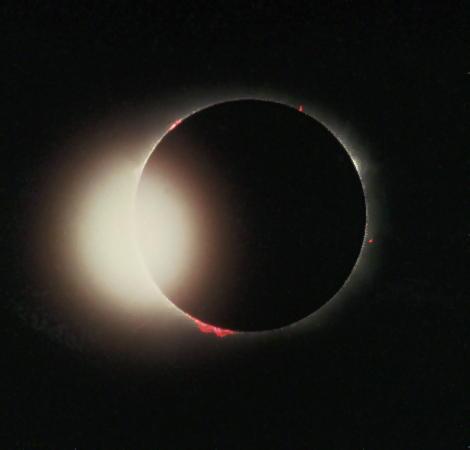 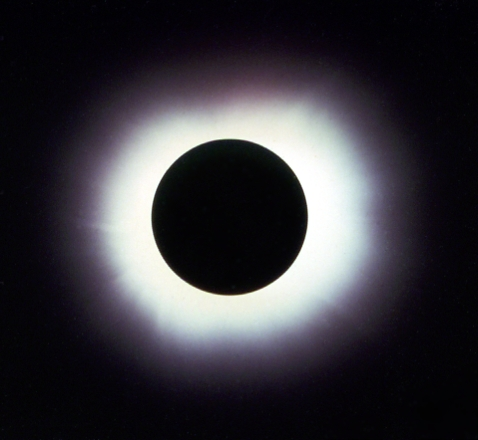 COMMENTS BY UMBRAPHILES
ON SOLAR ECLIPSE CHASING
“Viewing a Total Solar Eclipse is not a matter of life and death,
 it is far more important than that.”

               – 11 TSEs, age 43, Europe
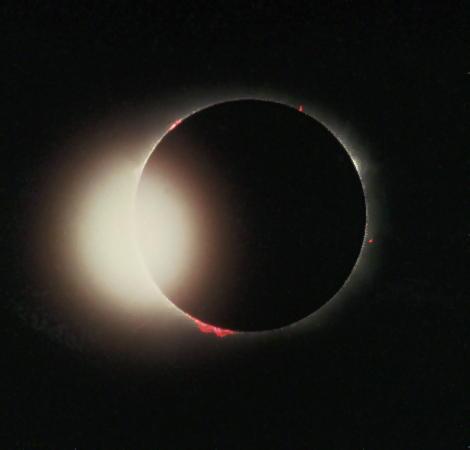 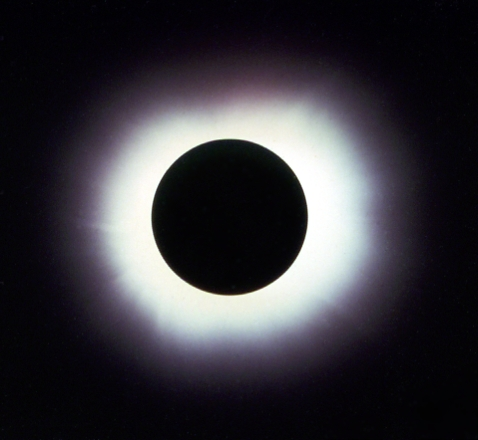 COMMENTS BY UMBRAPHILES
ON SOLAR ECLIPSE CHASING
“I am not a spiritual/religious person,
but a TSE connects me with the 
solar system/universe 
in a way nothing else can.”
                                                              
– 3 TSEs, age 50, North America
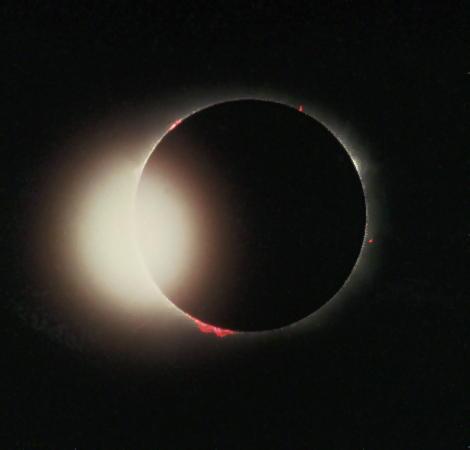 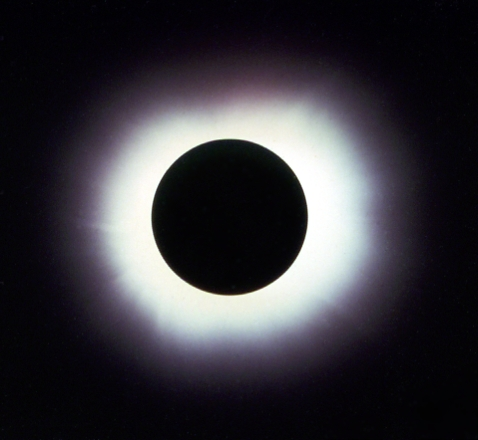 COMMENTS BY UMBRAPHILES
ON SOLAR ECLIPSE CHASING
“Eclipse viewing is a peak life experience and truly addicting. 
One visits exotic locations otherwise not seen. Enjoy company and friendship 
of other umbraphiles.”

                               – 7 TSEs, age 58, North America
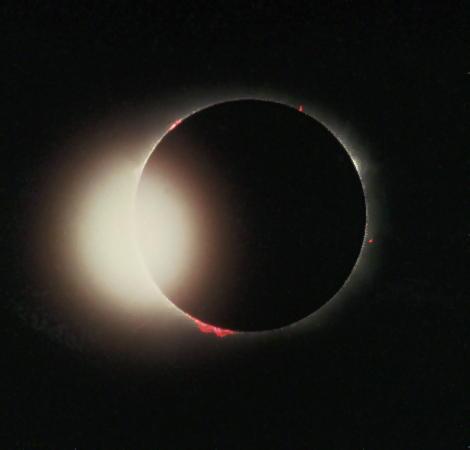 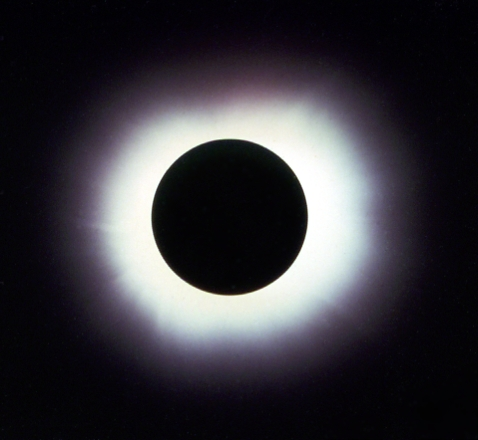 COMMENTS BY UMBRAPHILES
ON SOLAR ECLIPSE CHASING
“Total eclipses are a gift to humanity.  
It would be an insult to the Will of Fate to refuse to partake in something which is, 
on all levels, so uniquely - and serendipitously - human. ”
                             
                              – 12 TSEs, age 51, North America
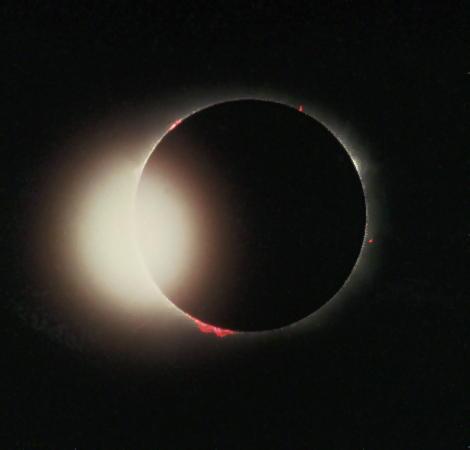 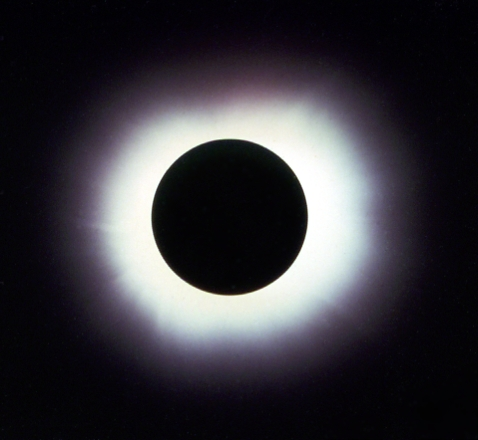 COMMENTS BY UMBRAPHILES
ON SOLAR ECLIPSE CHASING
“Excellent combination of my interests: astronomy (focus on transient phenomena), 
photography, travel, computing, 
astronomy outreach.”

                             – 13 TSEs, age 66, Australia/Pacific
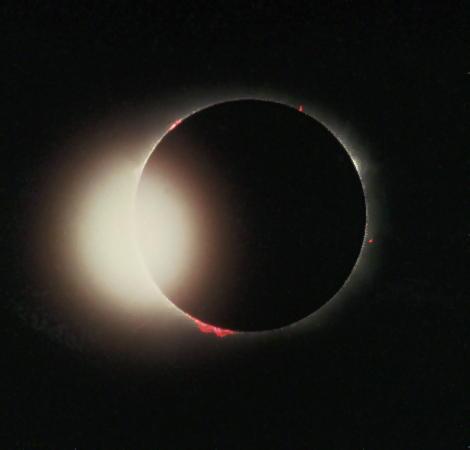 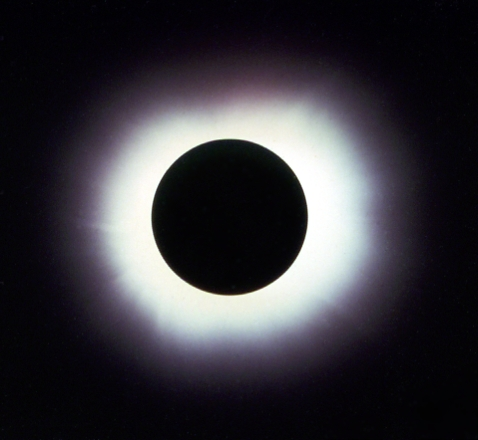 COMMENTS BY UMBRAPHILES
ON SOLAR ECLIPSE CHASING
“I love eclipses ... both a ‘once in a lifetime’ and a ‘bucket list’ event. A total body experience. I have recommended to literally thousands of people … that they pursue and
 observe at least one TSE in their lifetimes.”

- 1 TSEs, age 58, North America
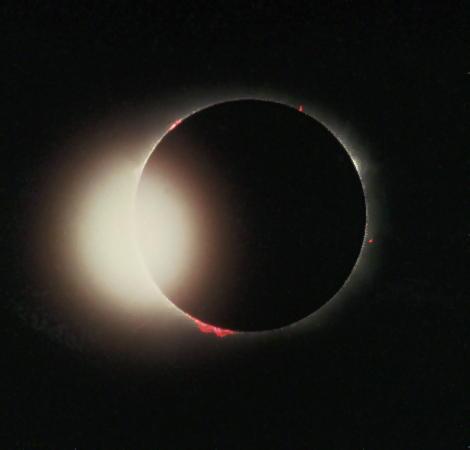 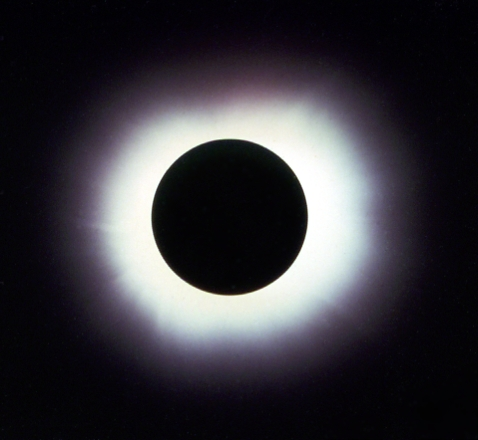 COMMENTS BY UMBRAPHILES
ON SOLAR ECLIPSE CHASING
“I don't consider myself religious, 
but {TSE2012} was one of the most incredible experiences of my life 
and I want to experience it some more. ”

- 2 TSEs, age 26, Australia/Pacific
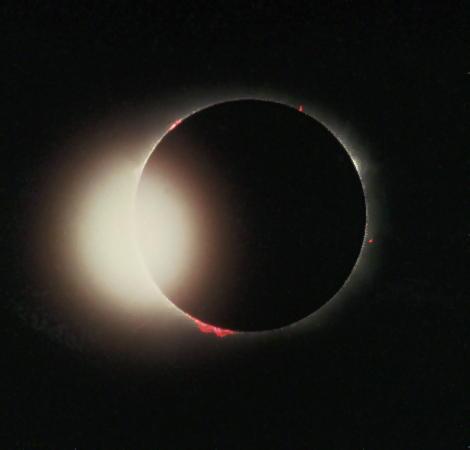 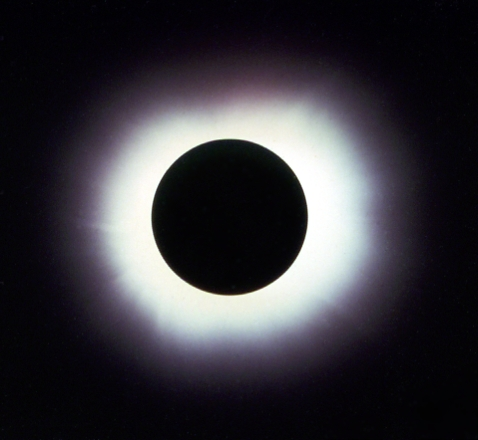 COMMENTS BY UMBRAPHILES
ON SOLAR ECLIPSE CHASING
“The most spectacular event, natural or manmade, that a human could ever possibly hope to see. 
No matter what we do or say, no one can ever change its happening or its phenomenae. …. special indeed!”
                              – 29 TSEs, age 67, North America
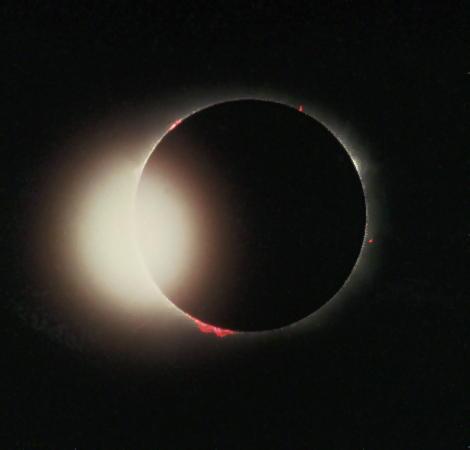 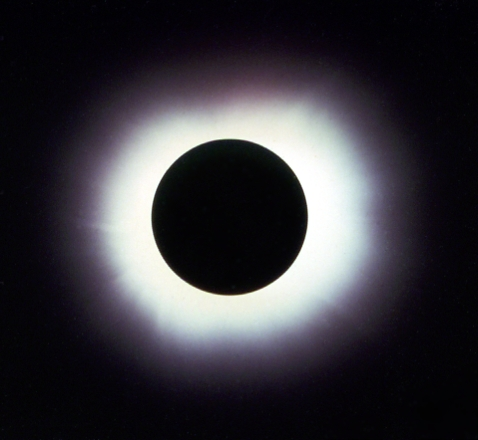 COMMENTS BY UMBRAPHILES
ON SOLAR ECLIPSE CHASING
“Better than sex”
                                                              
– 17 TSEs, age 65, North America
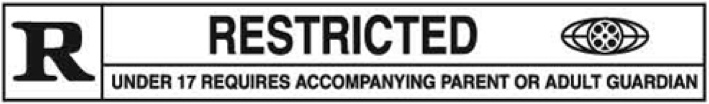 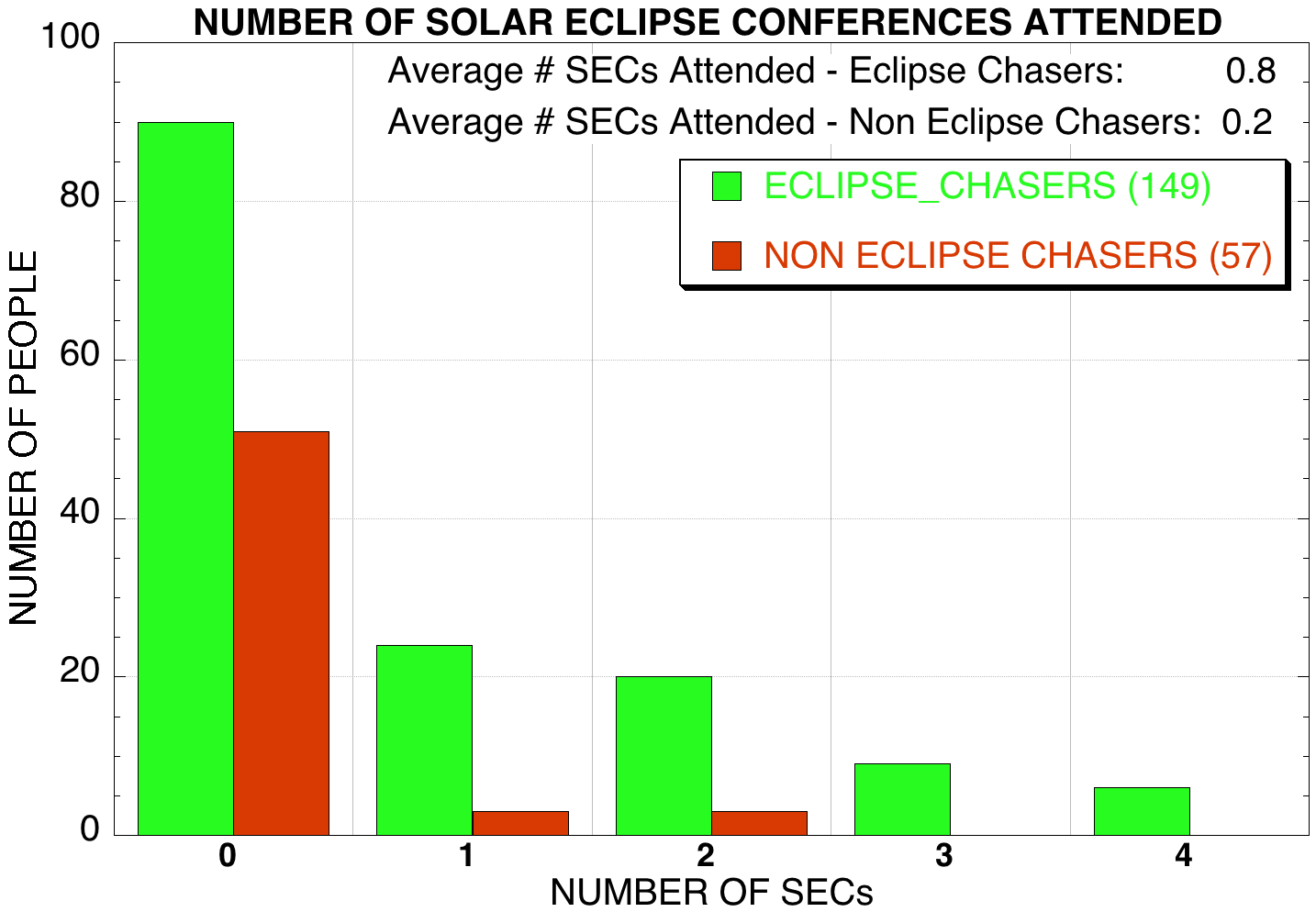